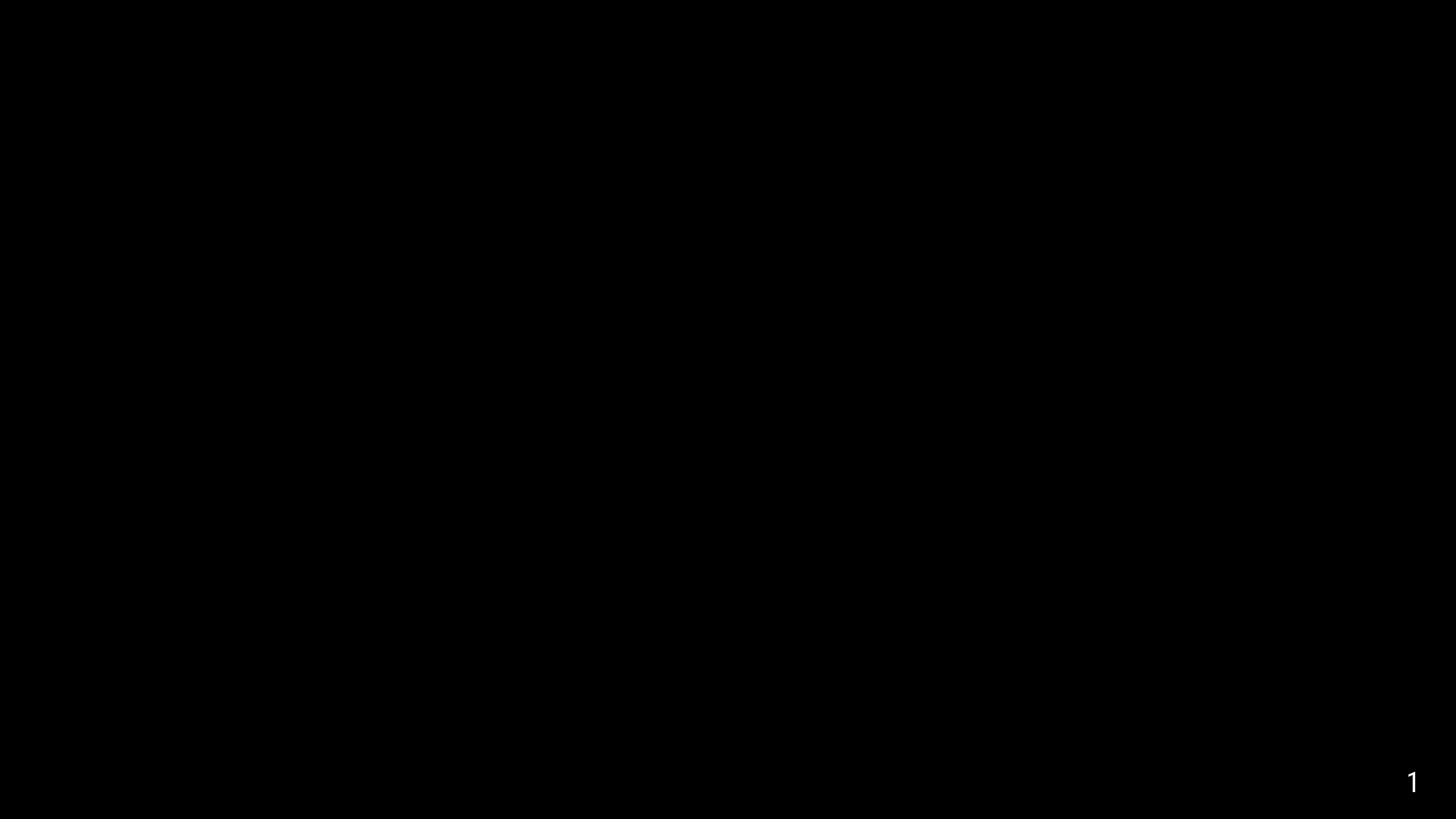 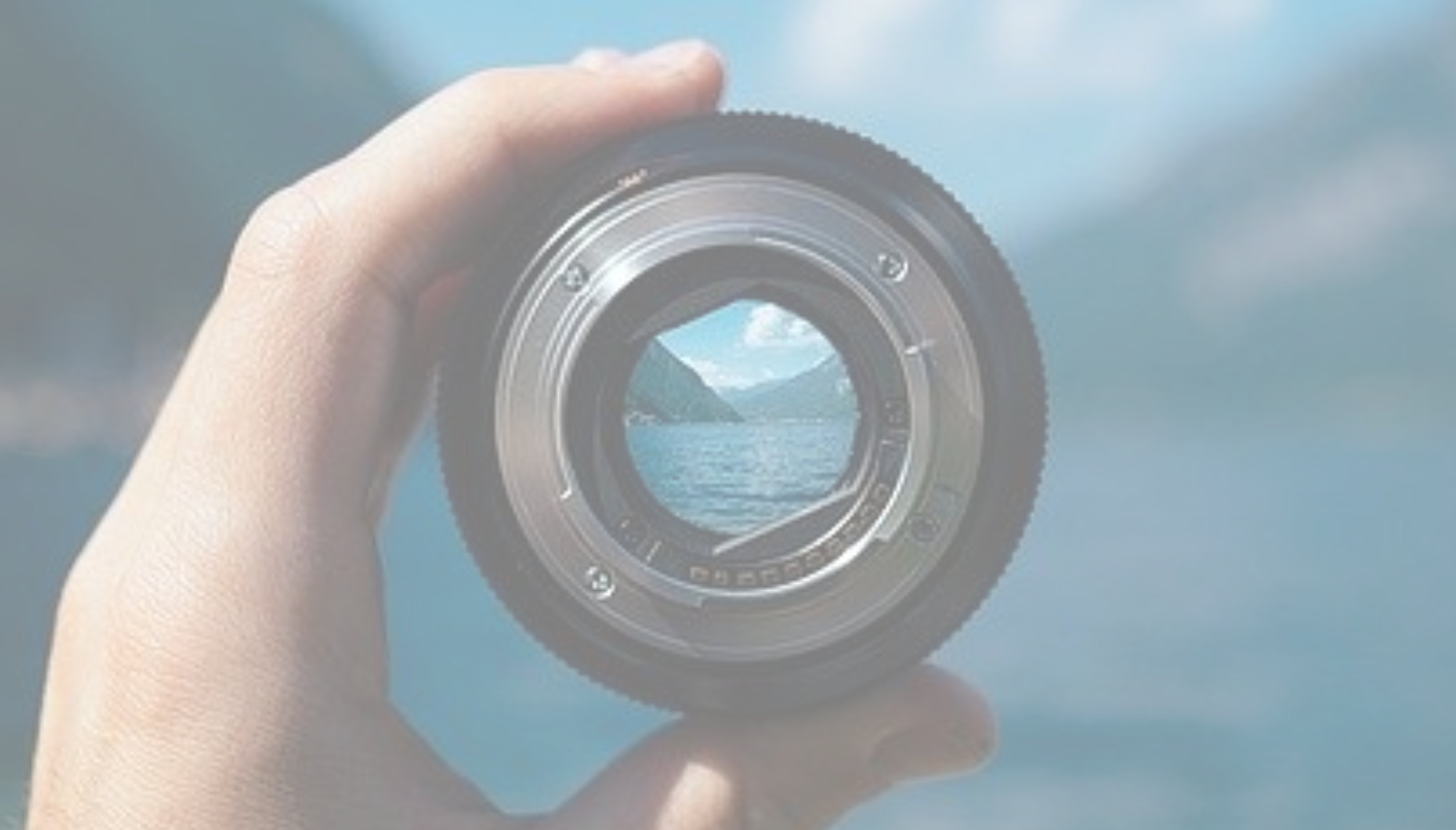 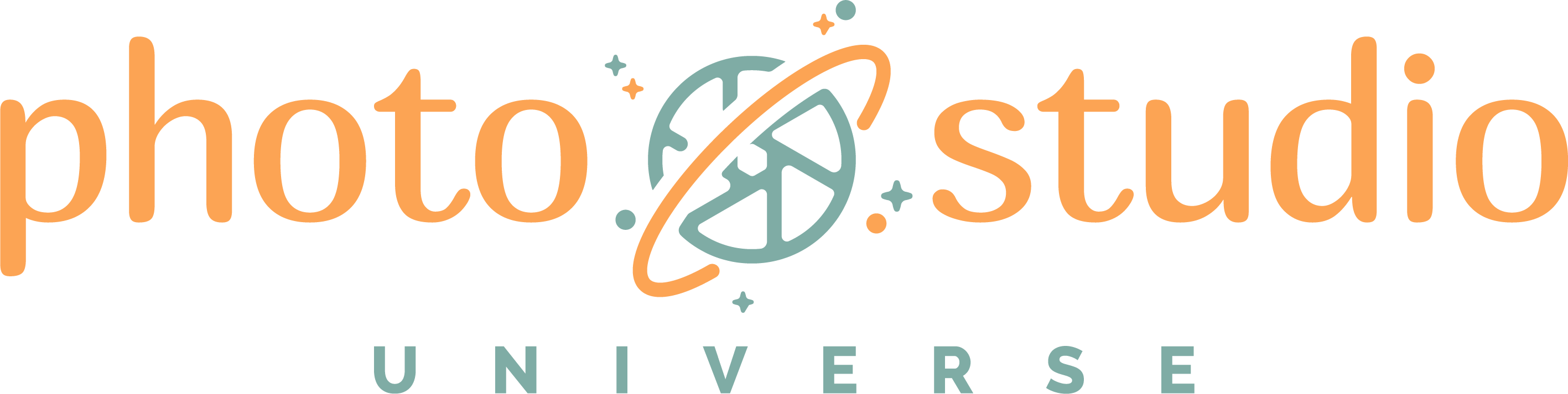 Everything professional photographers need to manage and monetize their business.
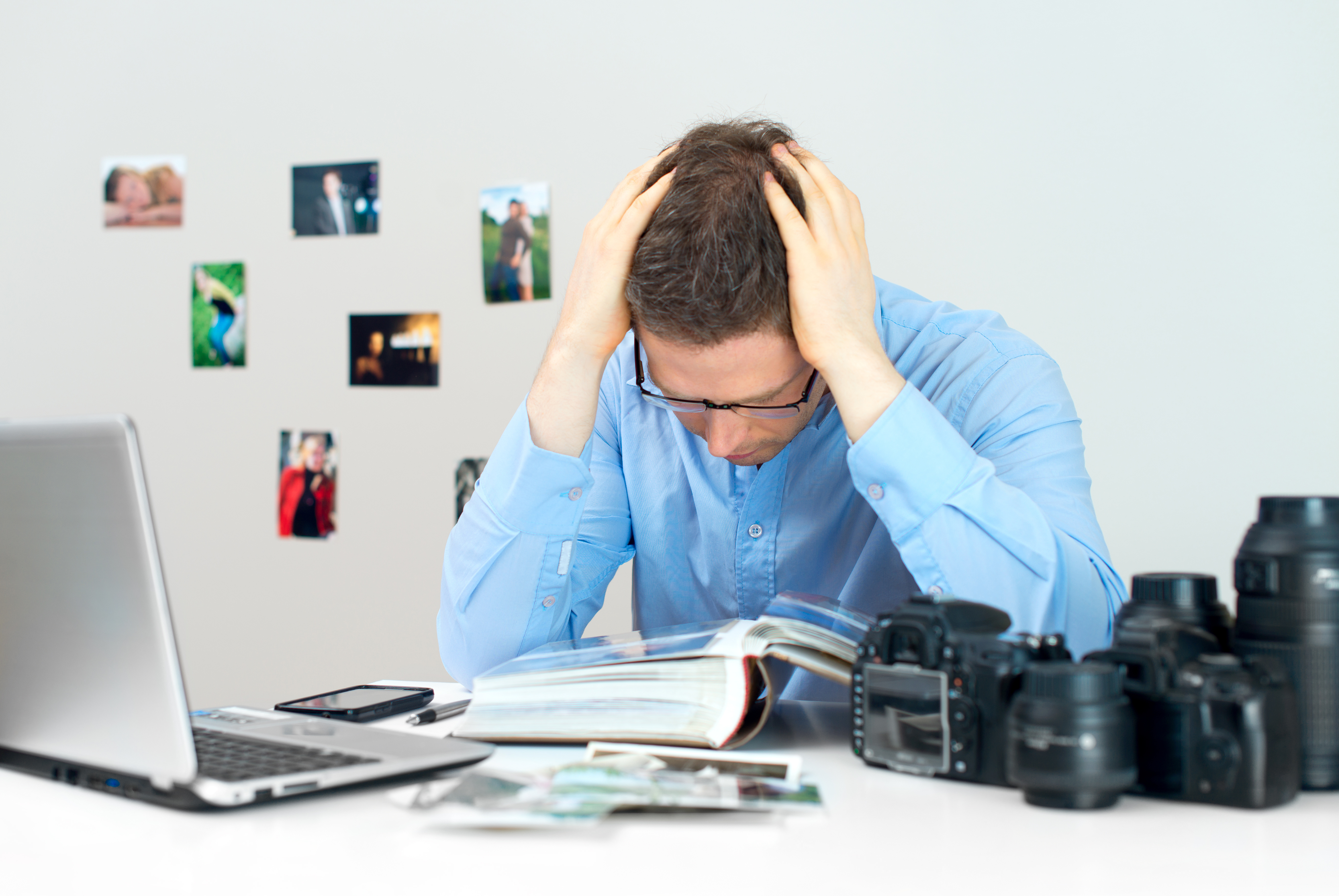 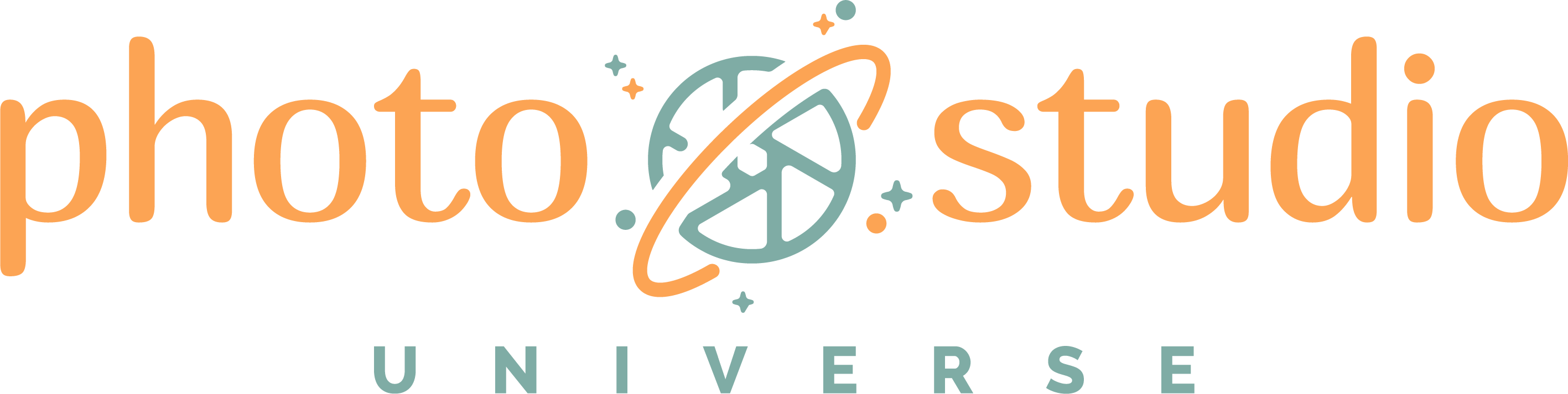 Photographers Struggle with Running their Business
60%
of photographers don't make it through the first year.
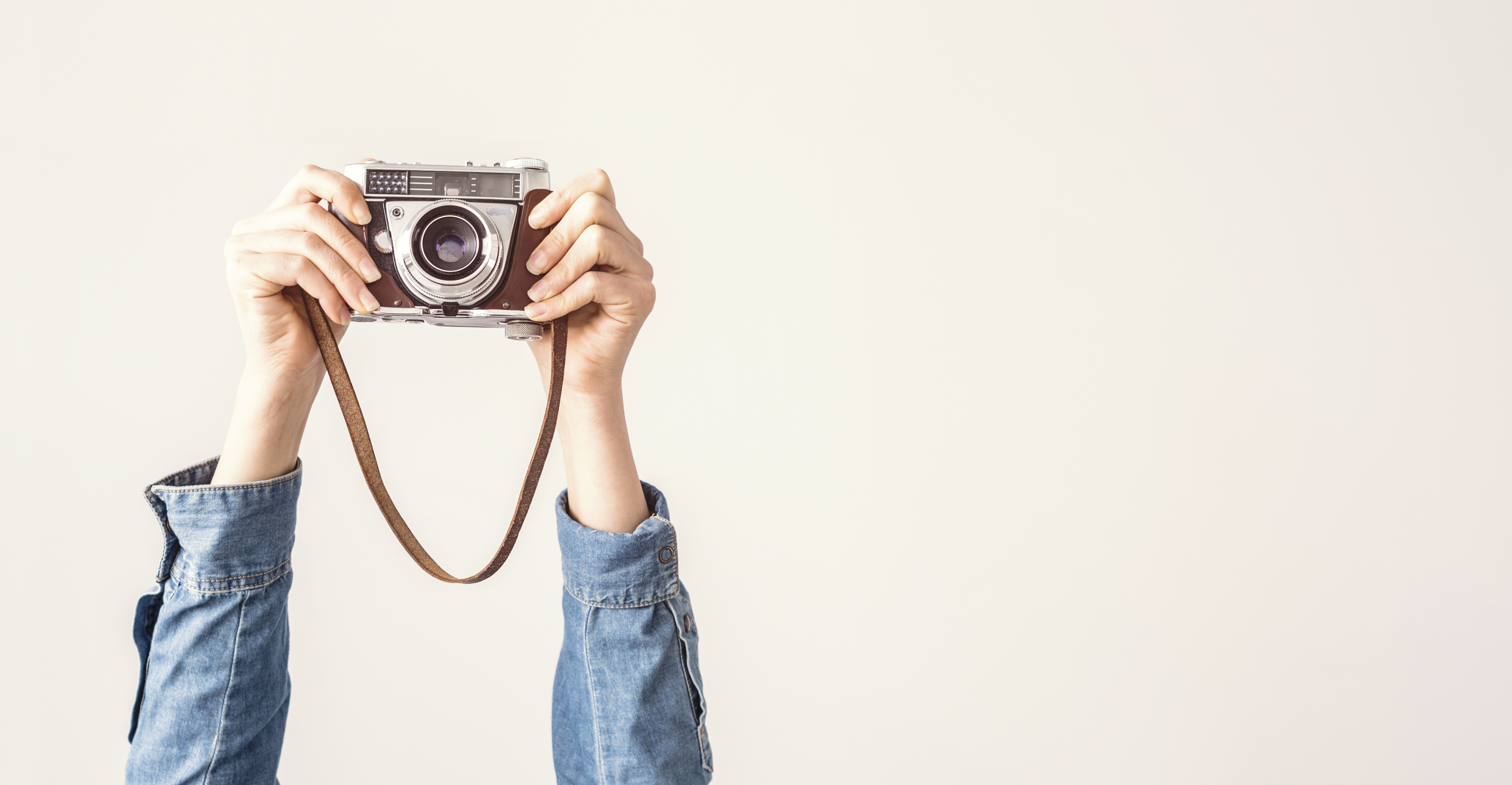 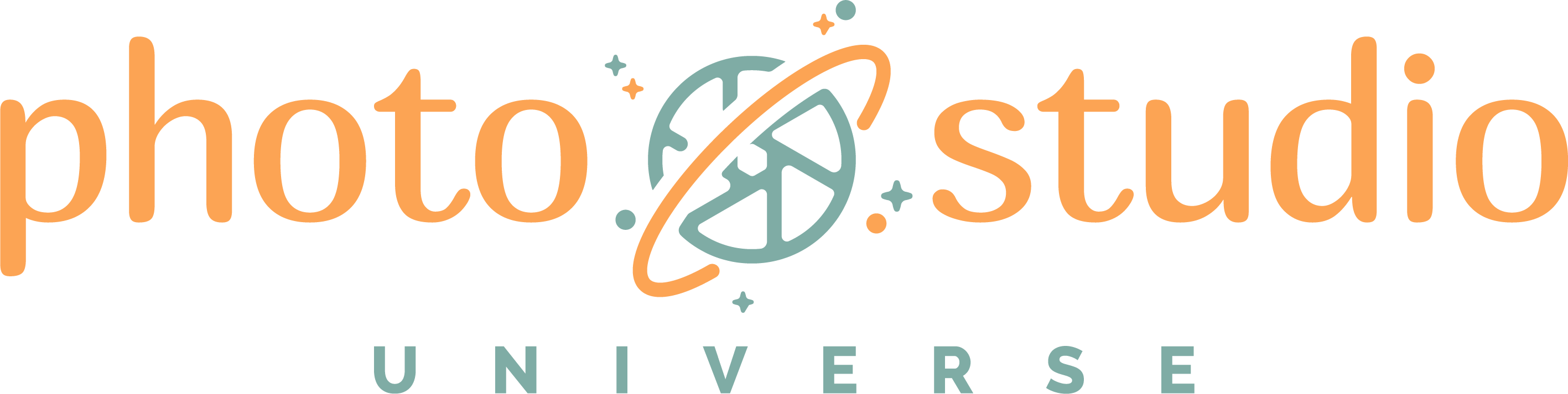 Most professional photographers do not have the business experience to know how to successfully run their studio. 

While they are amazing creatives, many struggle with:
Building a client base
 Marketing 
 Selling
 Pricing
 Scheduling
 Merchandising 
 Managing their business
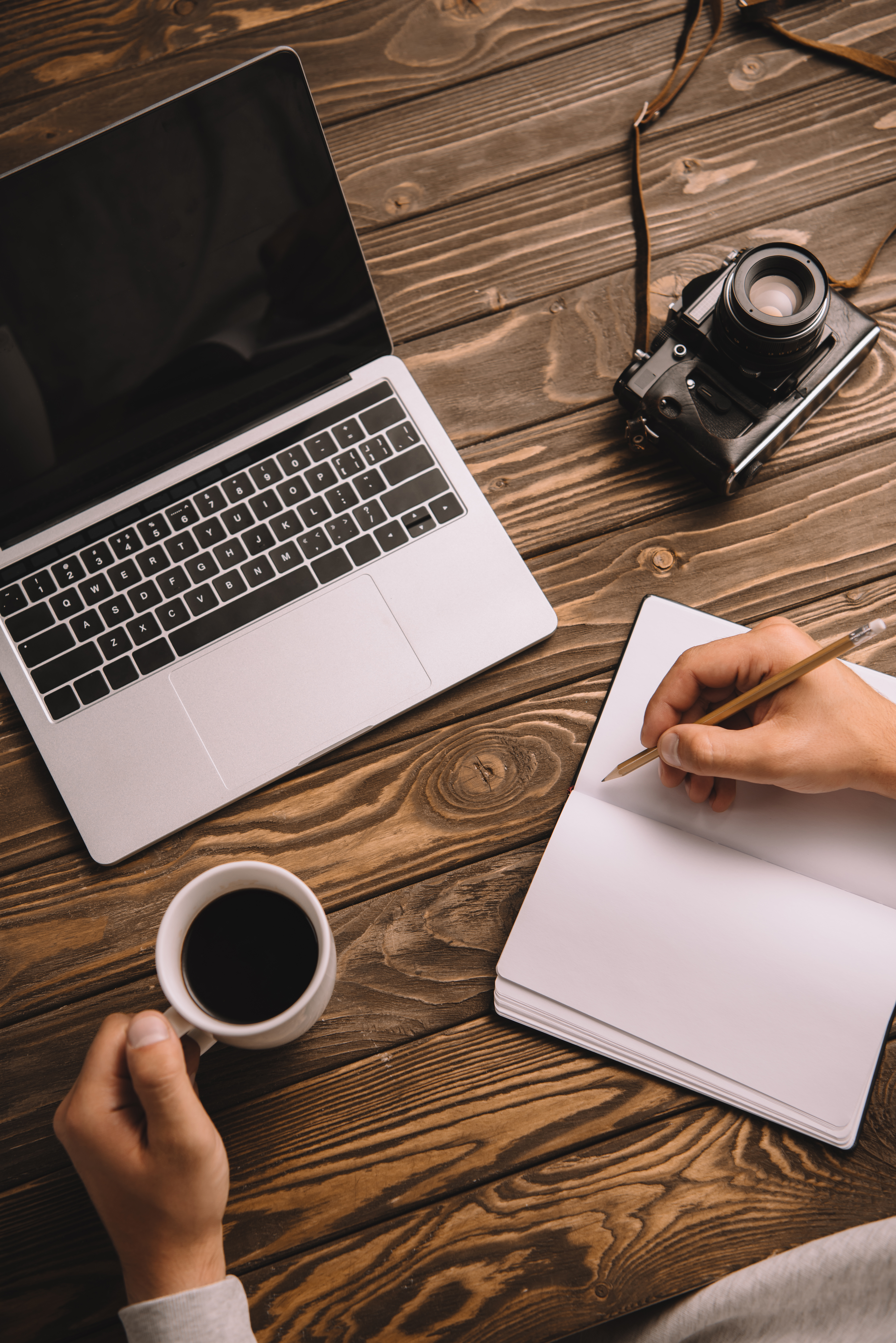 There is No Effective Platform to Help Them
The tools currently available to photographers don’t solve the problem.

 There isn’t a single-source solution on the market
 Patching together a set of professional and business tools is a costly and fragmented approach
 Photographers juggle multiple vendors to fulfill print and merchandise orders
 Educational resources for photographers don’t focus on developing business competencyBecause photographers don’t have the tools they need to run their business. Many end up feeling overworked and underpaid. As a result, they get frustrated and quit.
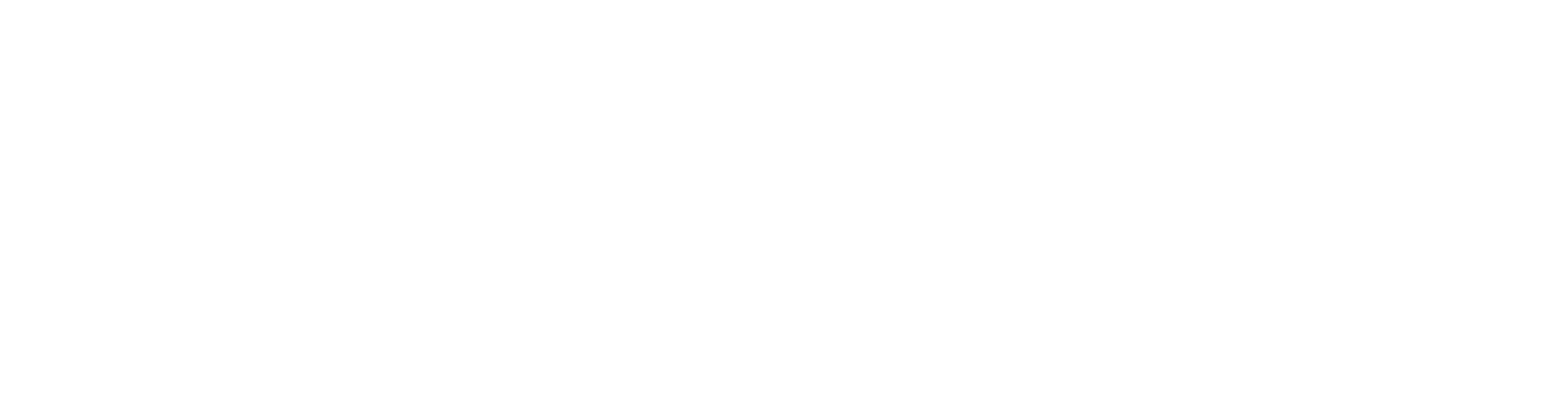 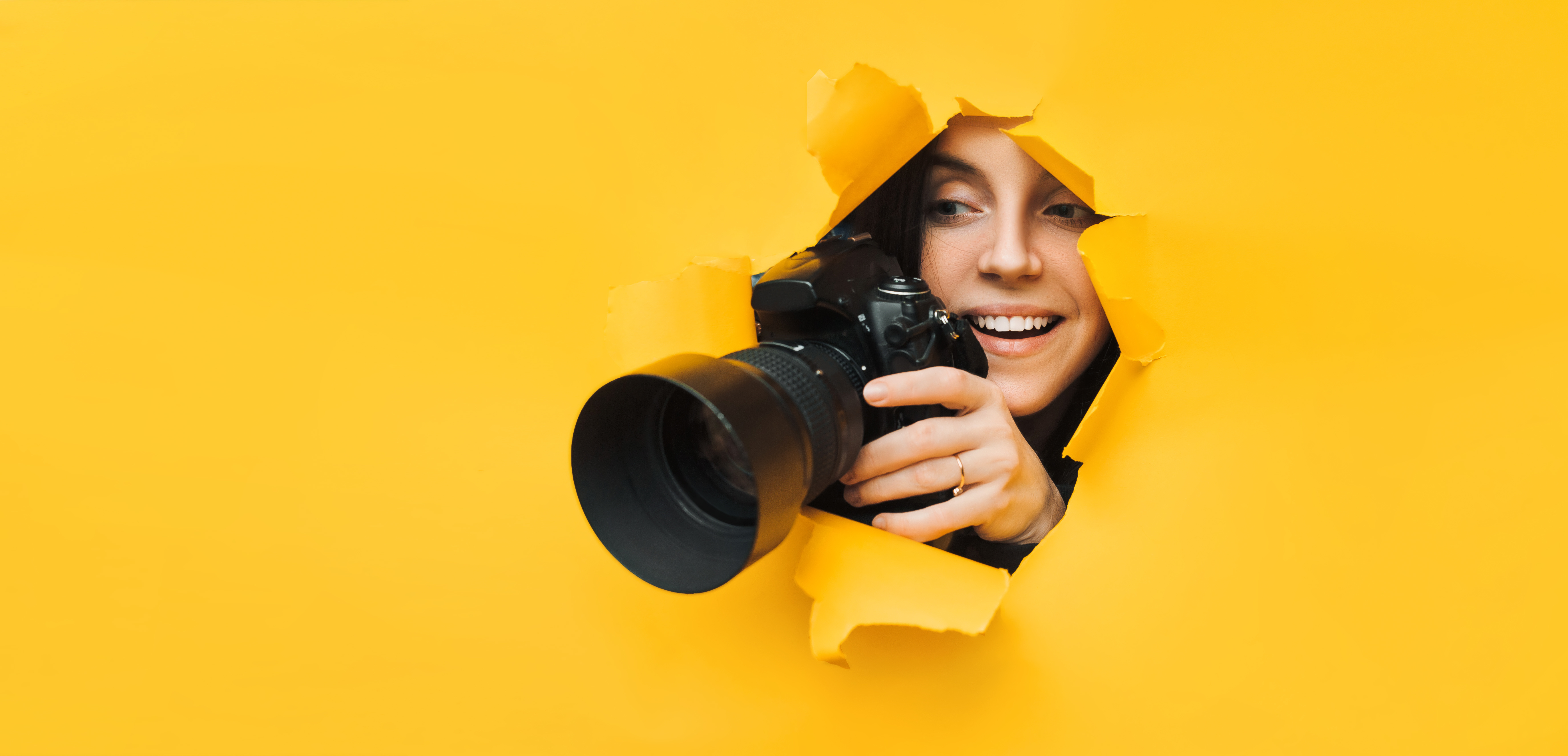 It Doesn’t Have to Be That Way
Photographers struggle to run their businesses, and there isn’t a simple resource available on the market to help them. But it doesn’t have to be that way.
We have envisioned a single-source solution to provide the support photographers need to thrive.
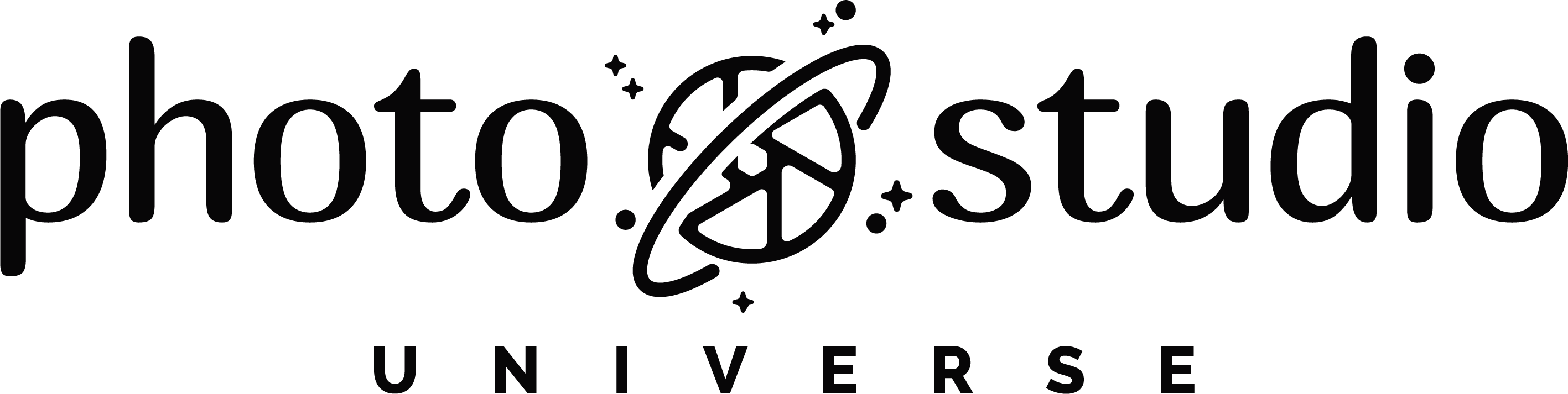 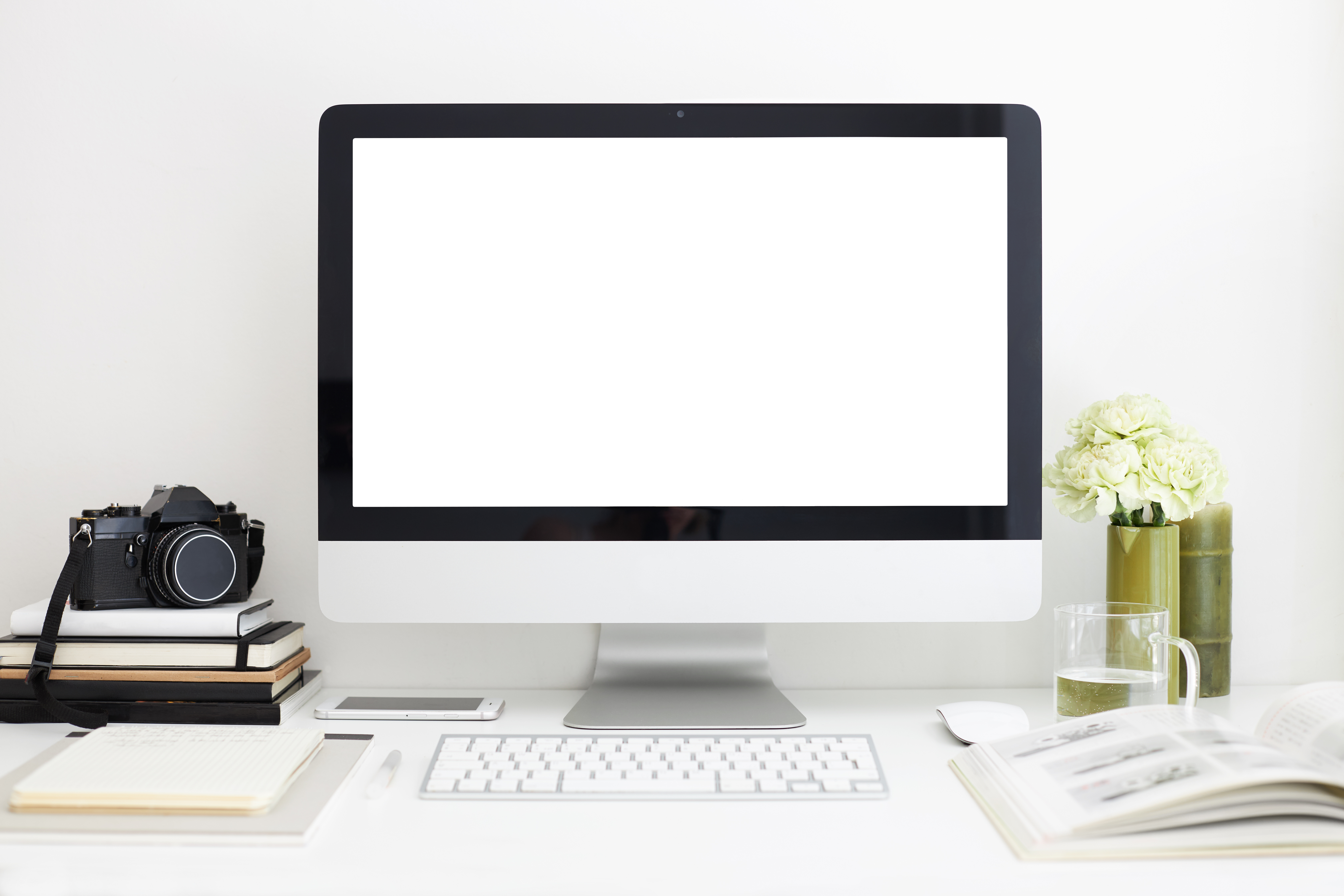 Introducing:
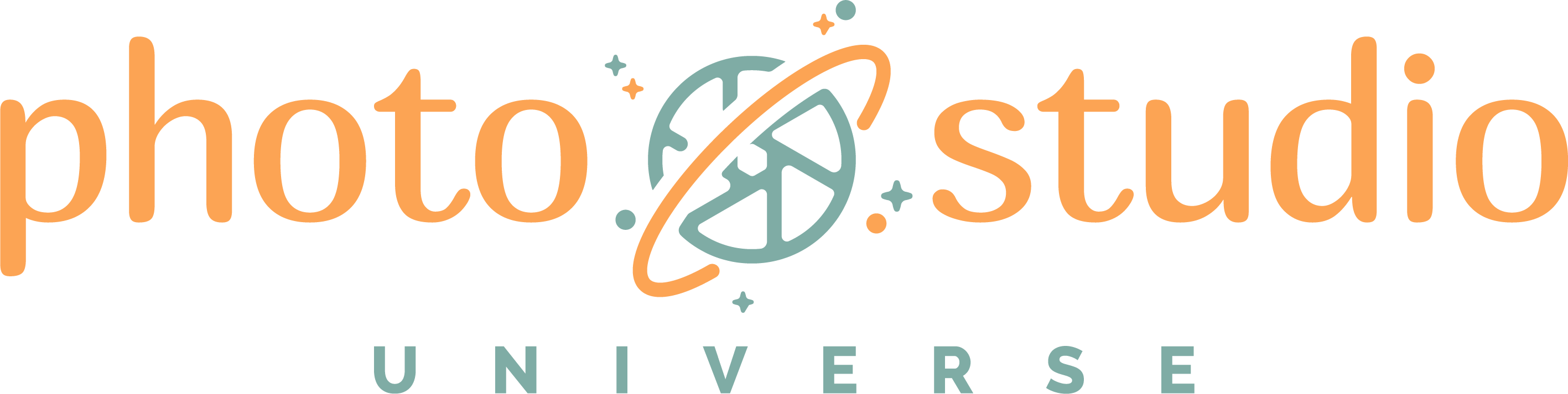 Photo Studio Universe will deliver everything professional photographers need to manage and monetize their businesses in an easy-to-use software platform.
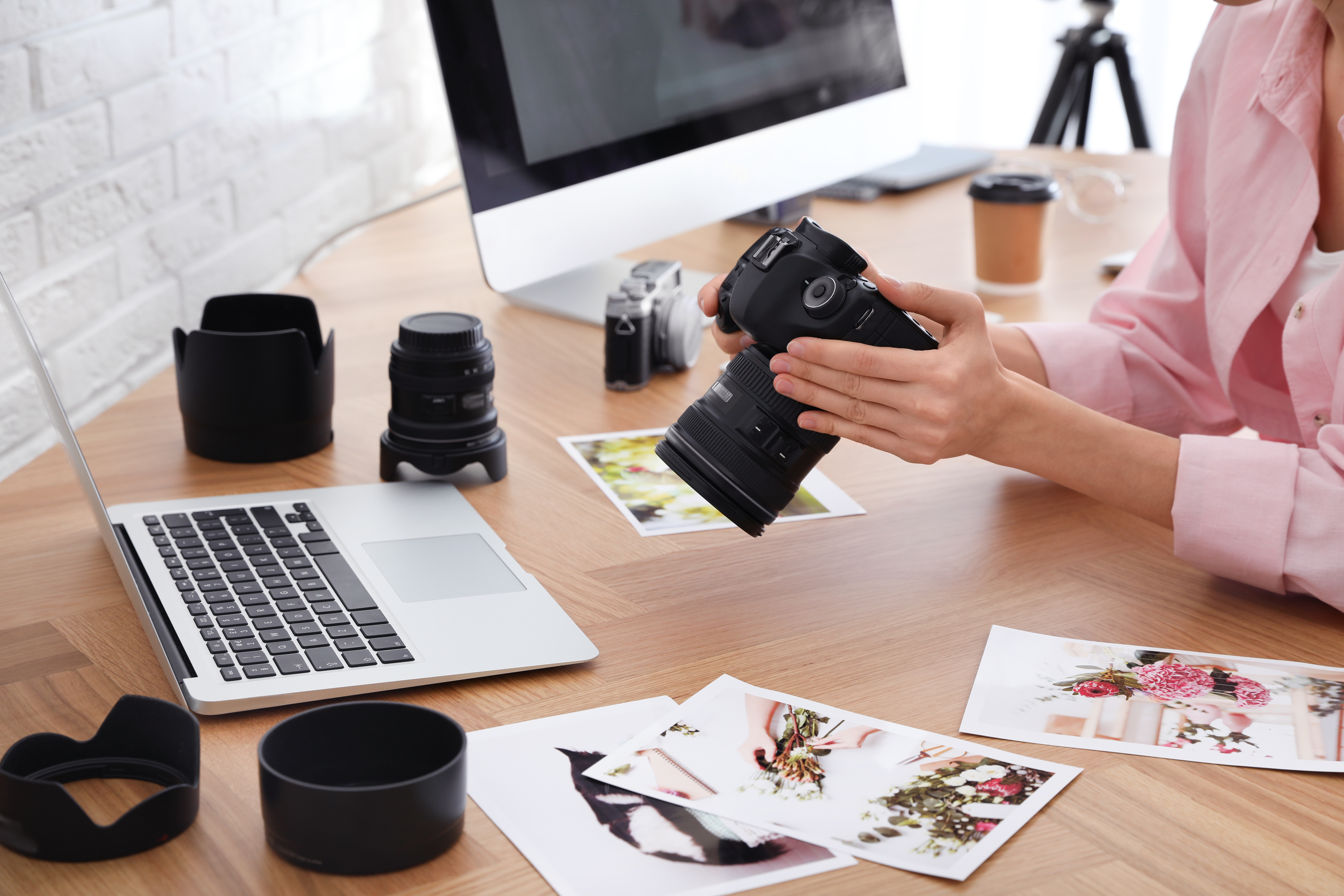 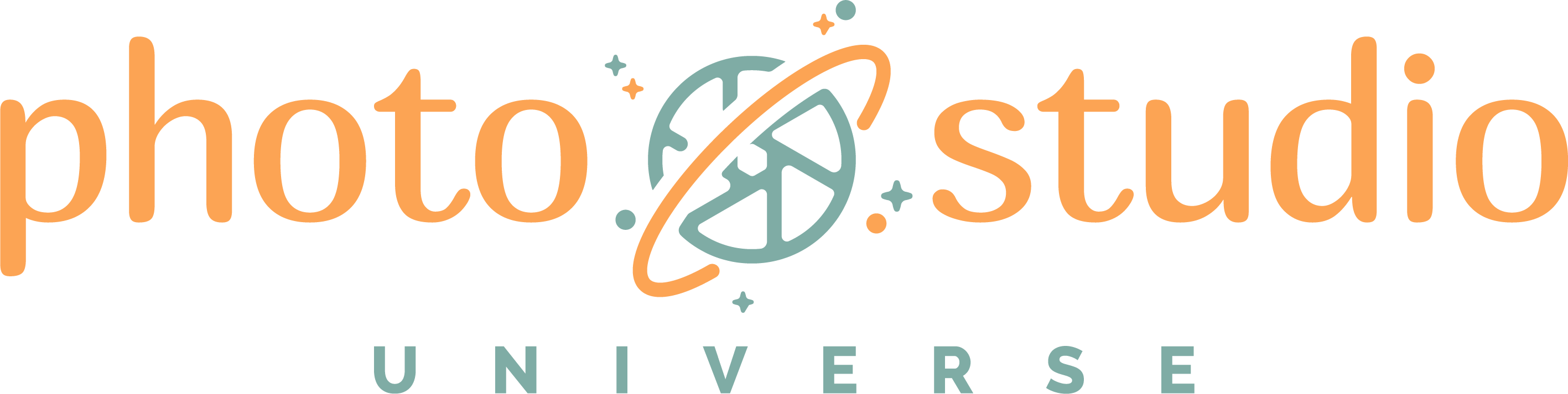 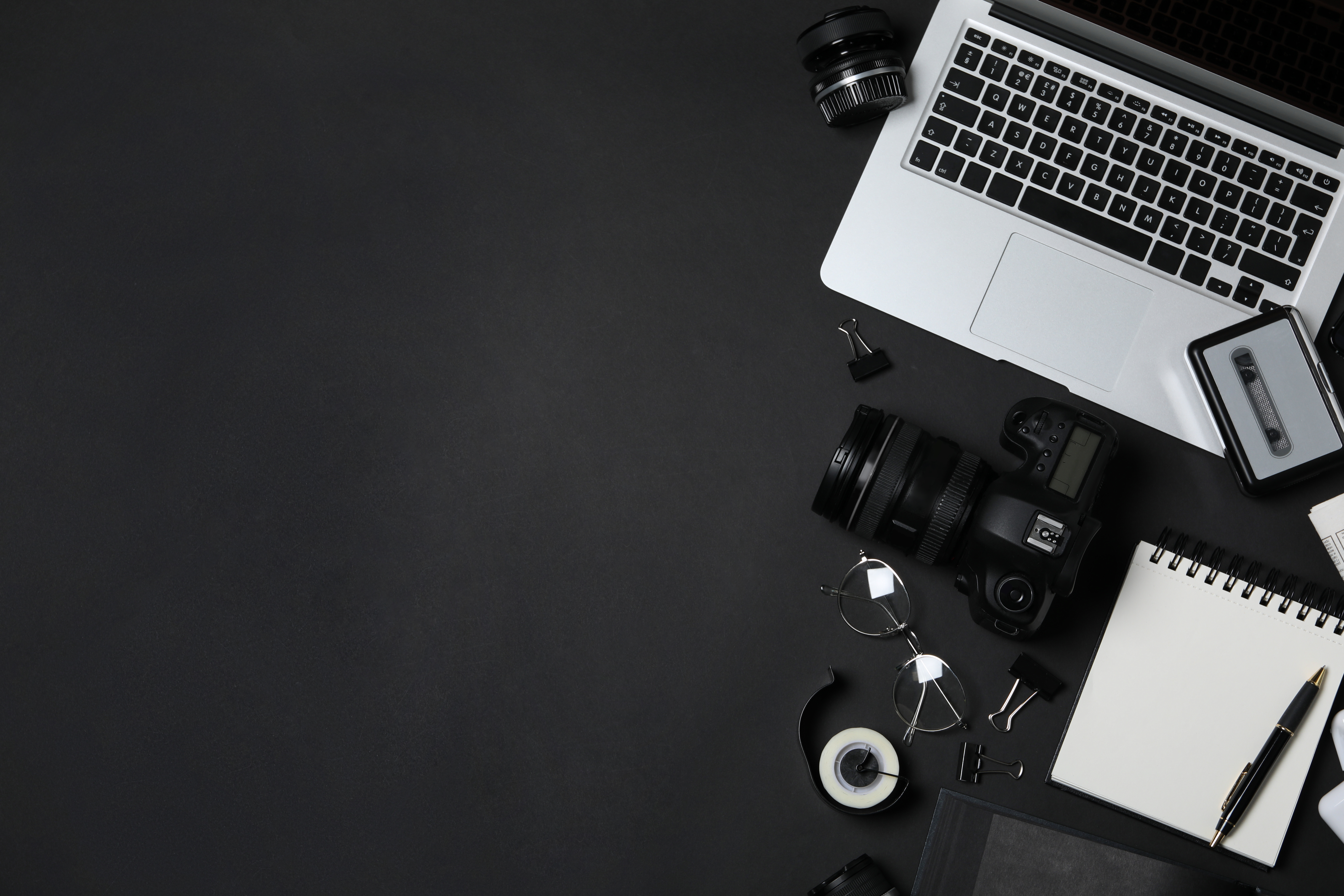 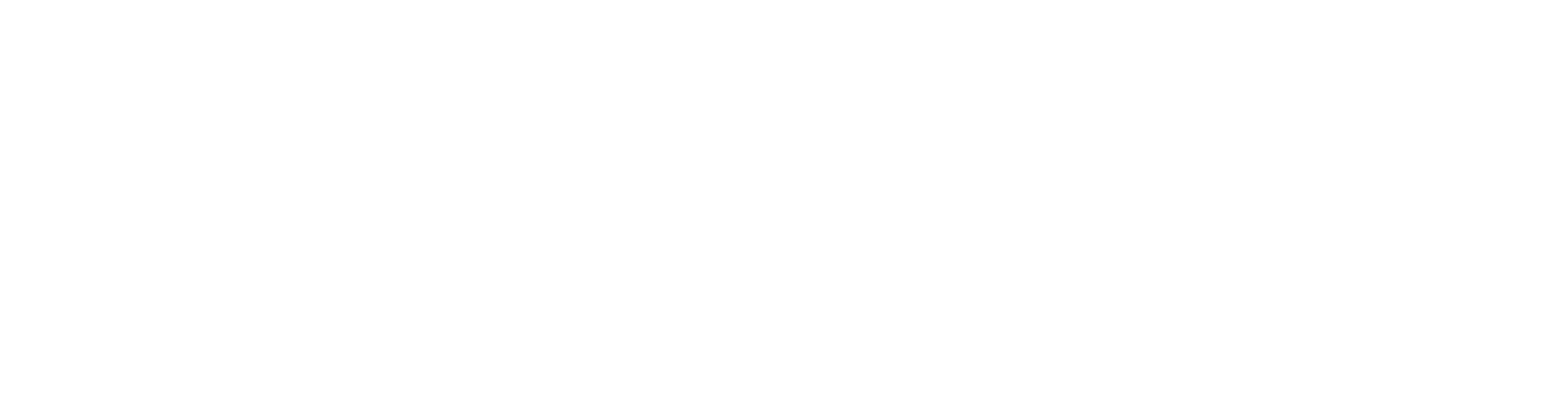 You don’t need any other applications or systems to run your professional photography business successfully. This is a one-stop, one login, customizable and feature-rich solution.

Our platform automates the business and e-commerce functions for professional photographers:
 Simplifies client marketing and onboarding process with scheduling, payment and booking
 Provides all tools including website hosting, scheduling, proofs, professional education/training, data storage and computer backup
 Manages fulfillment of e-commerce orders for photographer’s clients
 Connects to third-party business and administrative tools through external APIs
 Enhances the processes of all of the above by automatically learning about client photography preferences; selecting photographs for client proof galleries; selecting and reserving photographic equipment for shoots based on location, weather and client preferences; and automating educational modules
Platform Overview
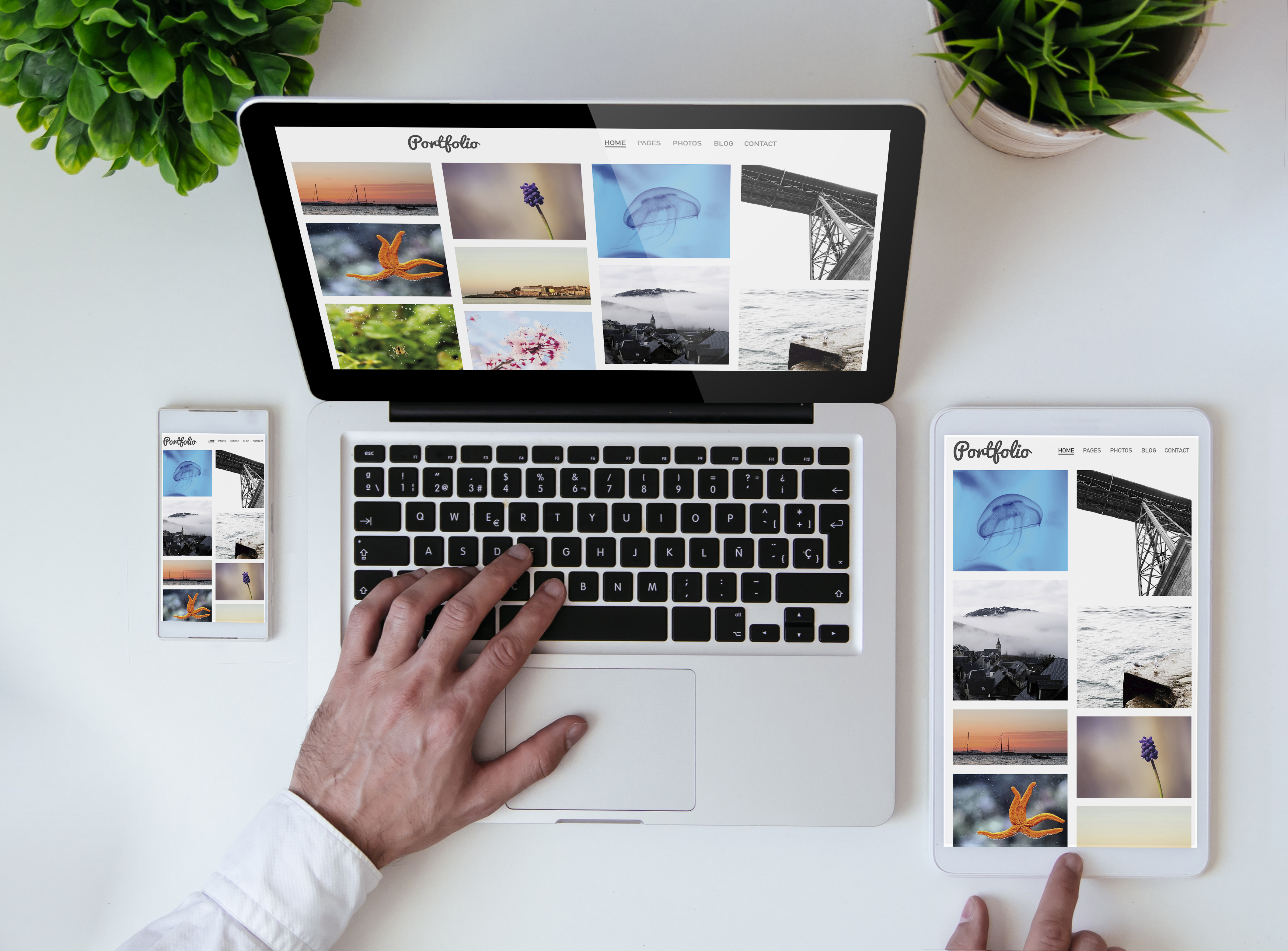 Hosted, Professional Website
Easy-to-use templates allow photographers to launch their online presence

 SEO support helps photographers grow their client base

 “Find a Photographer” search-and-match functionality increases photographers’ visibility
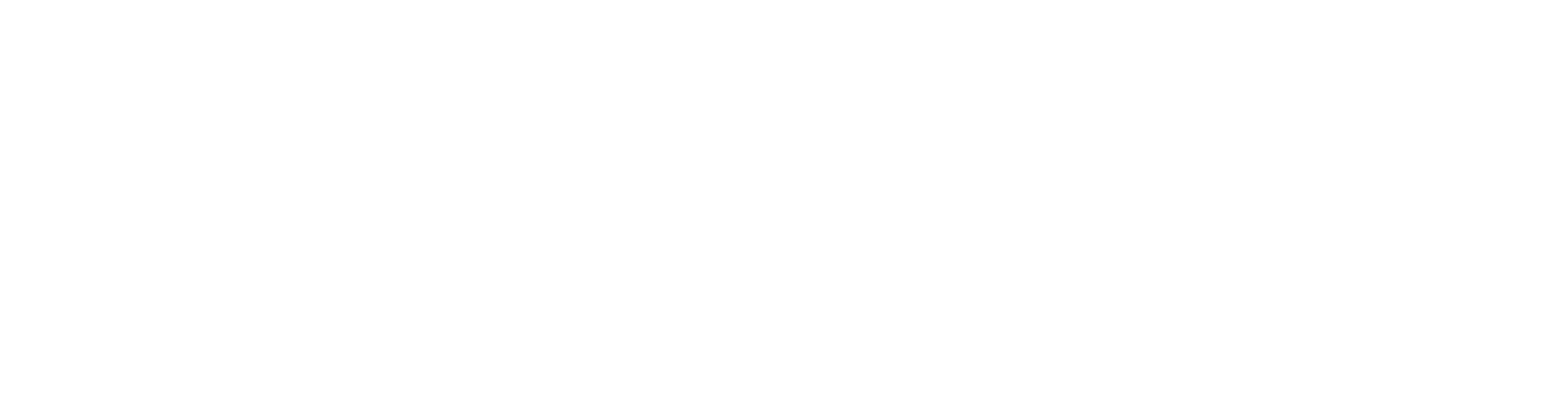 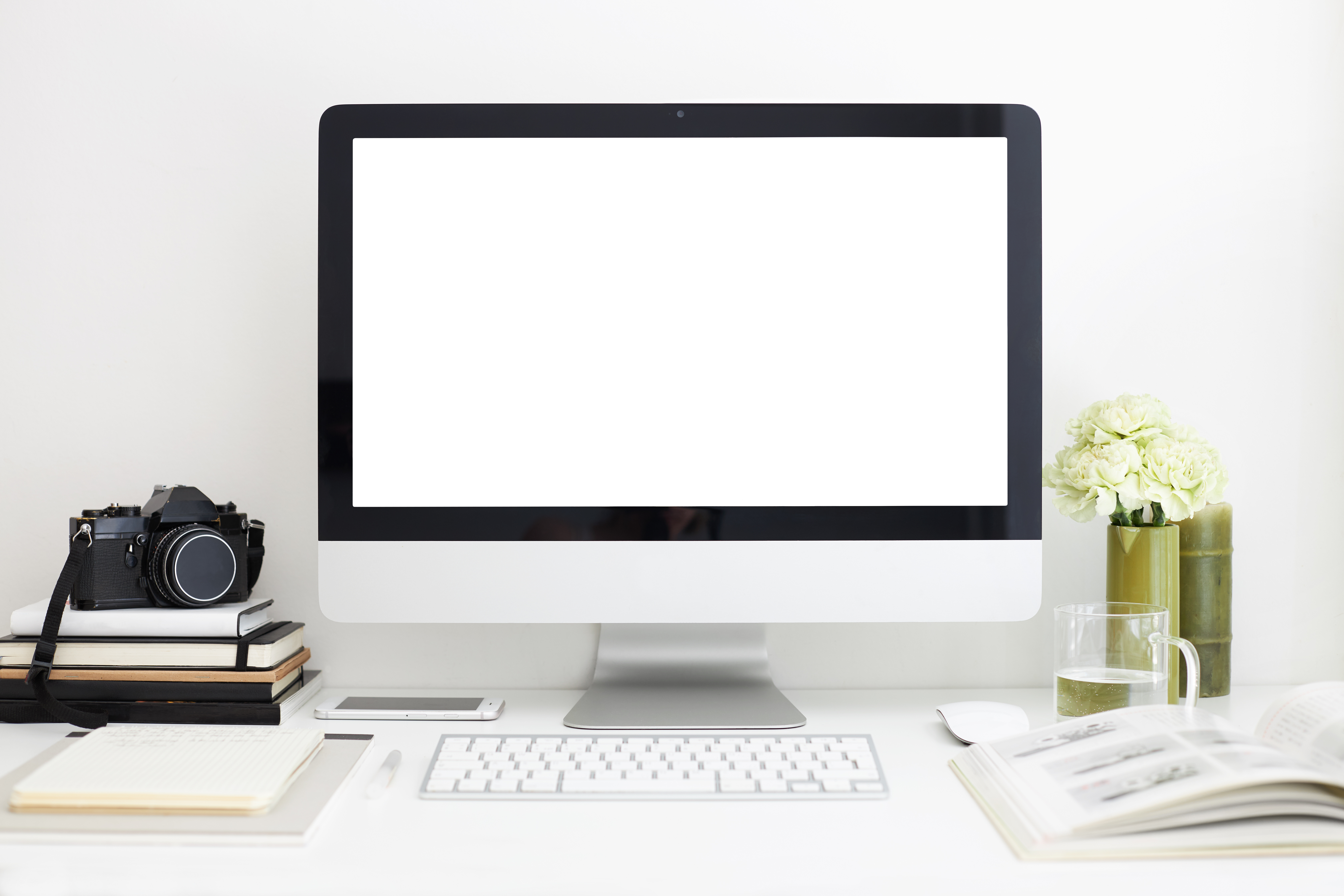 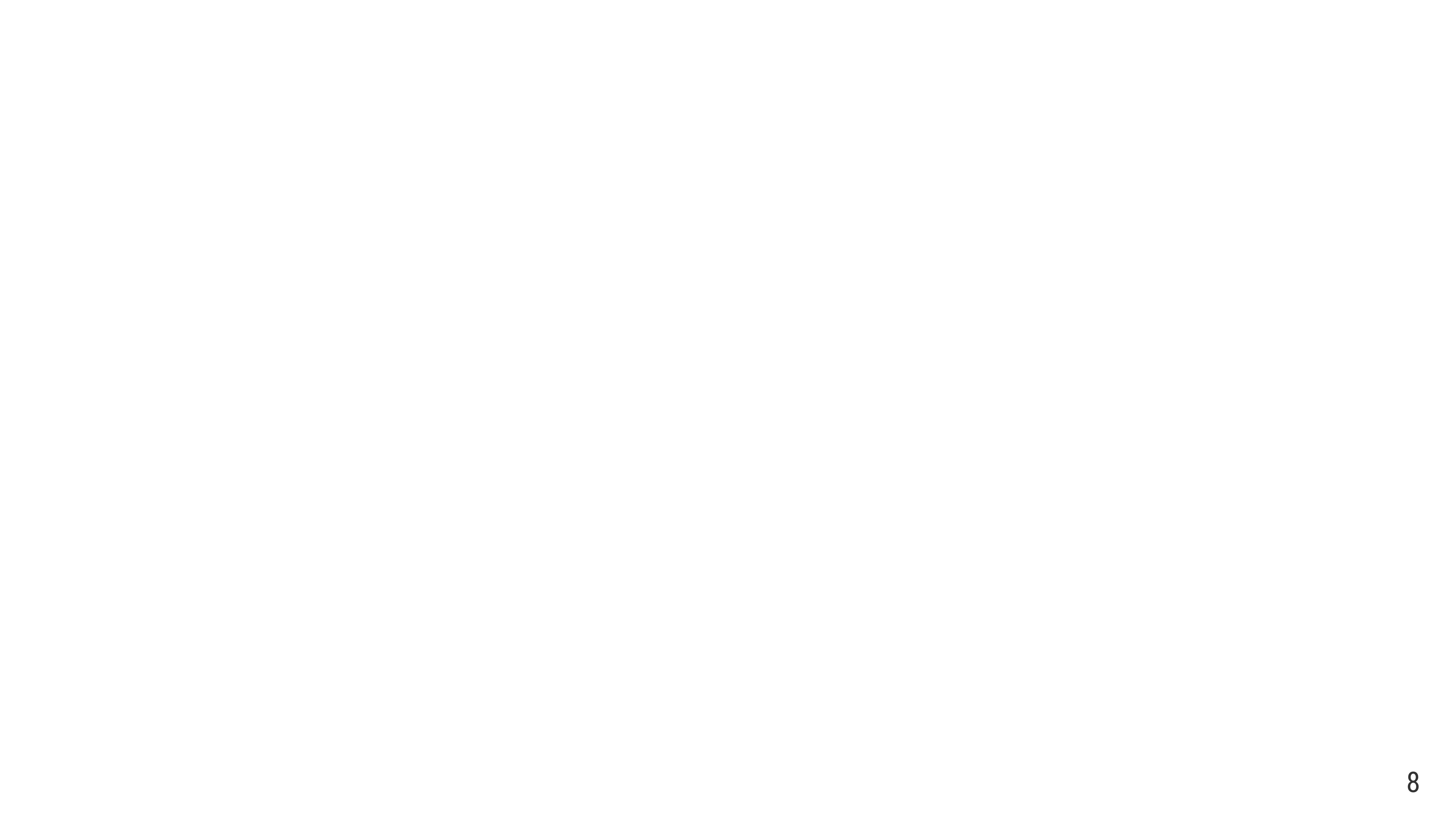 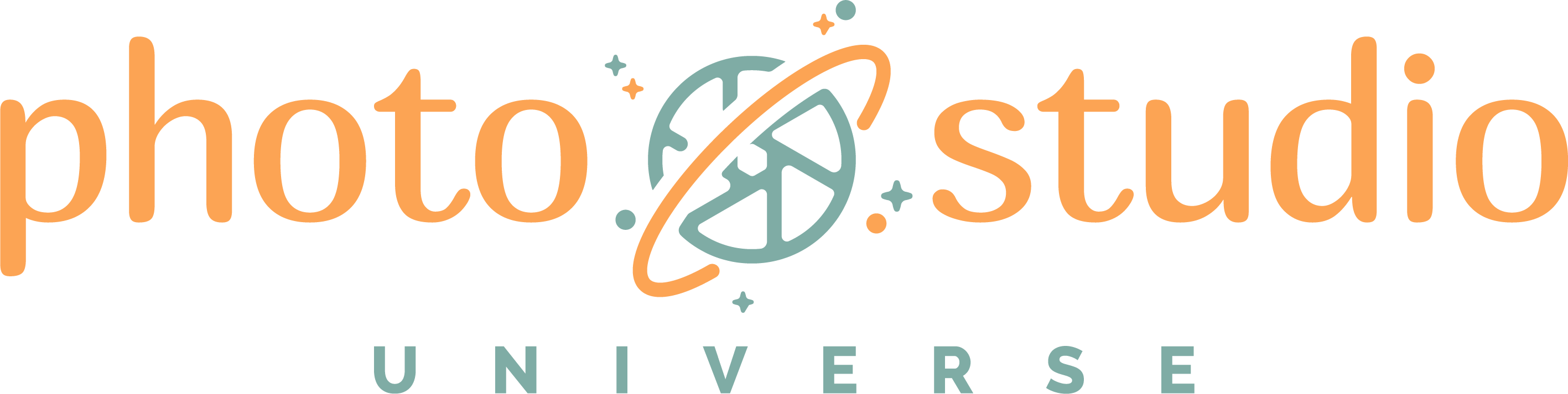 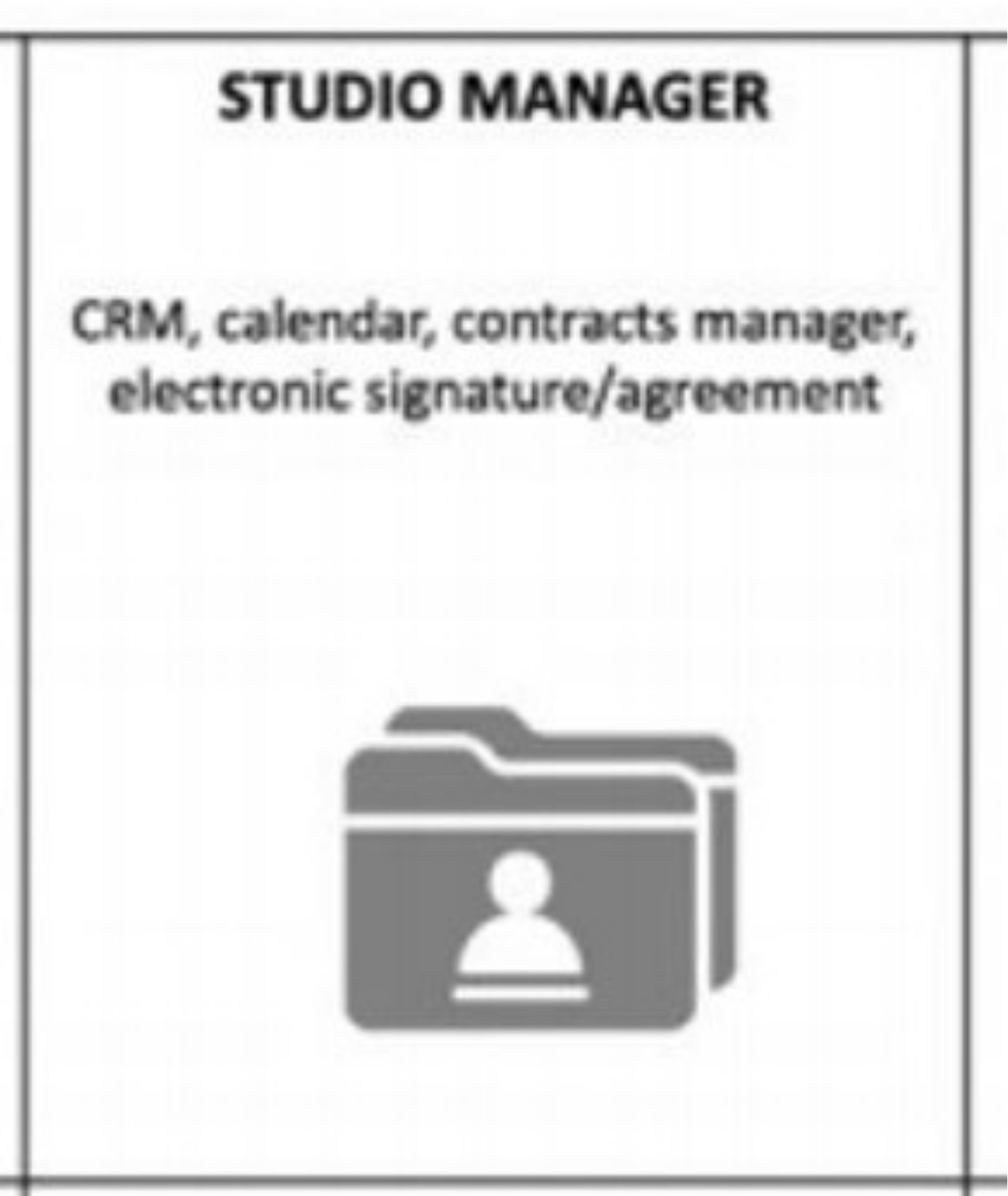 Studio Manager
CRM helps photographers manage their client interactions
 Calendar manages shoots and availability
 e-Proposals allow photographers to easily submit proposals and get electronic sign-off
 Contracts Manager keeps record of in-process and completed jobs
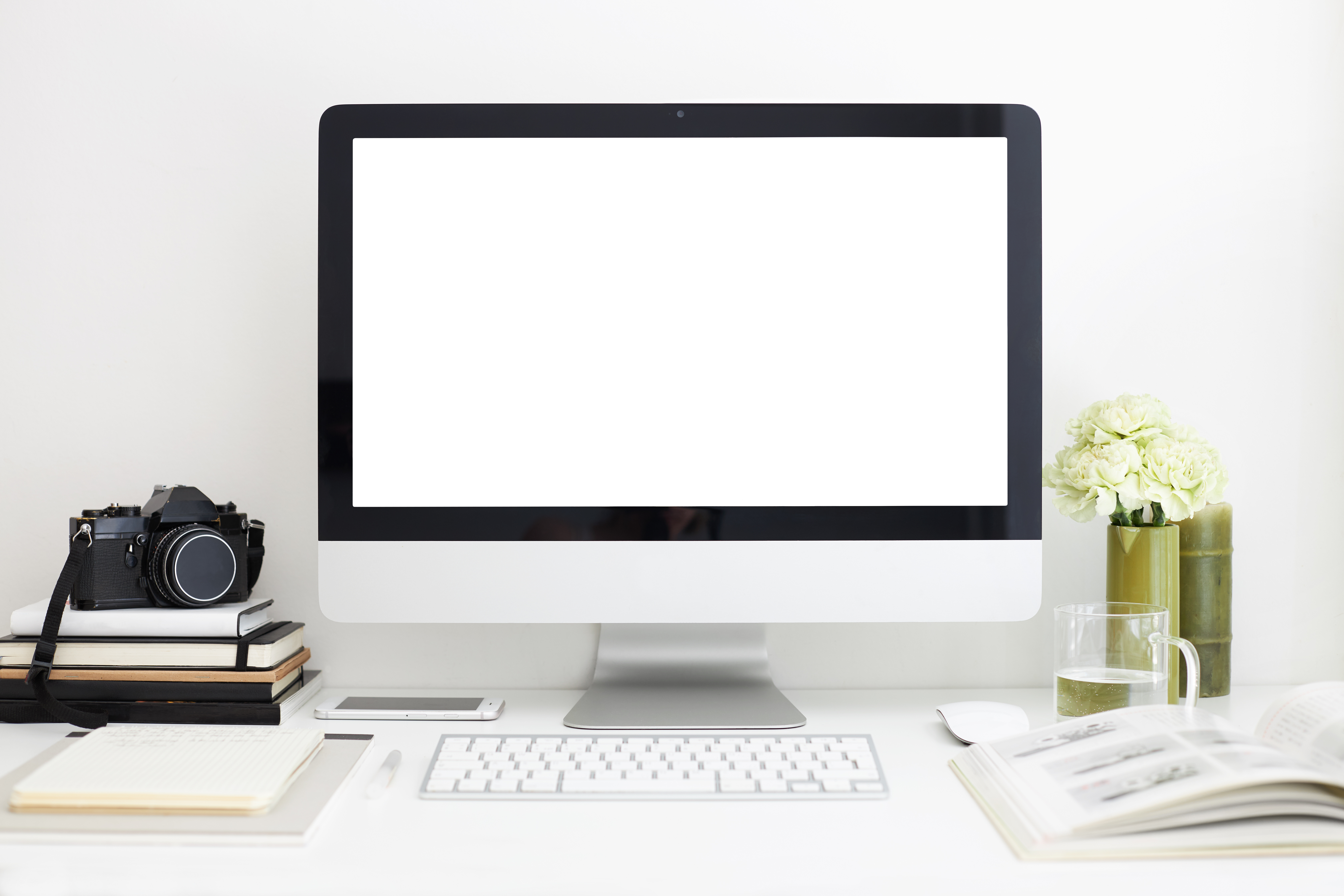 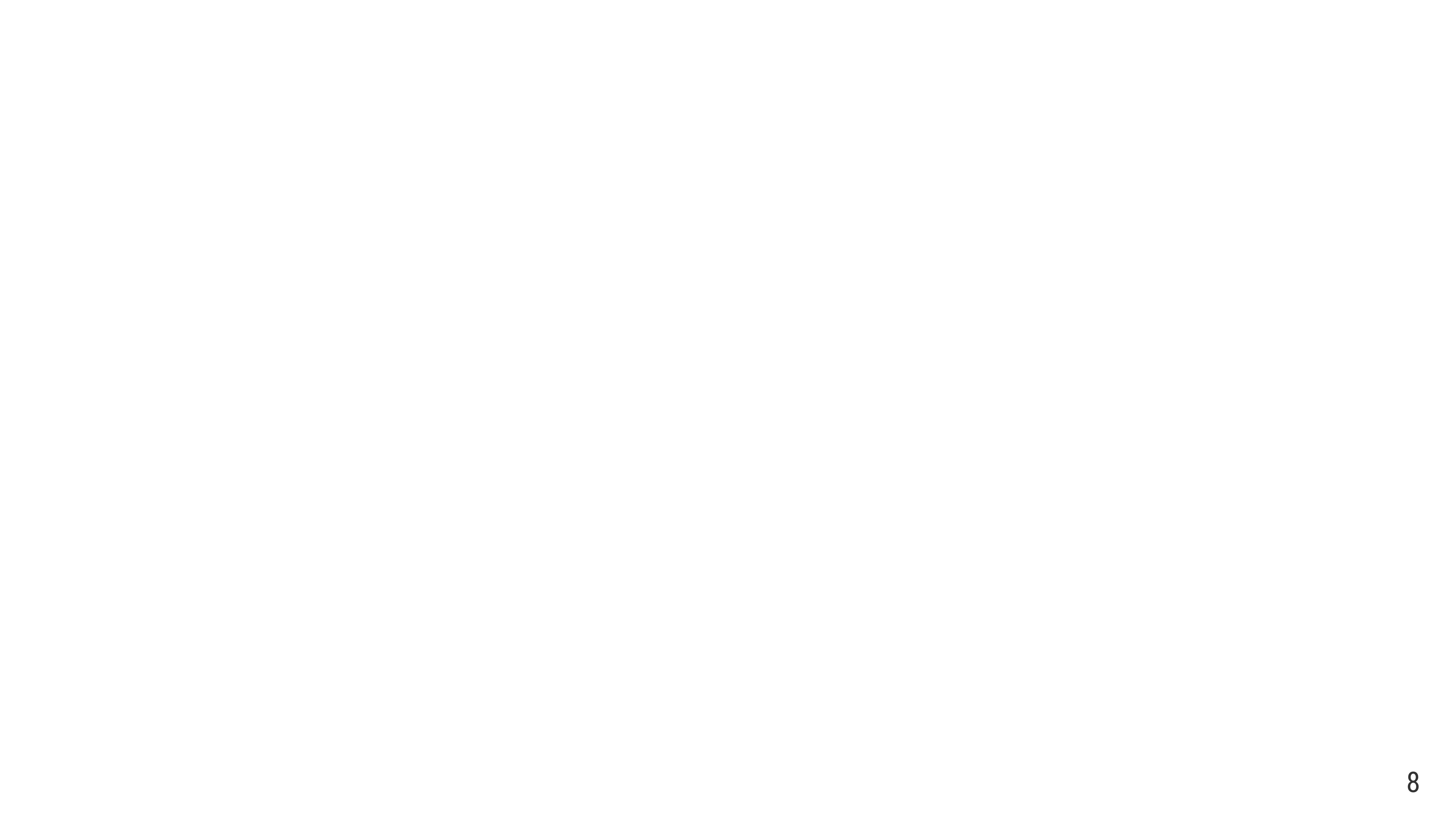 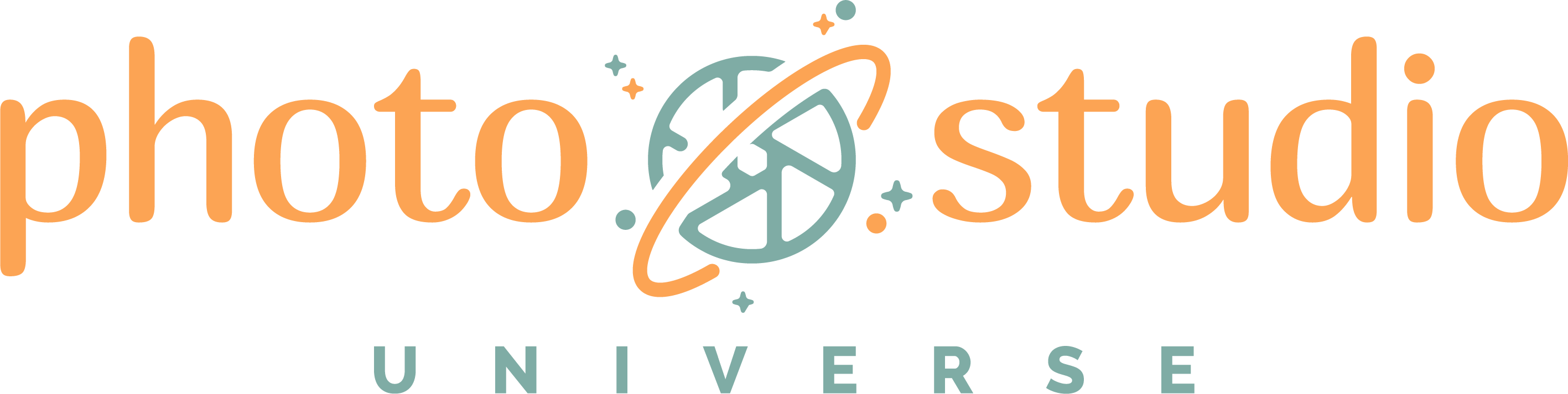 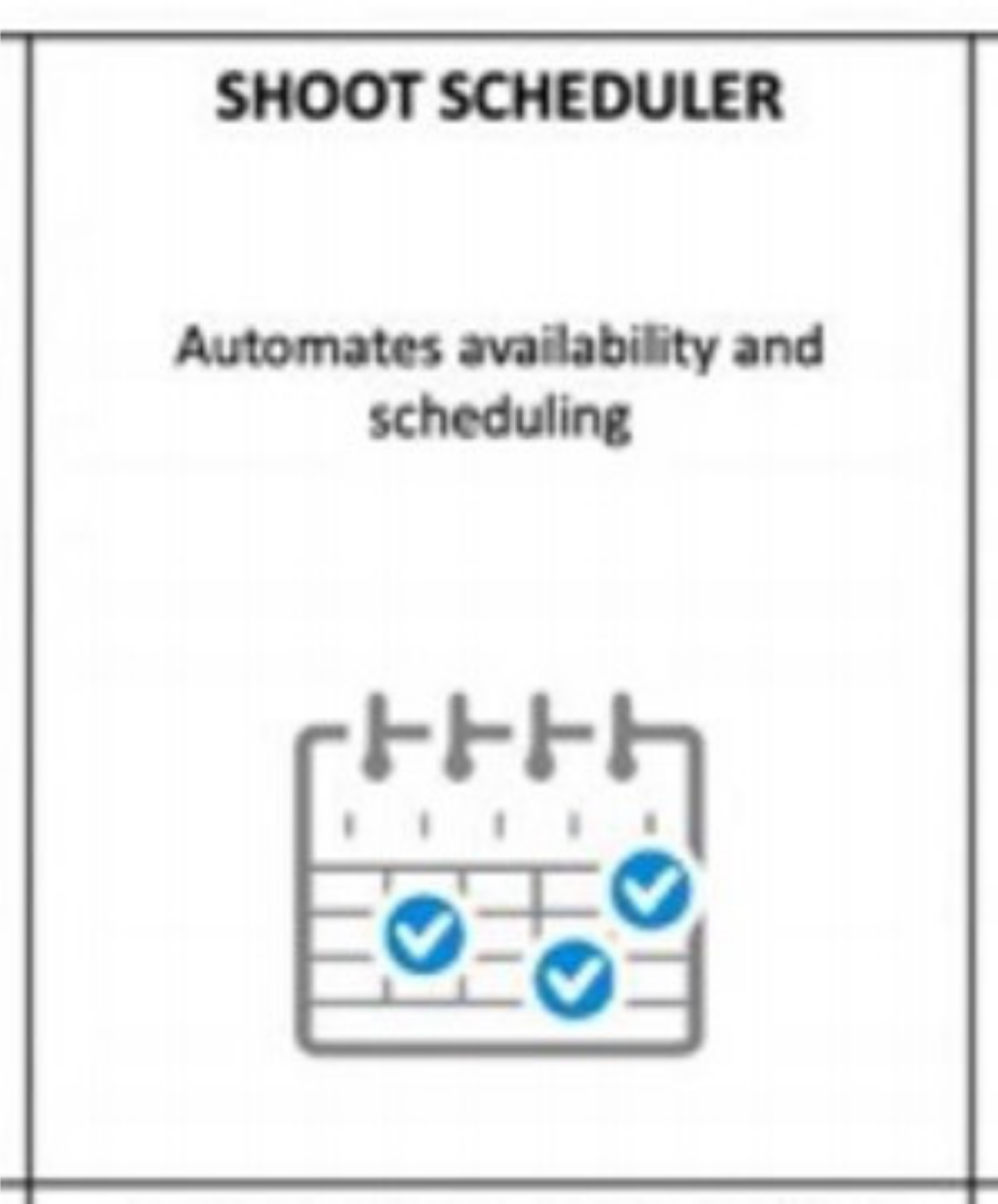 Shoot Scheduler
Scheduler makes availability and scheduling easy for the photographer and the client
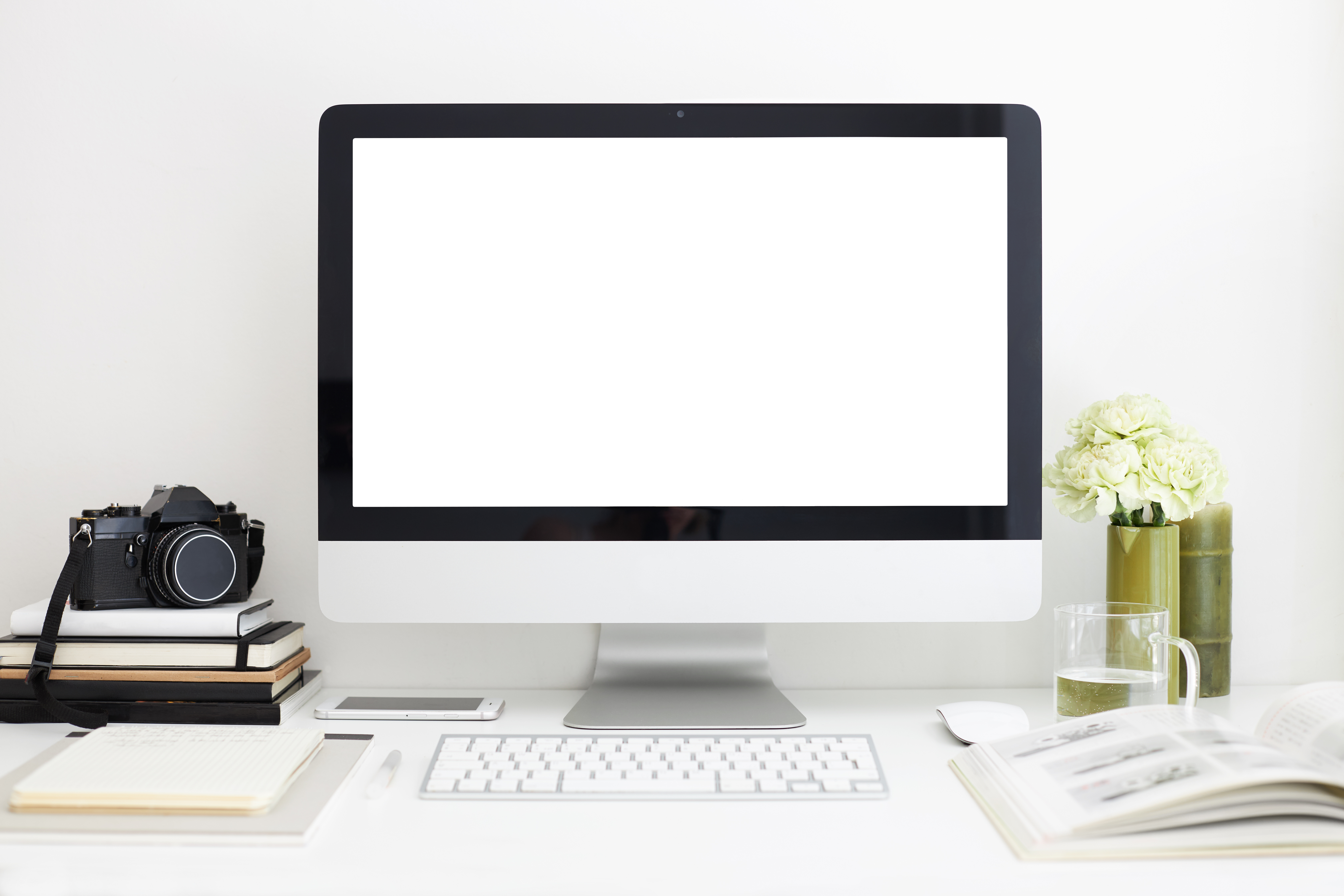 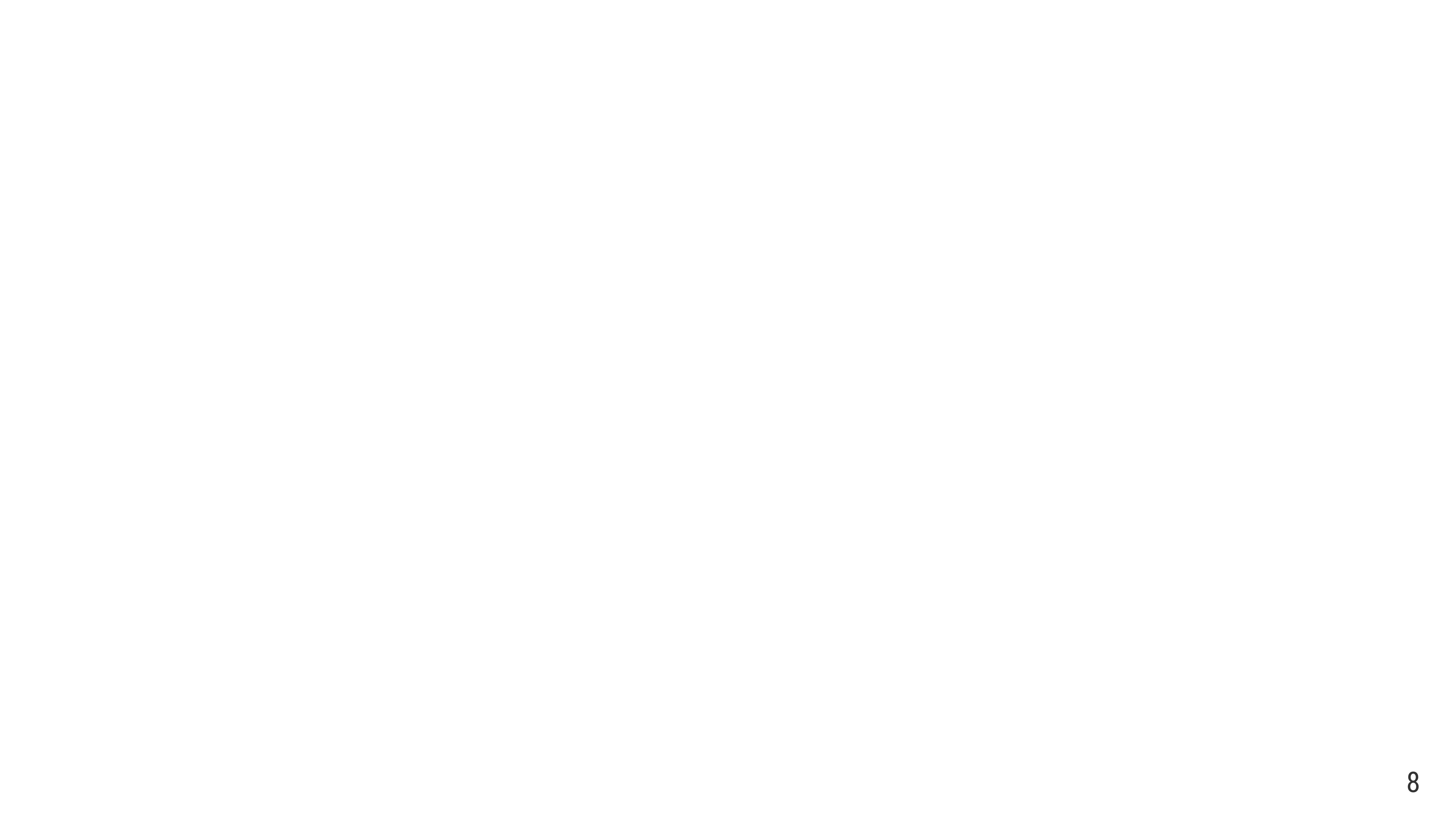 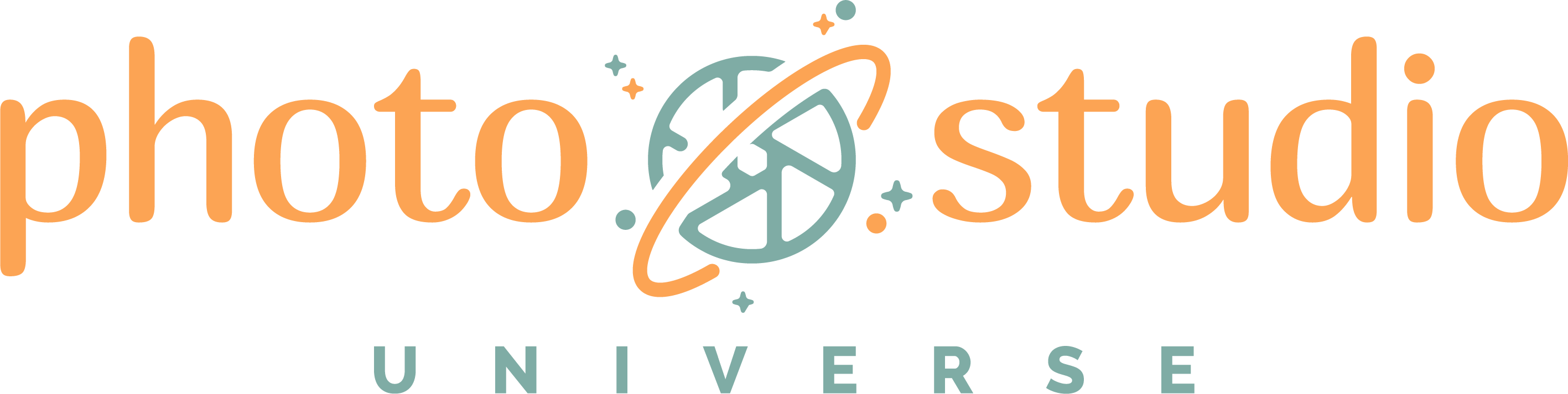 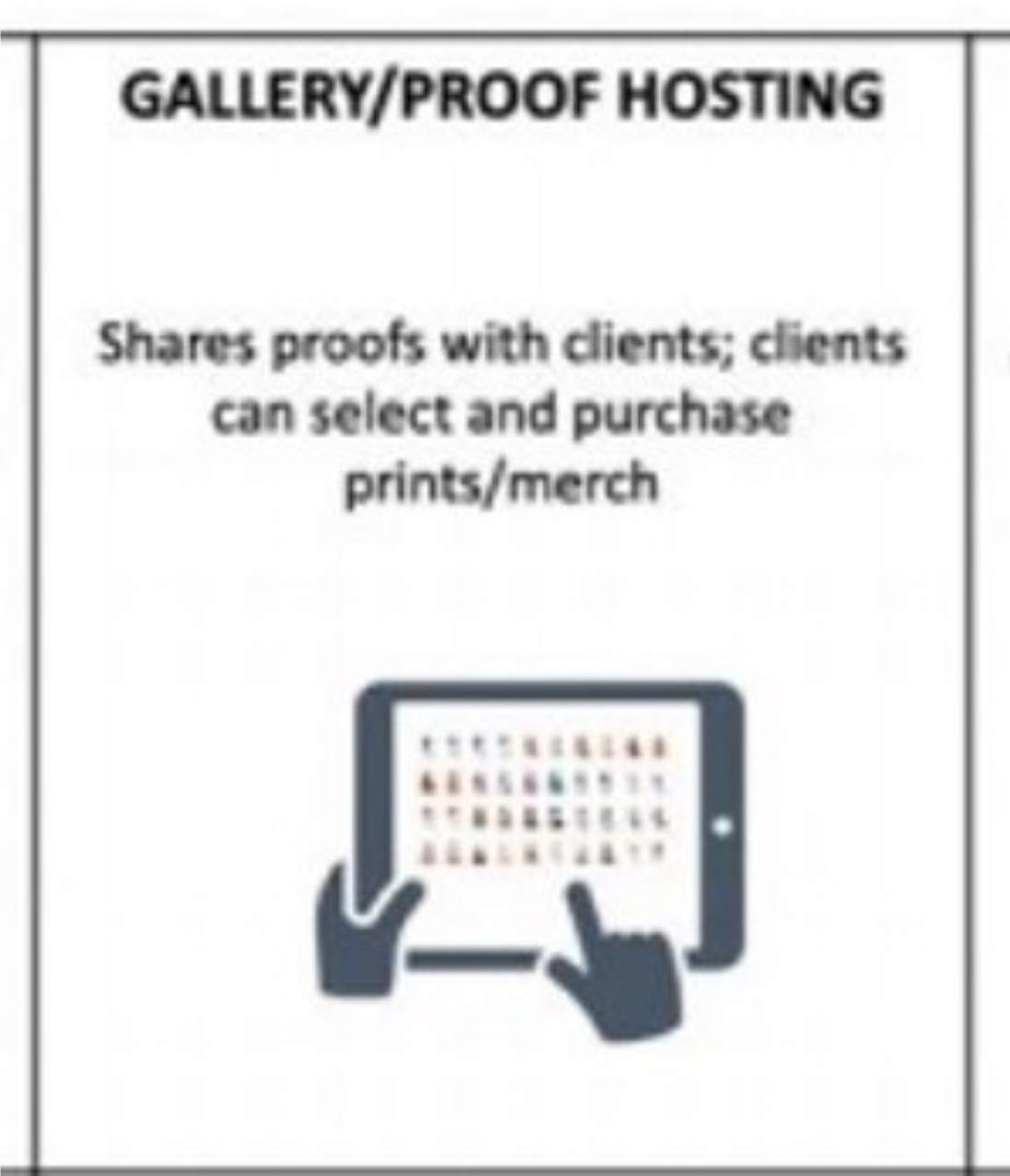 Gallery / Proof Hosting
Proofs are easily shared with clients for review
 Clients can select and purchase prints and merchandise directly, without the hassle of going to another vendor
 Professional prints
 Frames
 Holiday cards 
 Birth announcements
 Albums
 Mugs, t-shirts, coasters, pillows, etc.
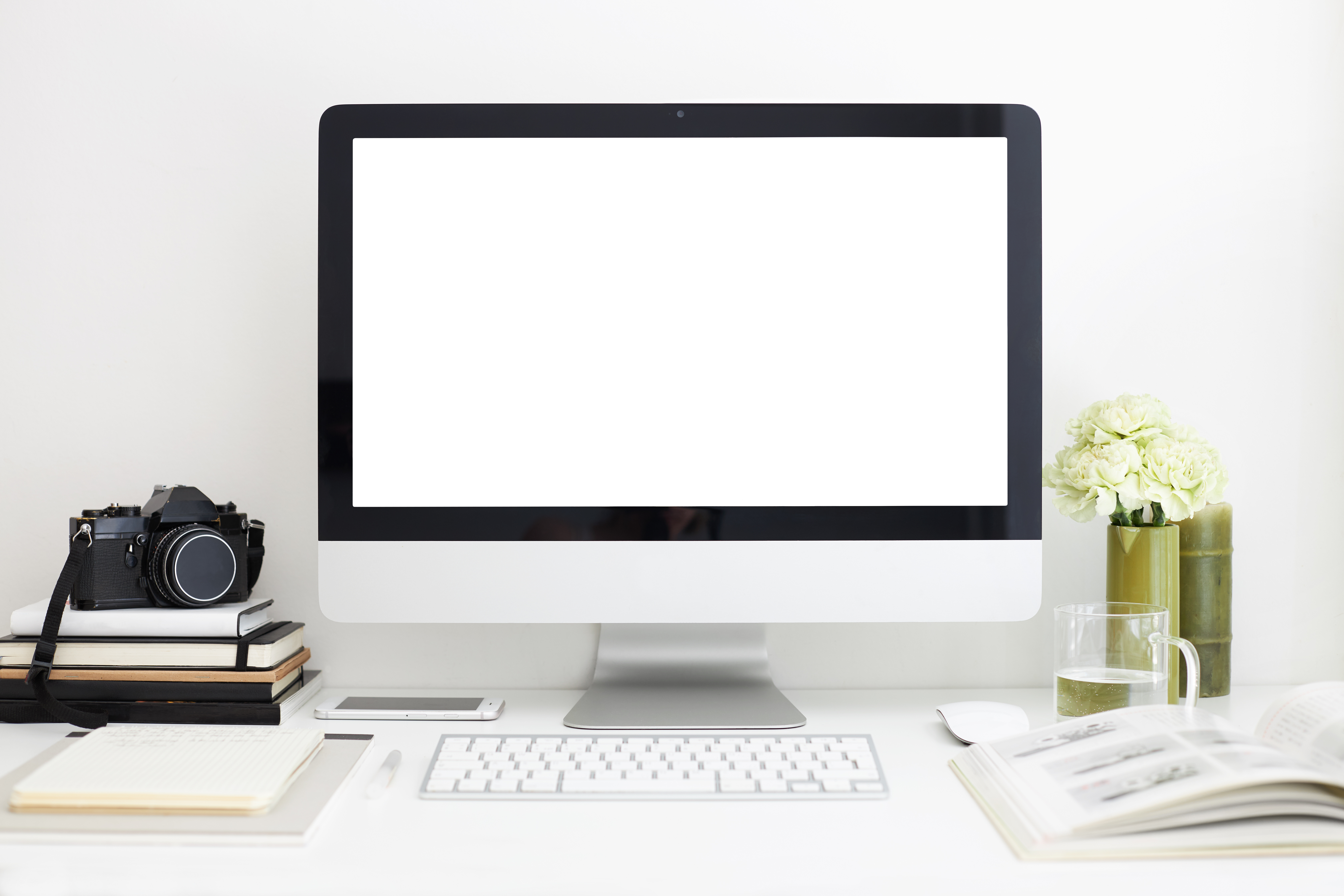 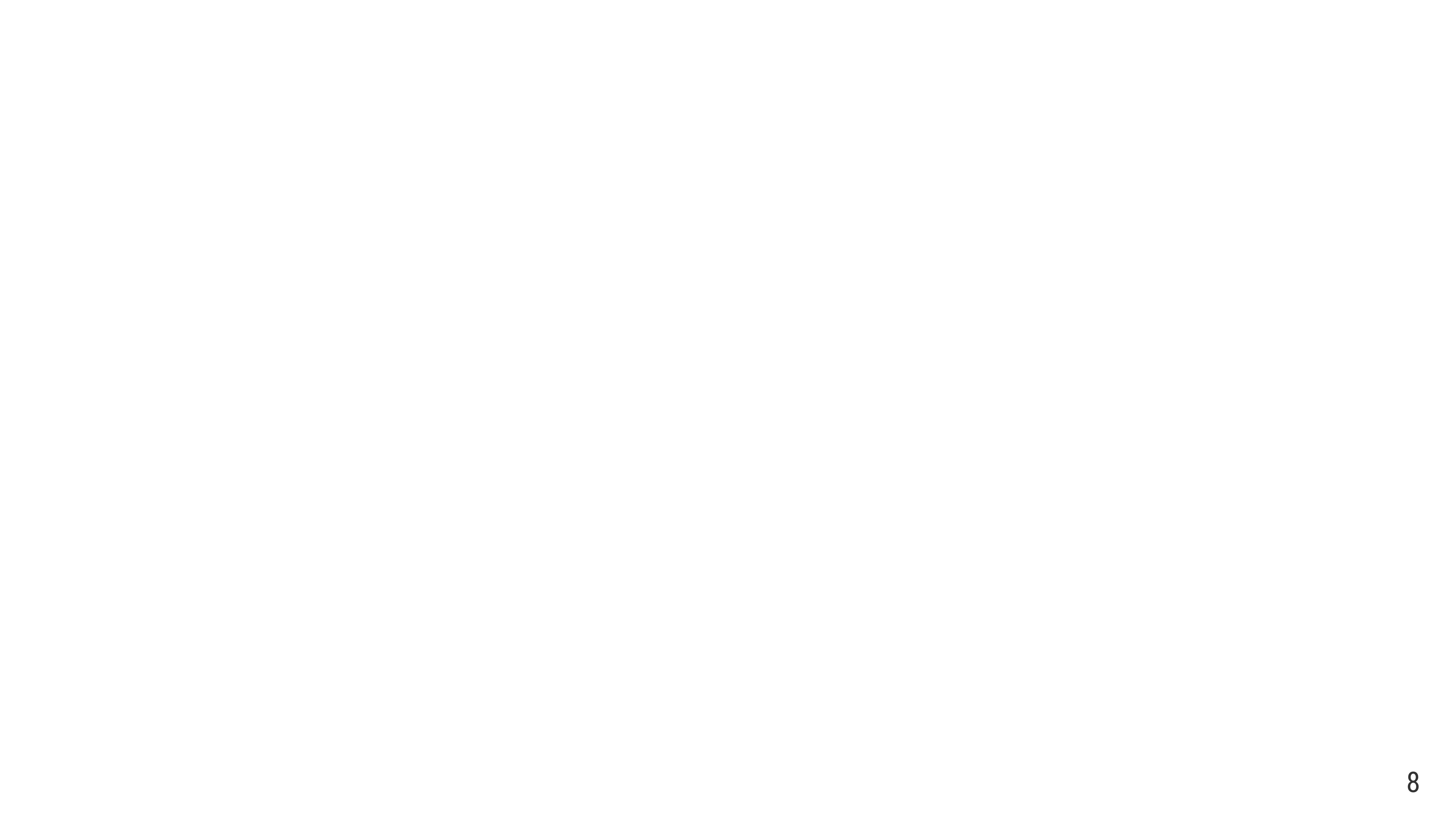 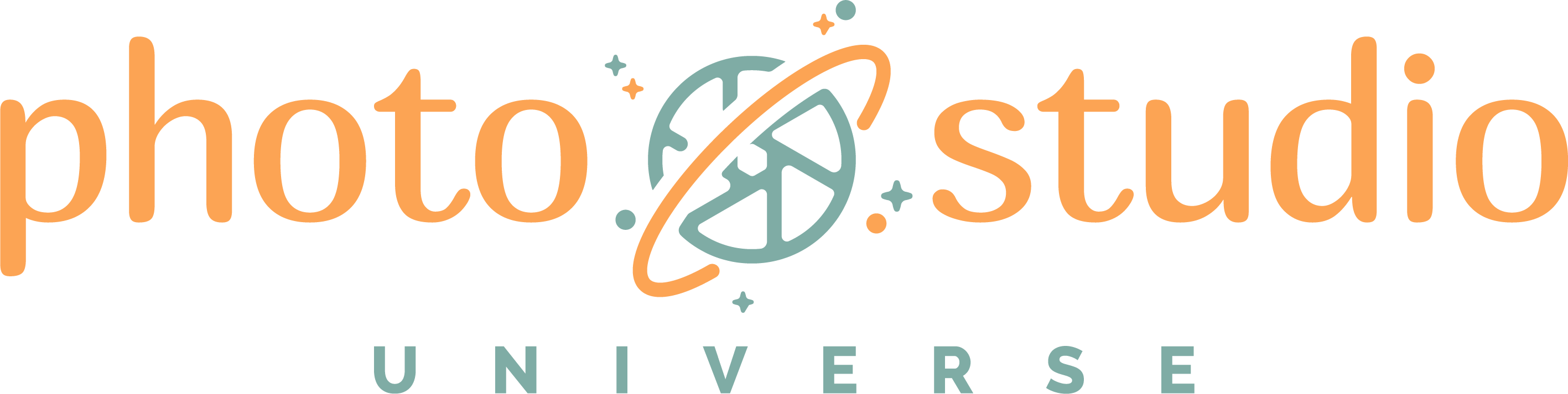 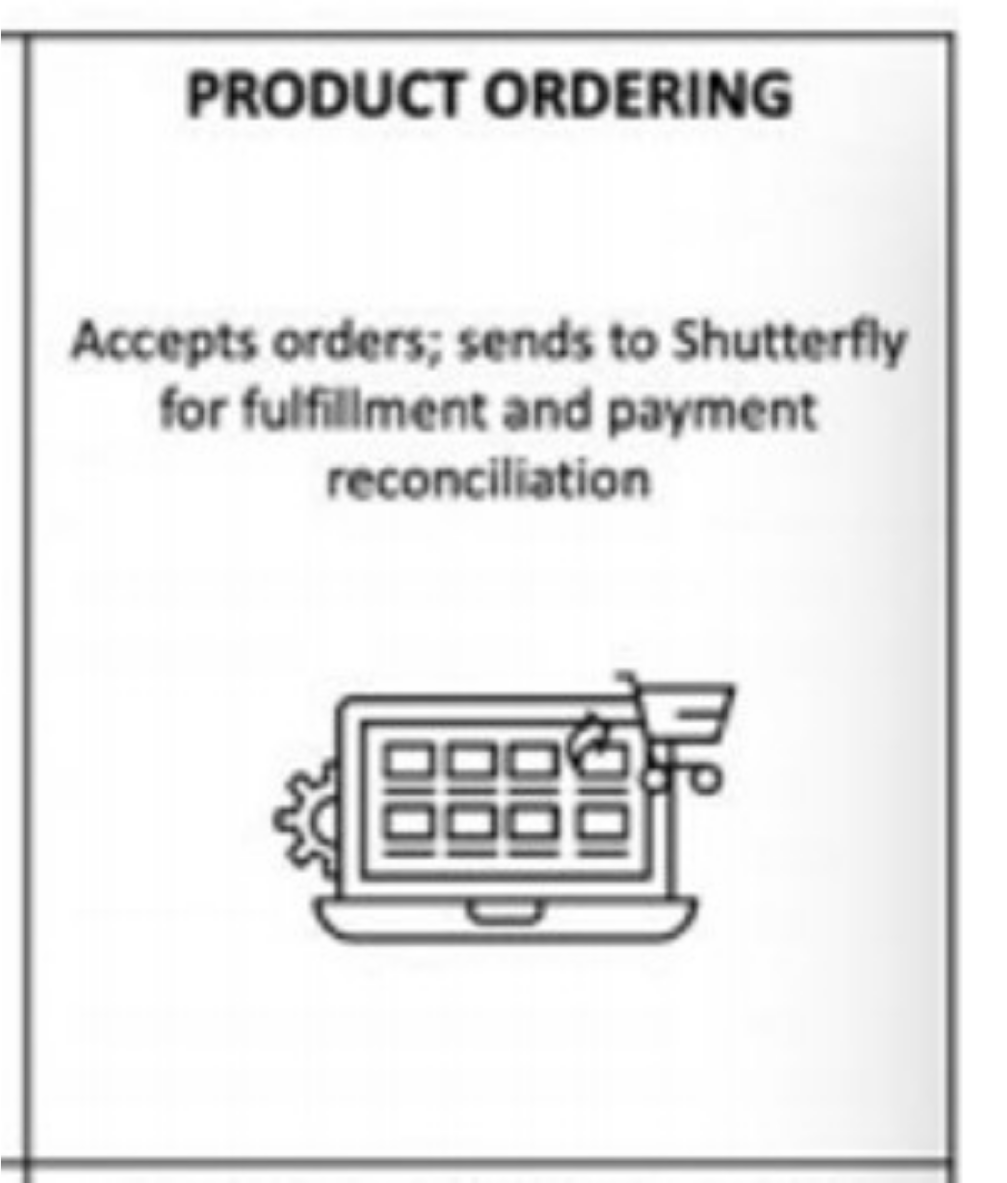 Product Ordering
The marketplace helps photographers generate additional revenue by offering prints and merchandise
 Orders are placed directly through the photographer's website instead of redirecting the client to a third party
 Agreements are established on the back end for fulfillment with third party vendors, making the process seamless for the photographer and client
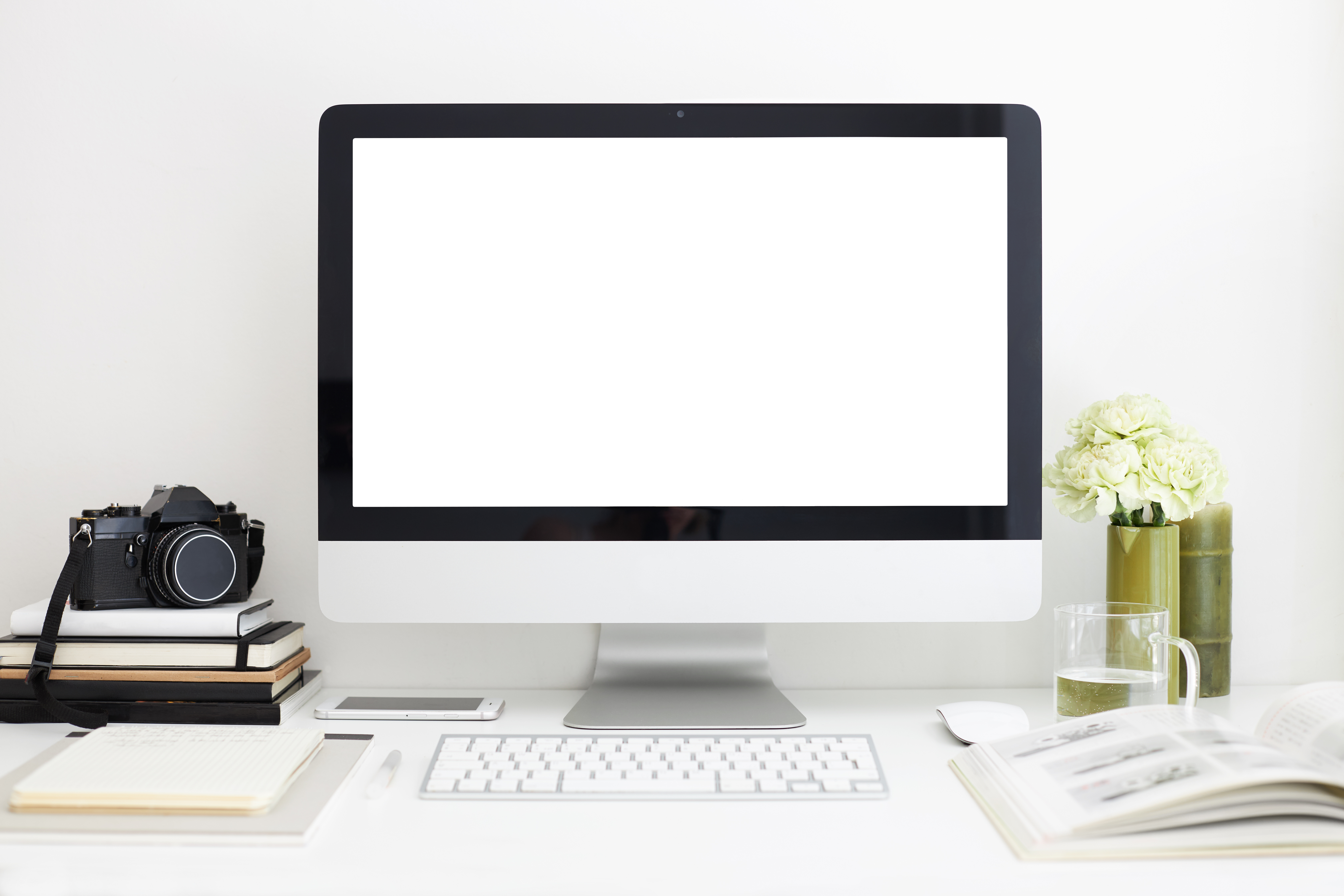 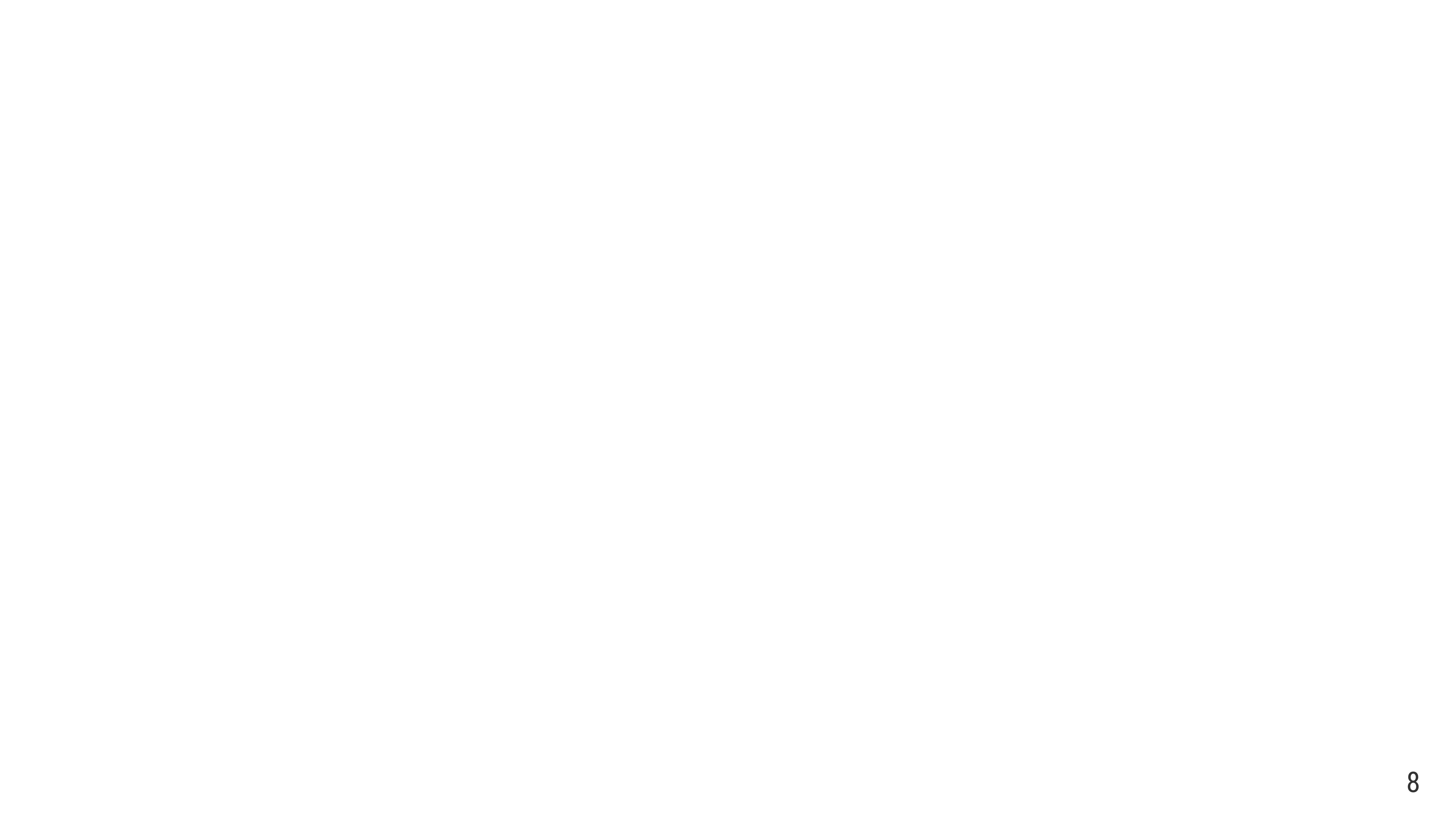 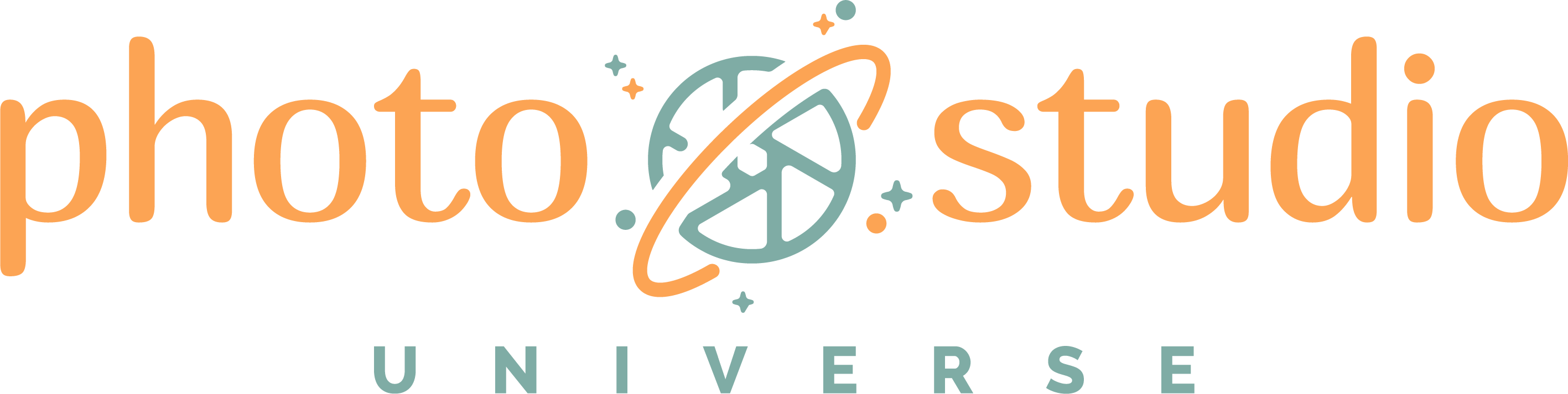 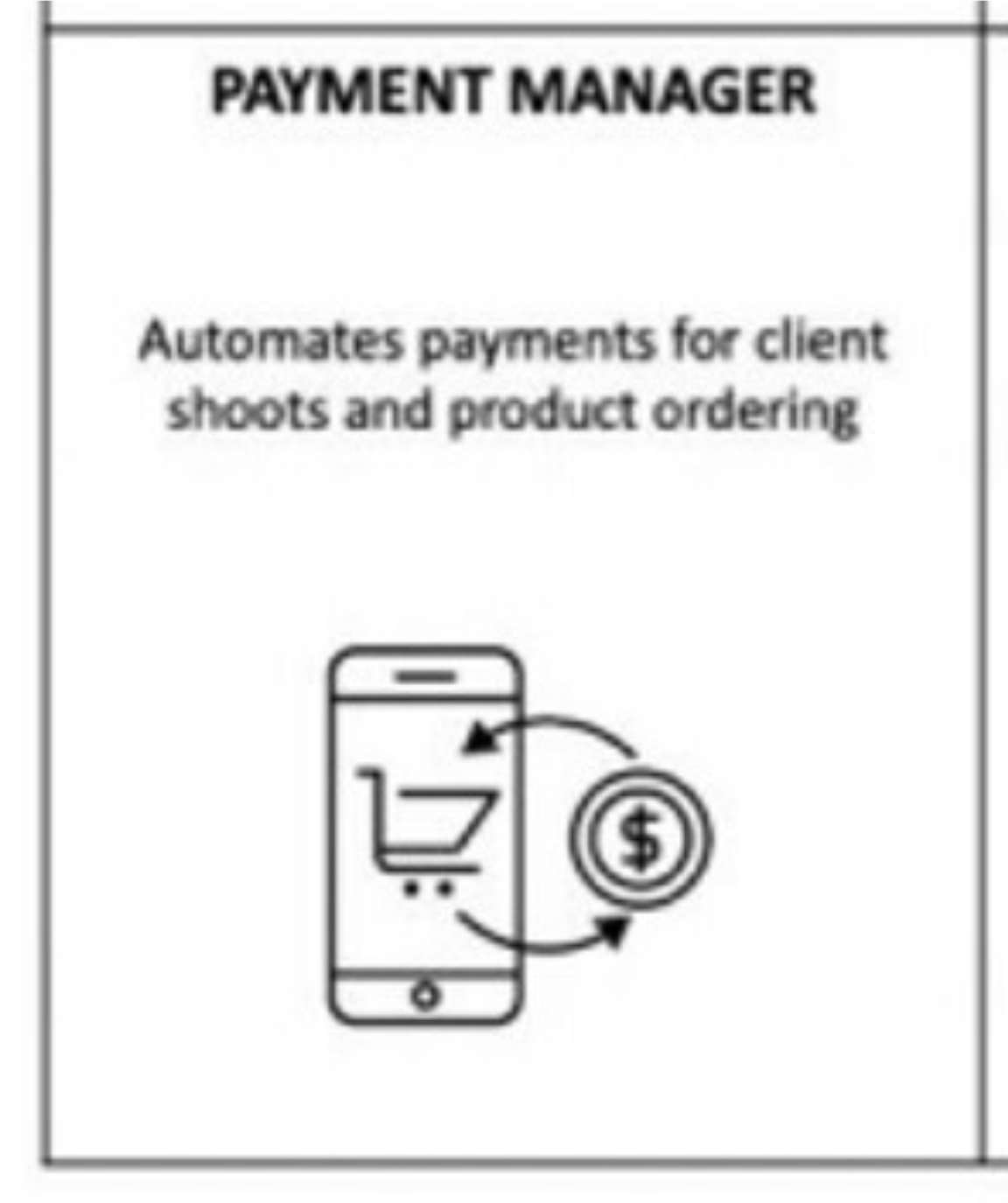 Payment Manager
Online payment ensures photographers are paid timely, avoiding invoicing and past-due headaches
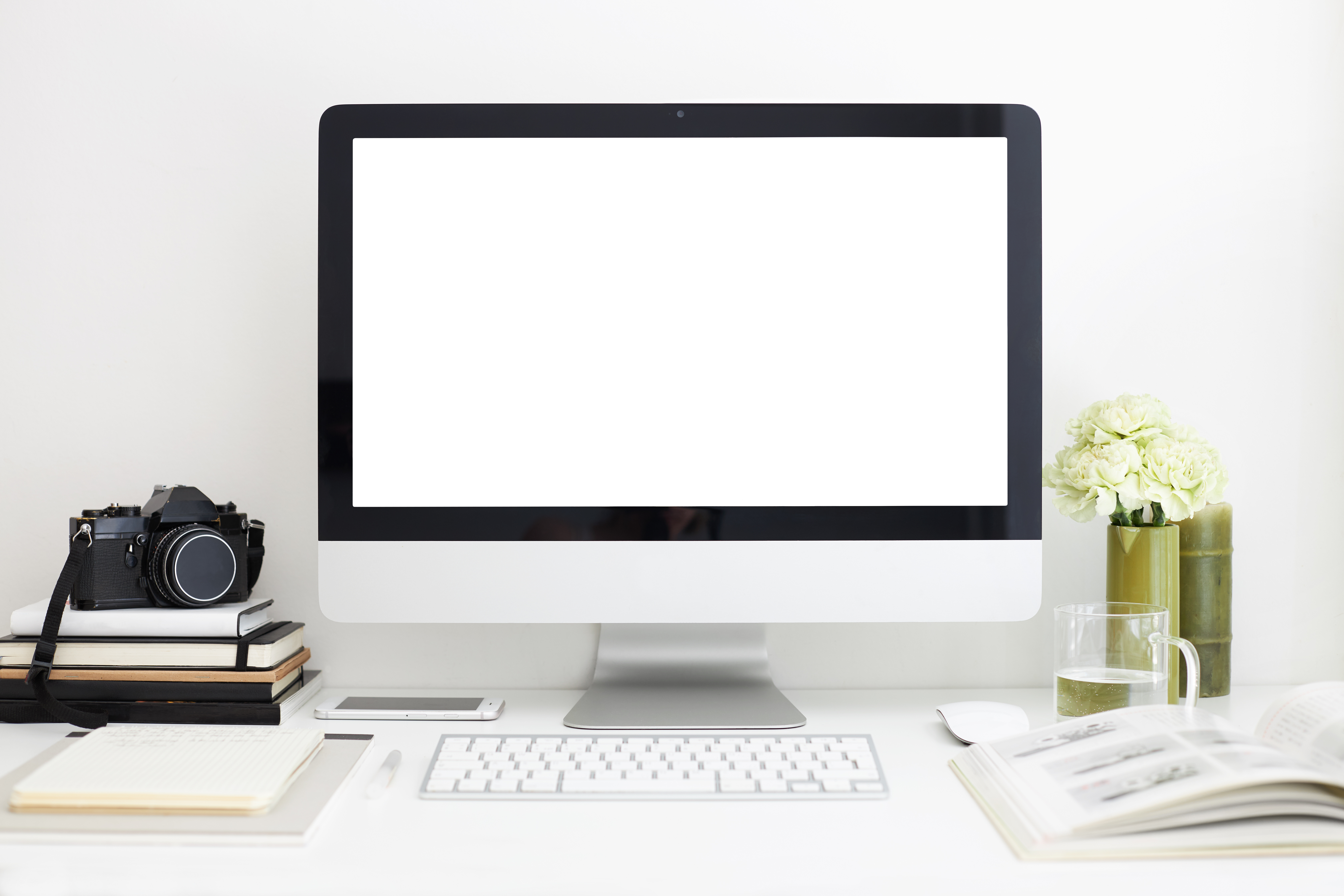 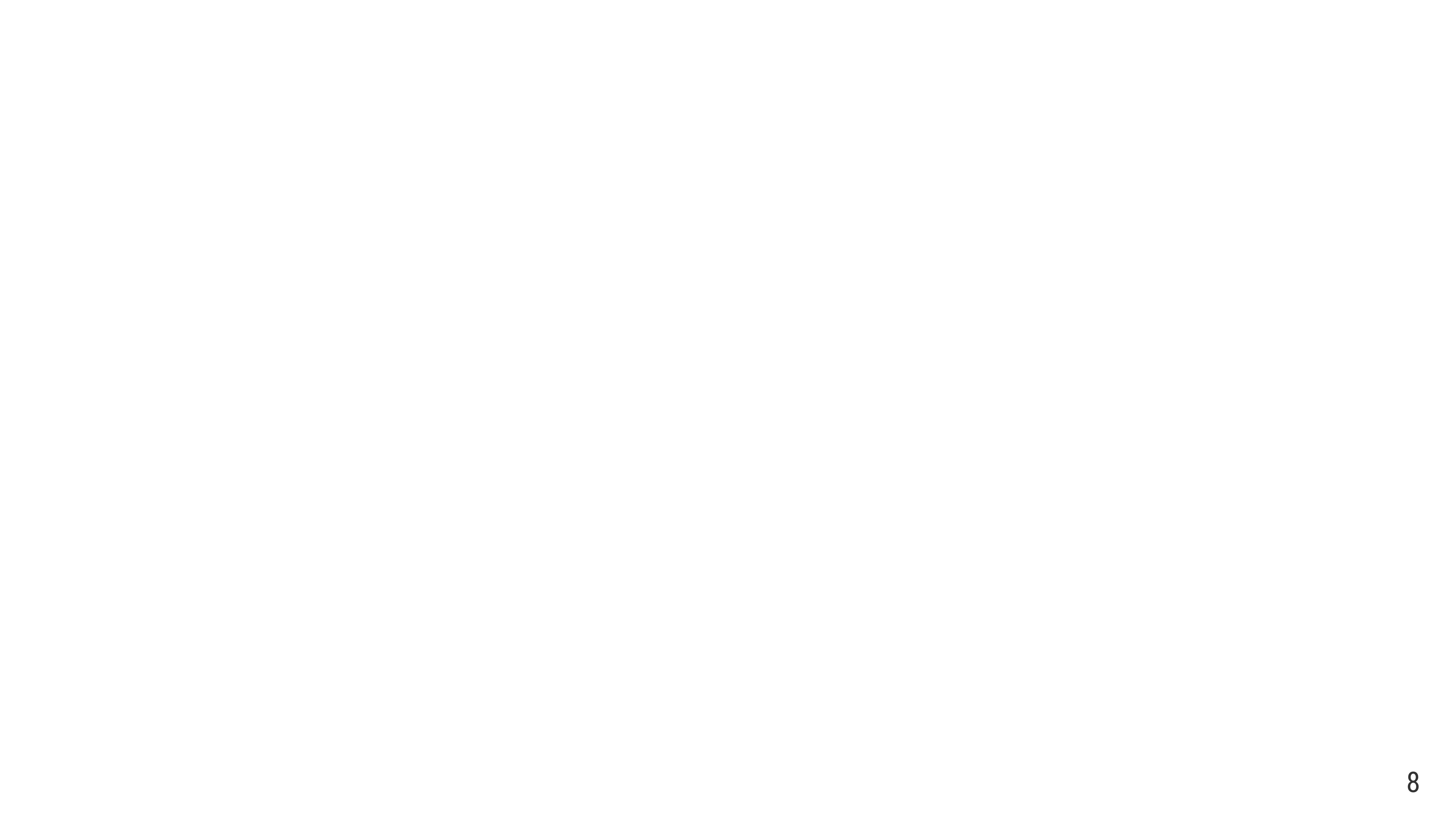 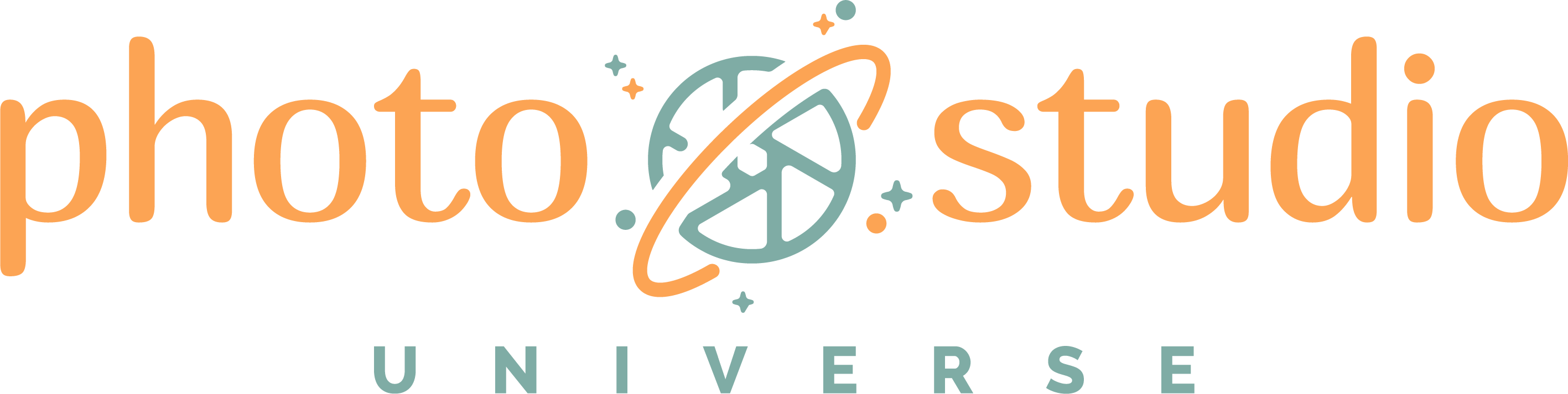 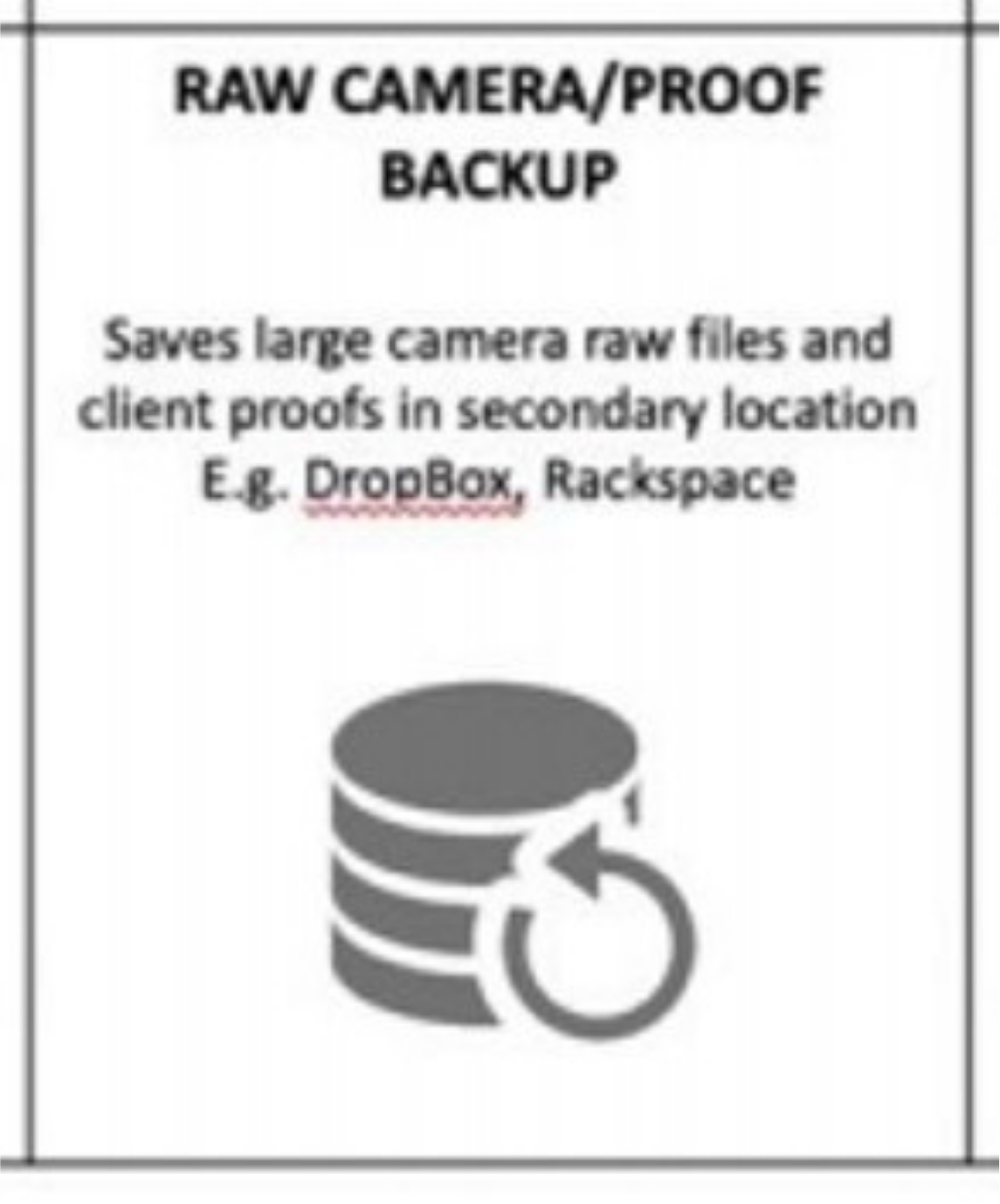 Raw Camera / Proof Backup
Proofs are saved on a cloud computing site to prevent the nightmare loss of intellectual property
Saves large camera raw files and client proofs in secondary location (e.g. Dropbox, Rackspace)
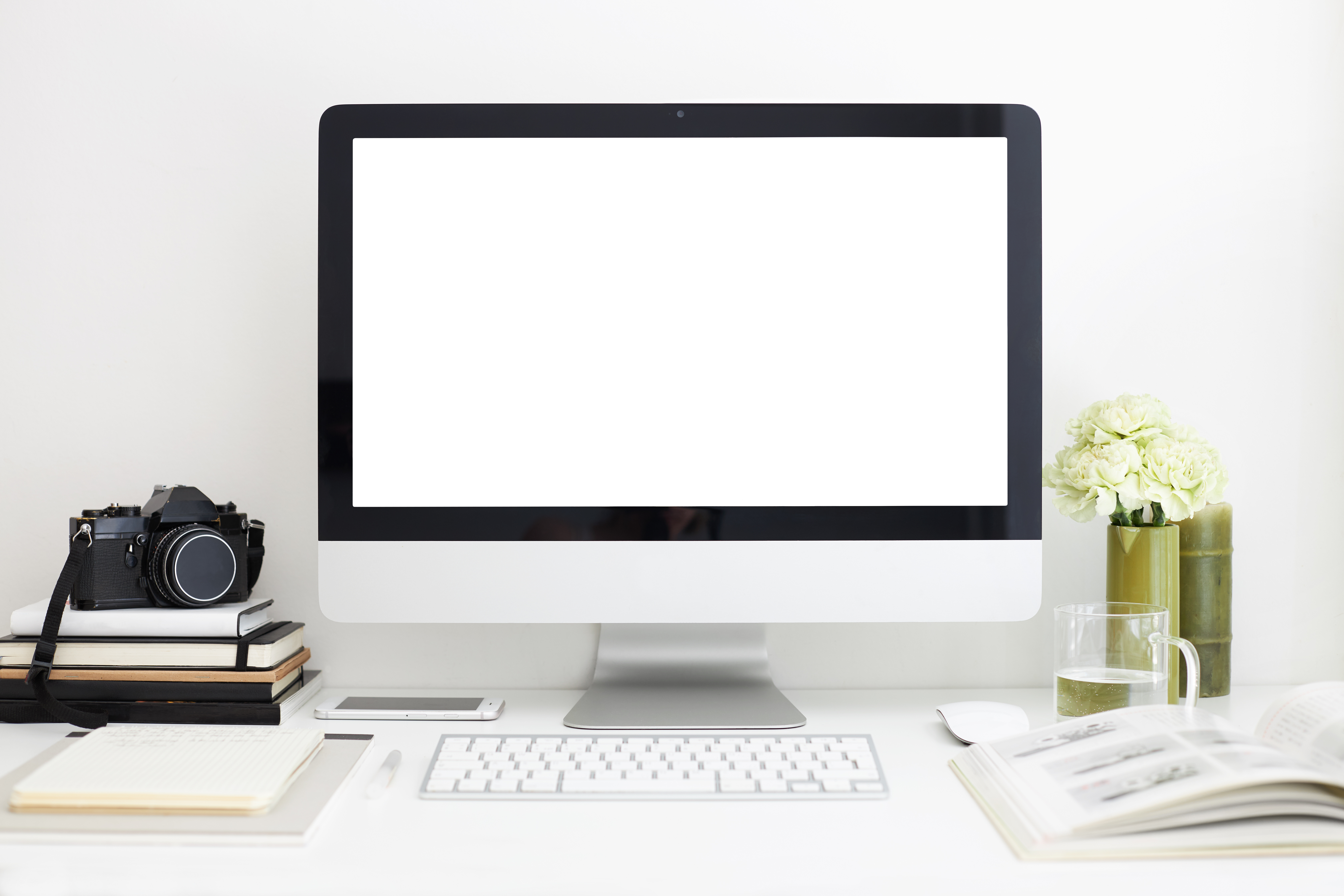 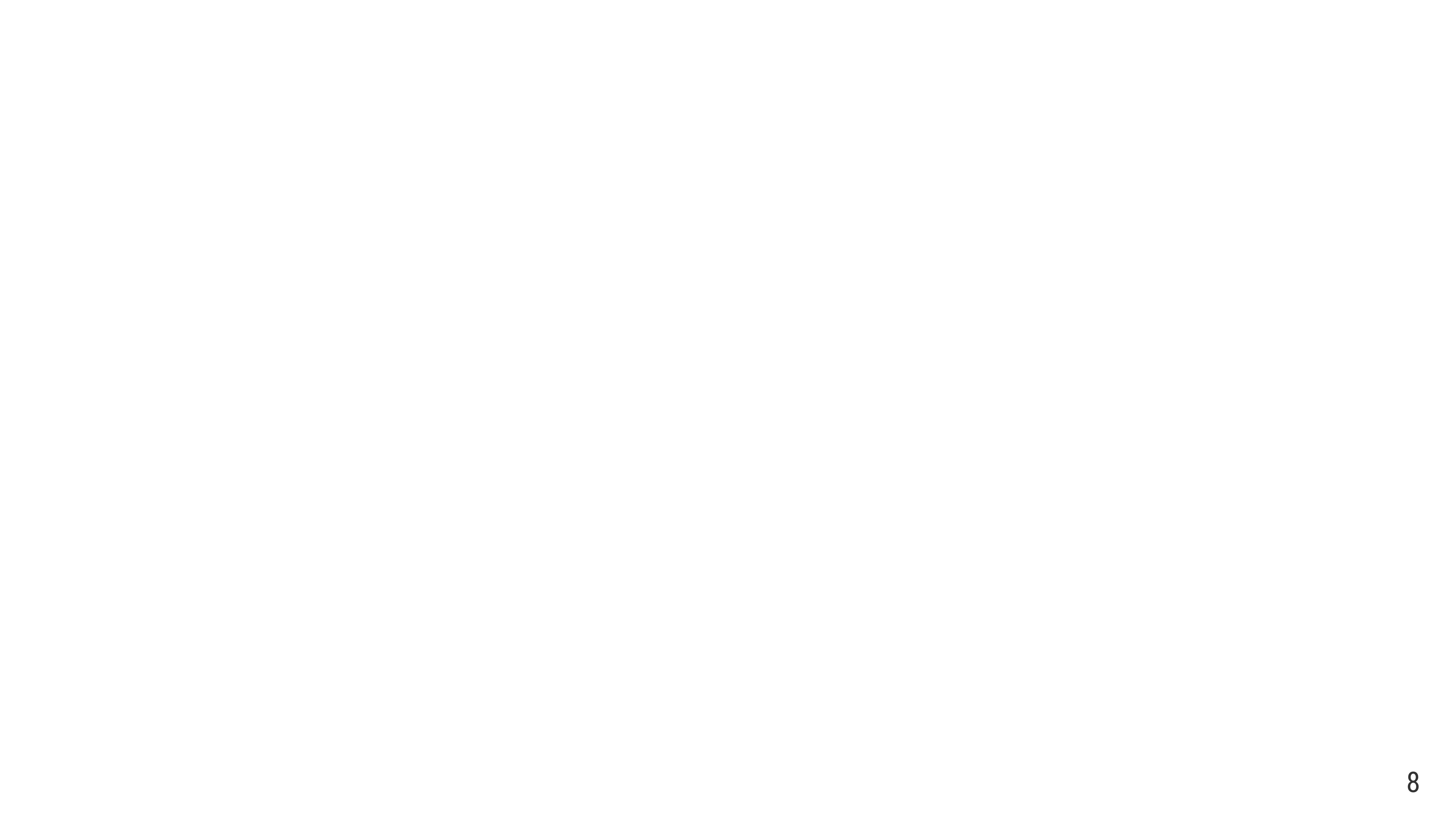 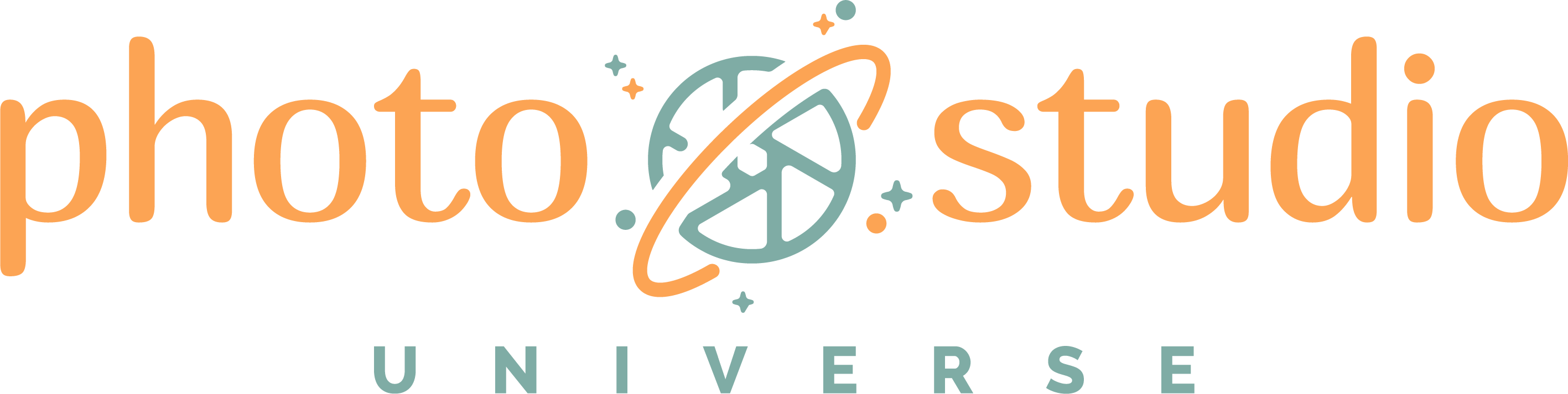 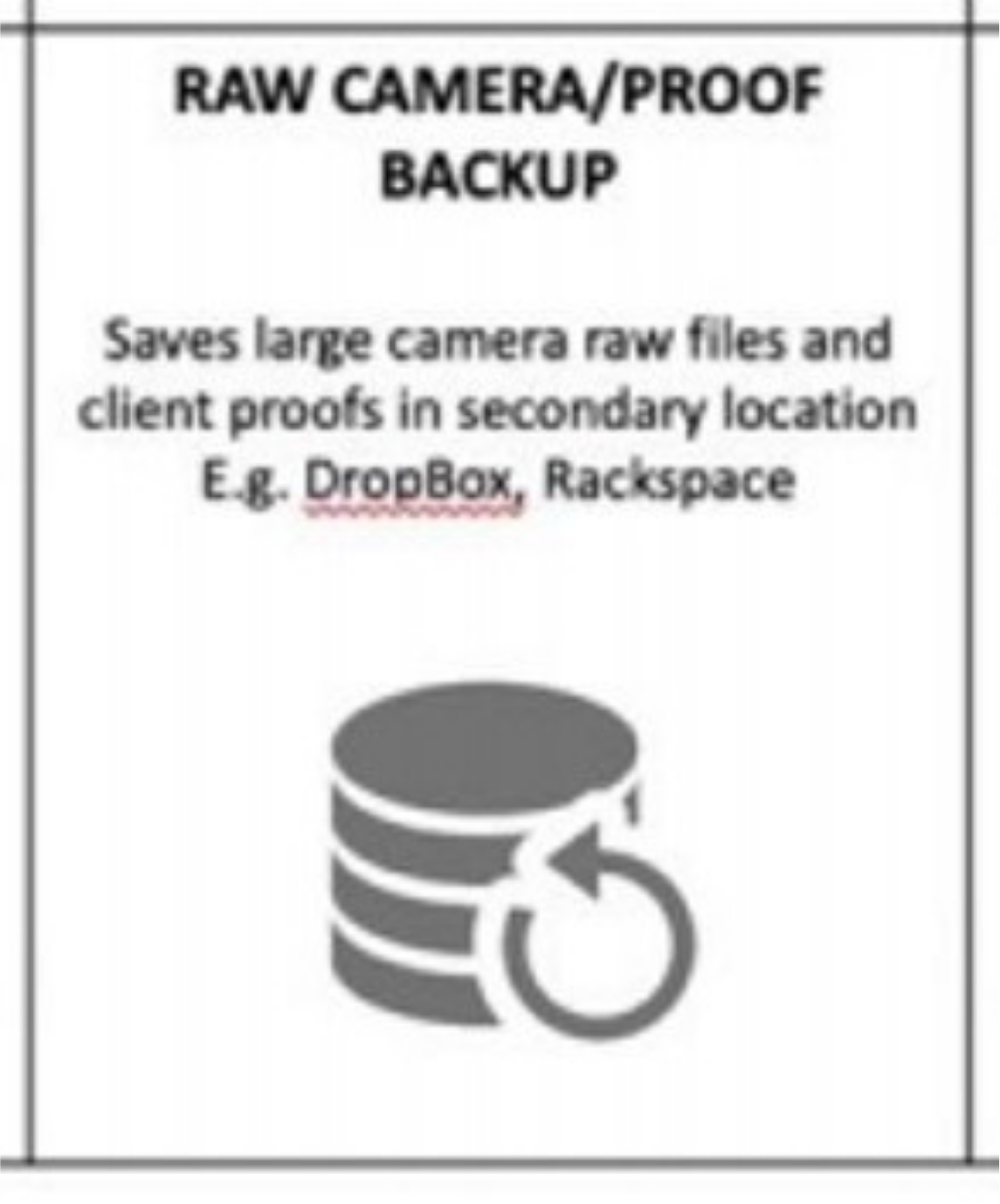 Artificial Intelligence / Analytics
AI learns photographer and client preferences to improve:
 Selecting photographs for proof galleries
 Packing the right equipment for shoots based on location, weather, and client preferences
 Recommending education modules to improve business performance
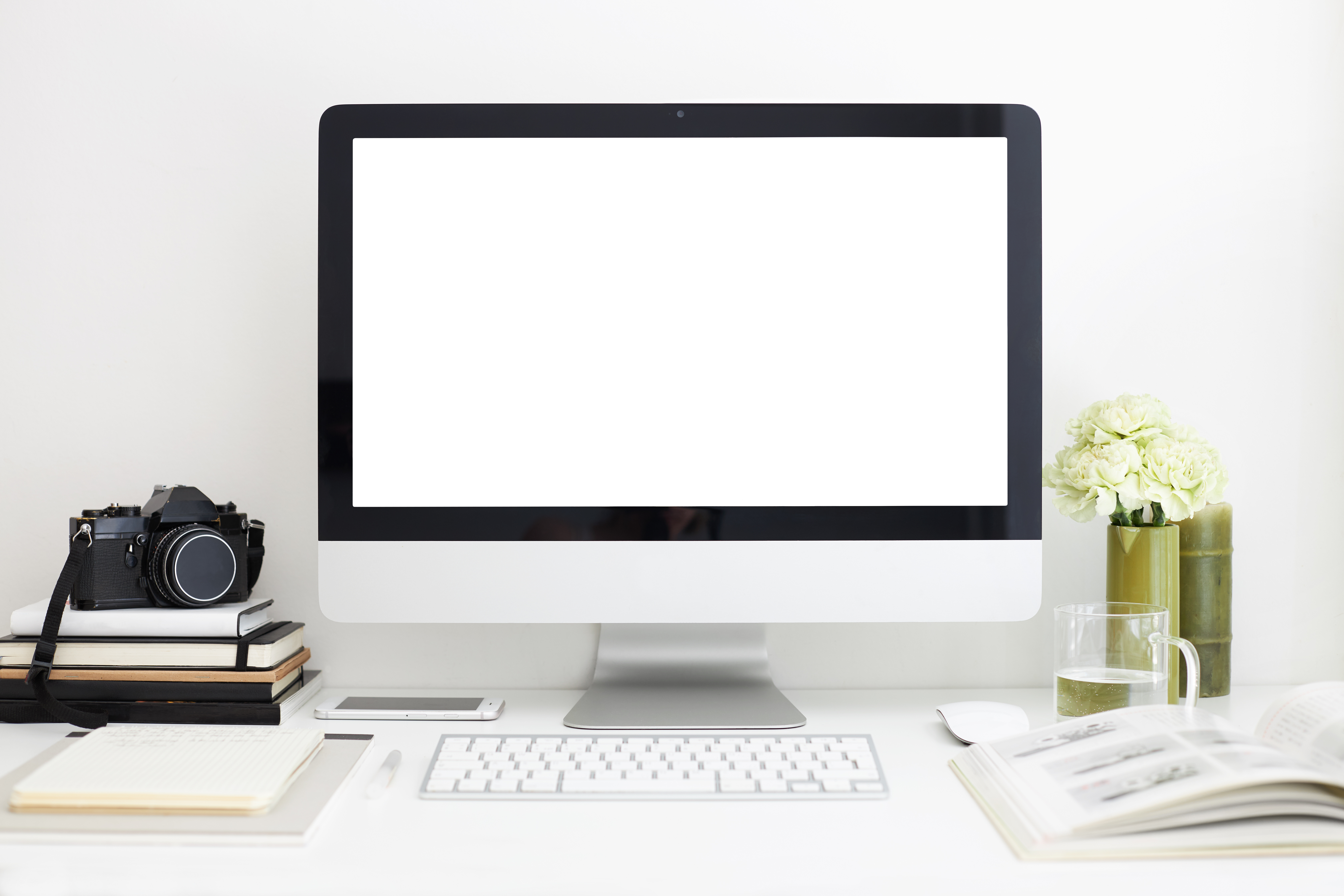 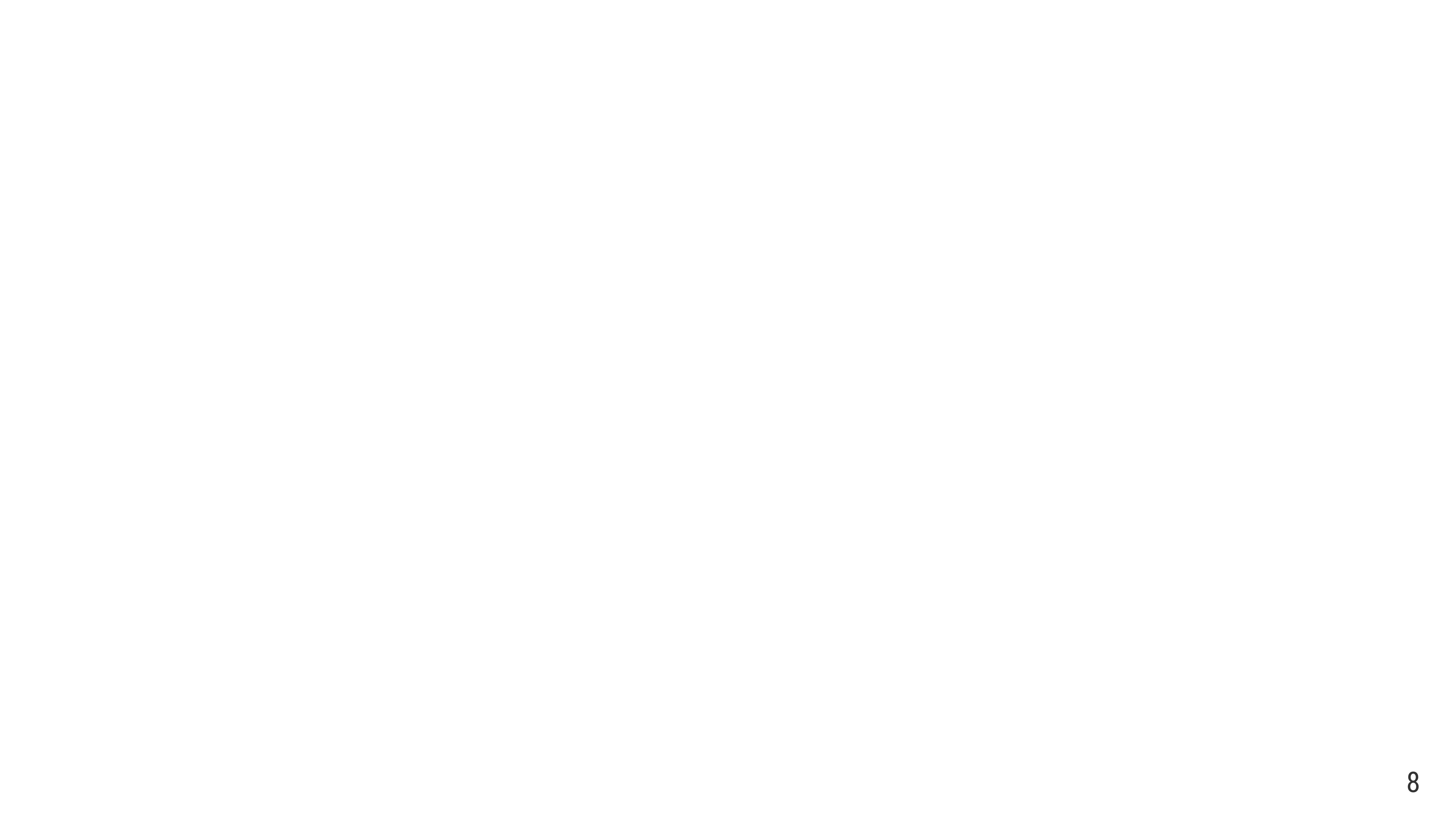 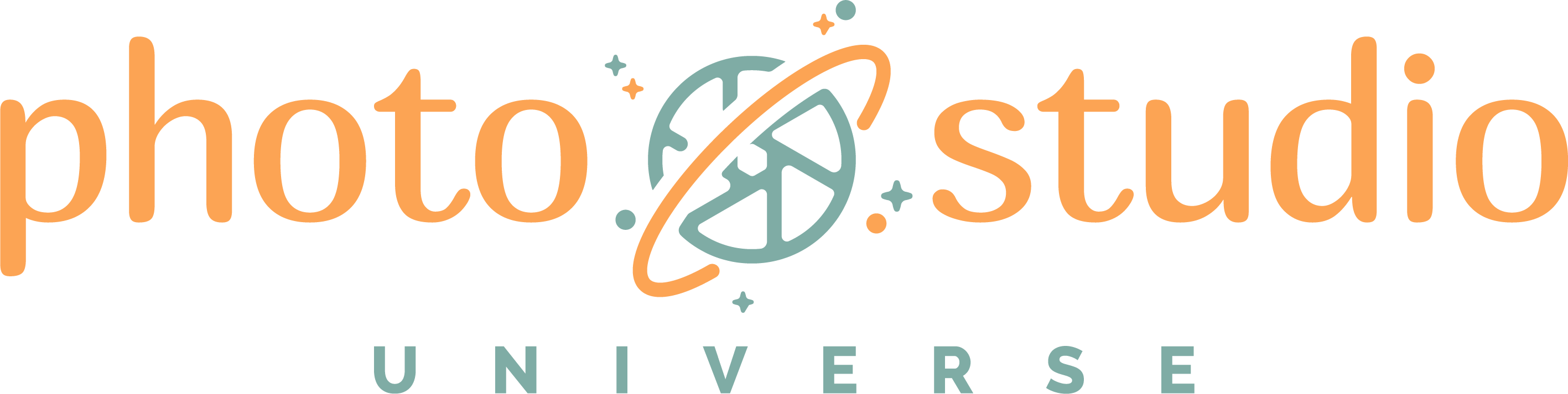 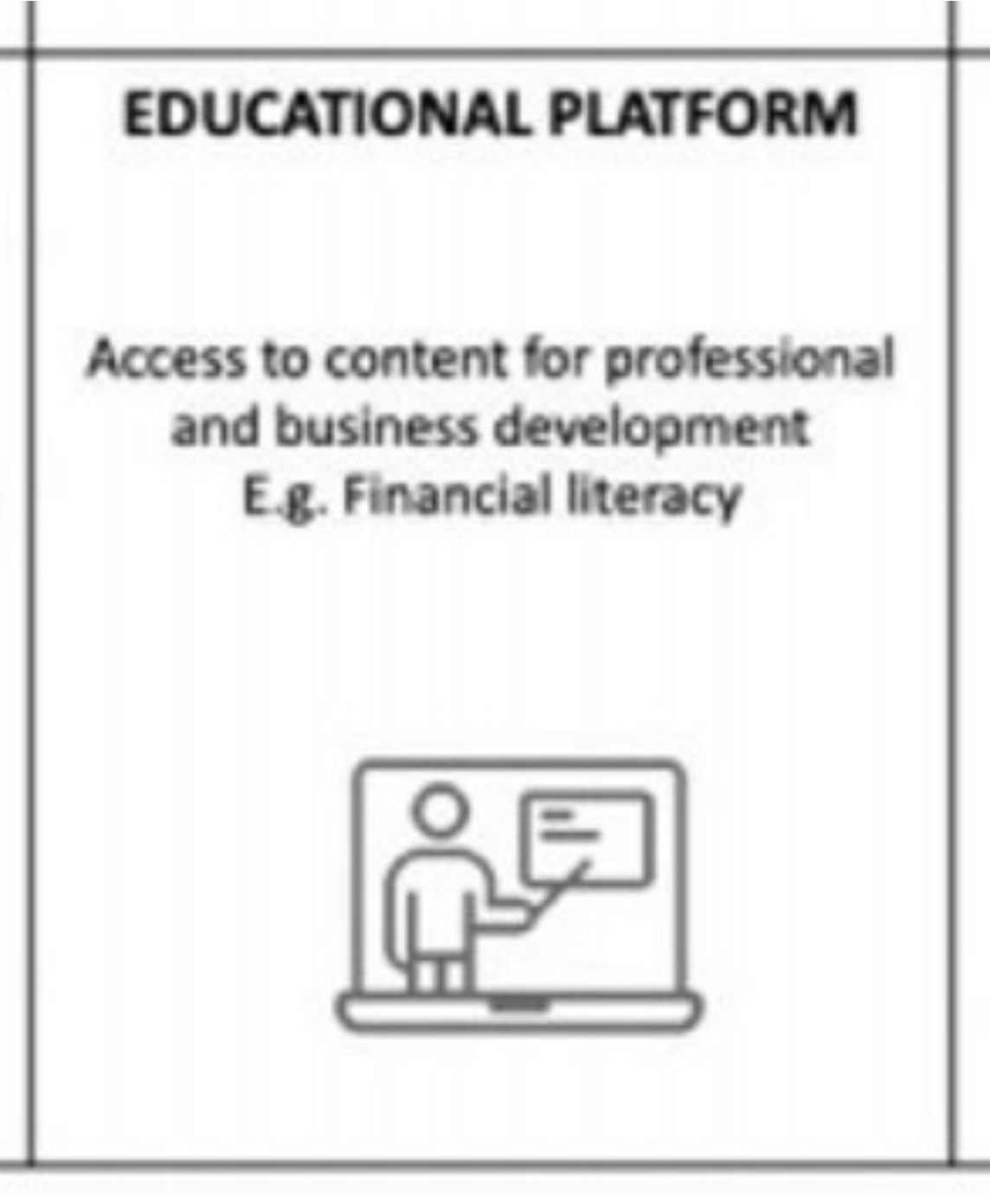 Educational Platform
Real-world, photographer-specific training to improve business outcomes
 Access to content for professional and business development (e.g. financial literacy)
 Pricing for profit
 Marketing
 Customer service
 Communications
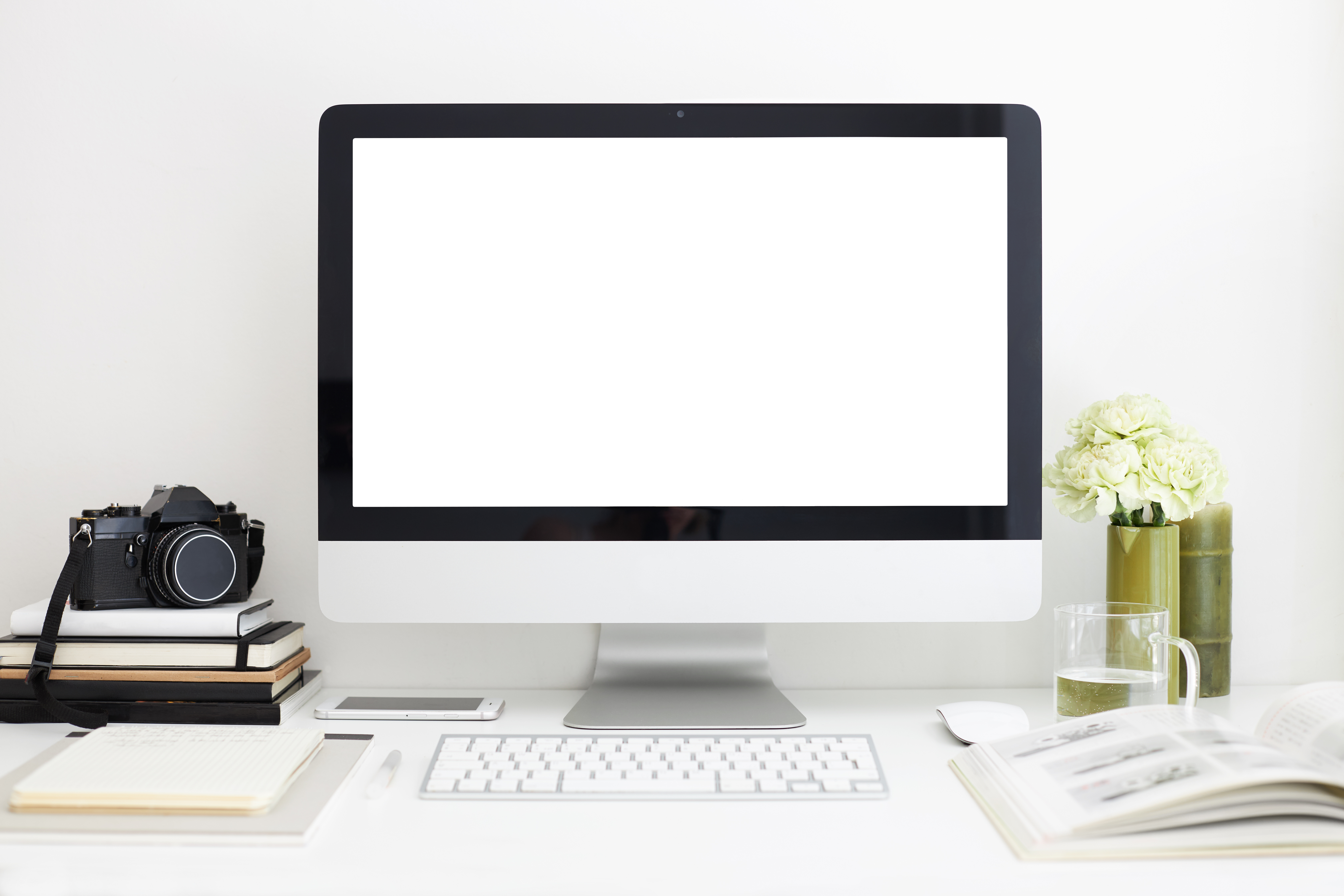 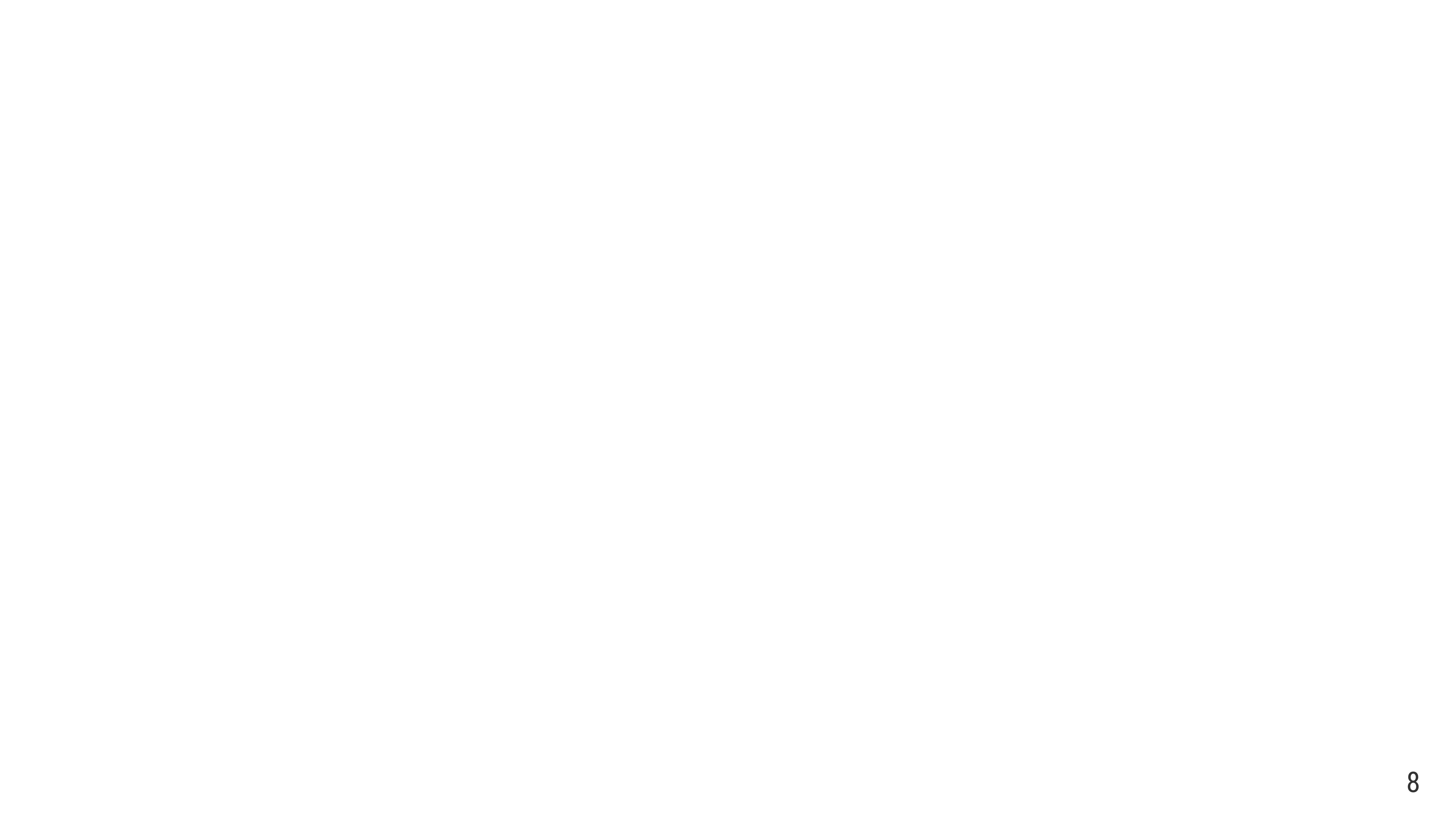 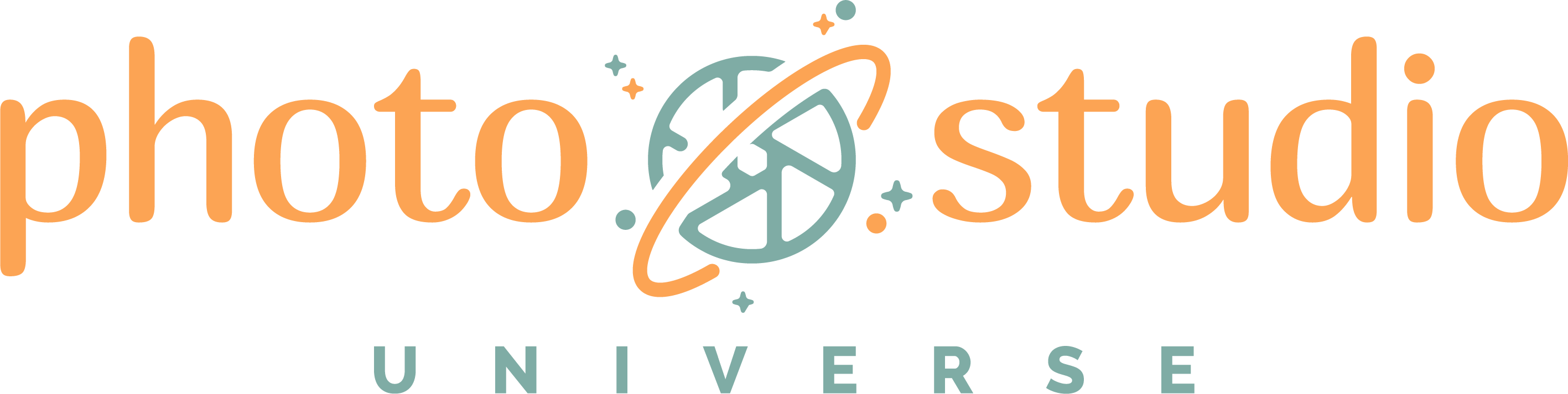 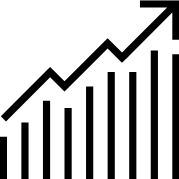 Business / Admin Tools
Tools necessary for running a business are integrated for easy access
 Accounting applications
 Legal help
 Tax planning and preparation
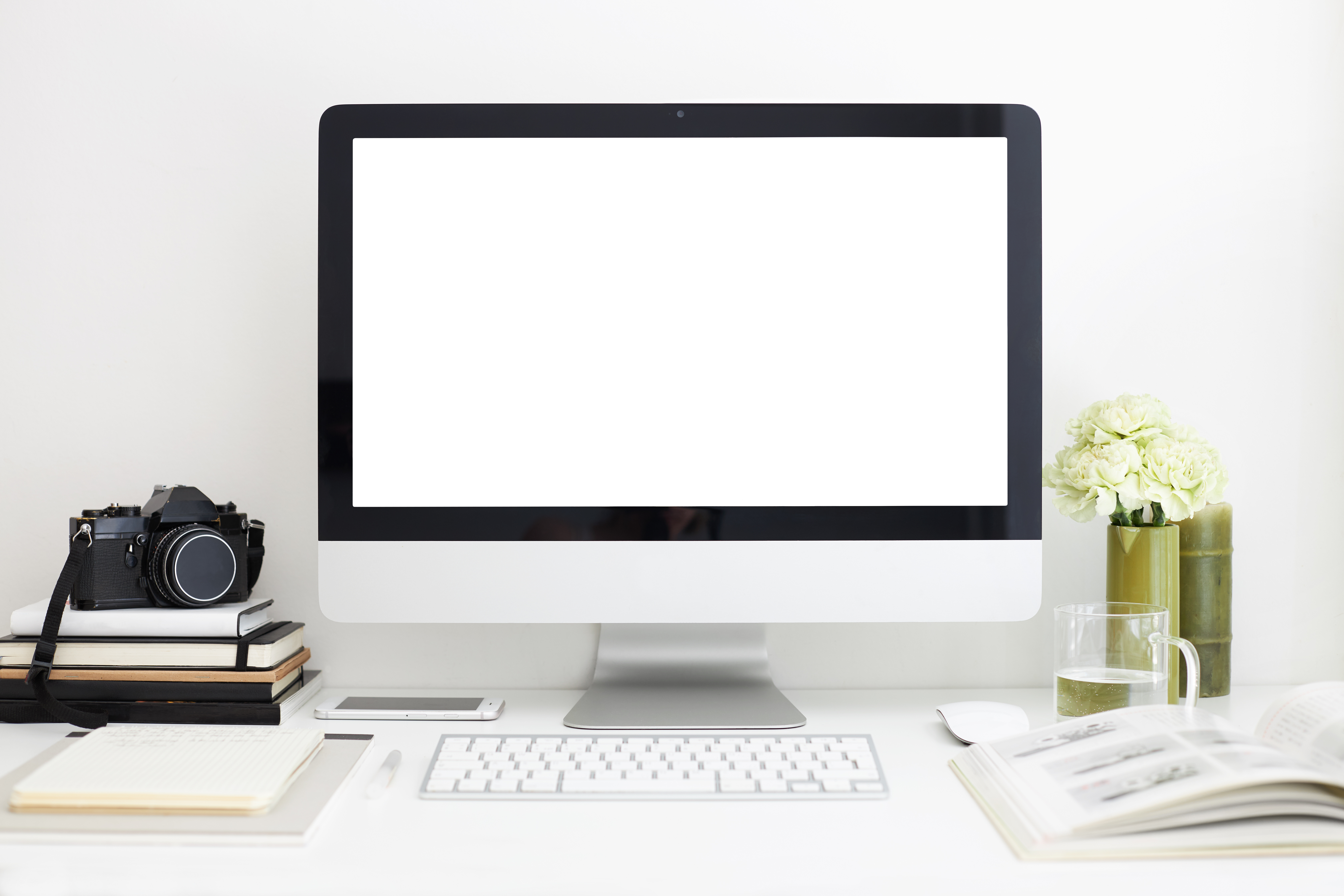 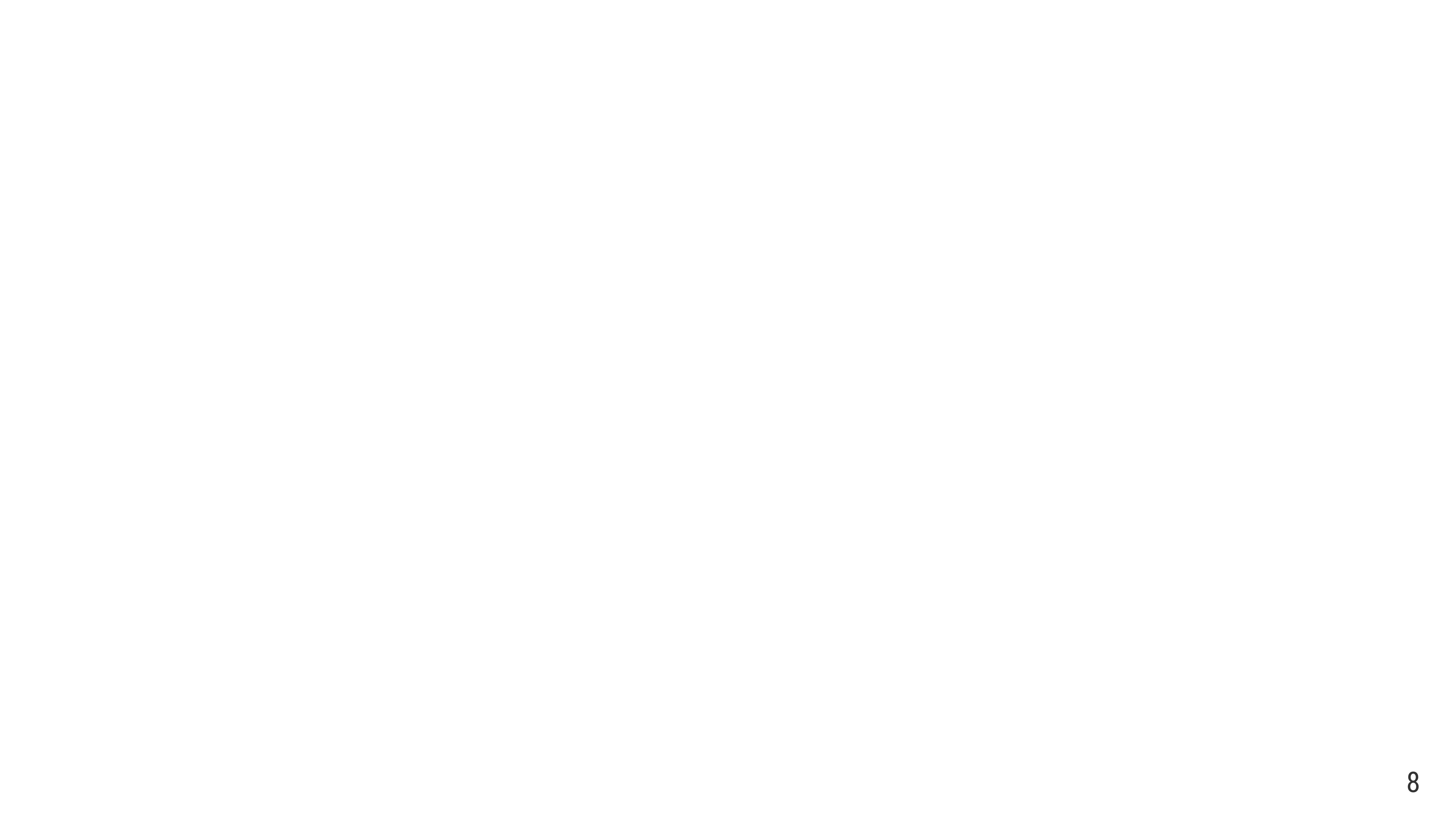 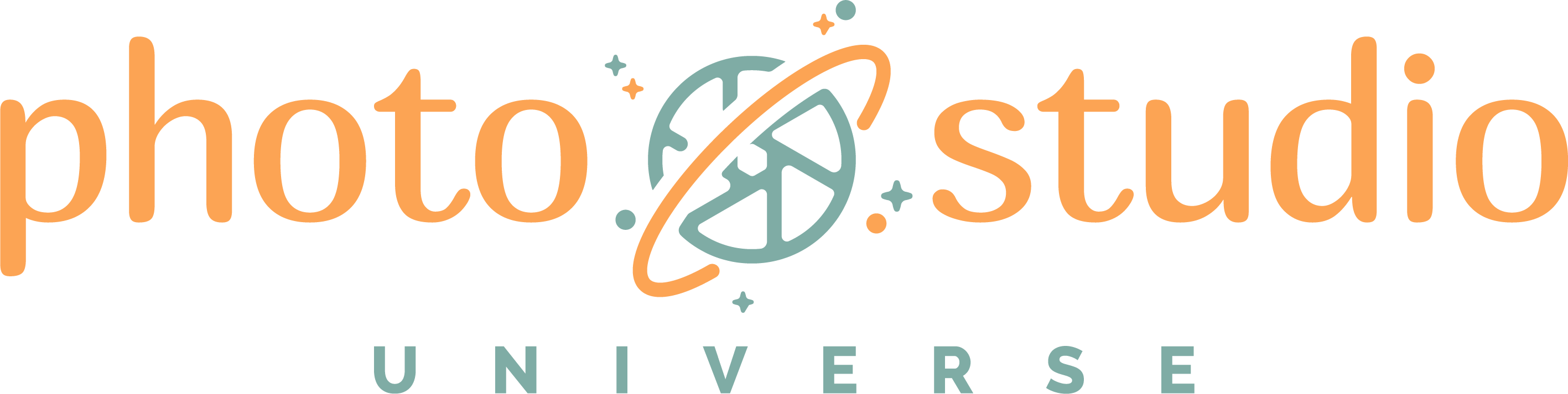 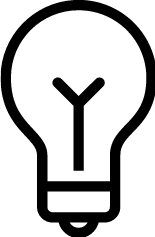 Marketing
Automated emails that take the marketing headache away
 Reminders to order prints and merchandise
 Advance scheduling reminders before holidays, birthdays, back-to-school, etc.
 Strategic campaigns to increase business
 Simplified linking to social media and blogs
 Social media planning tool
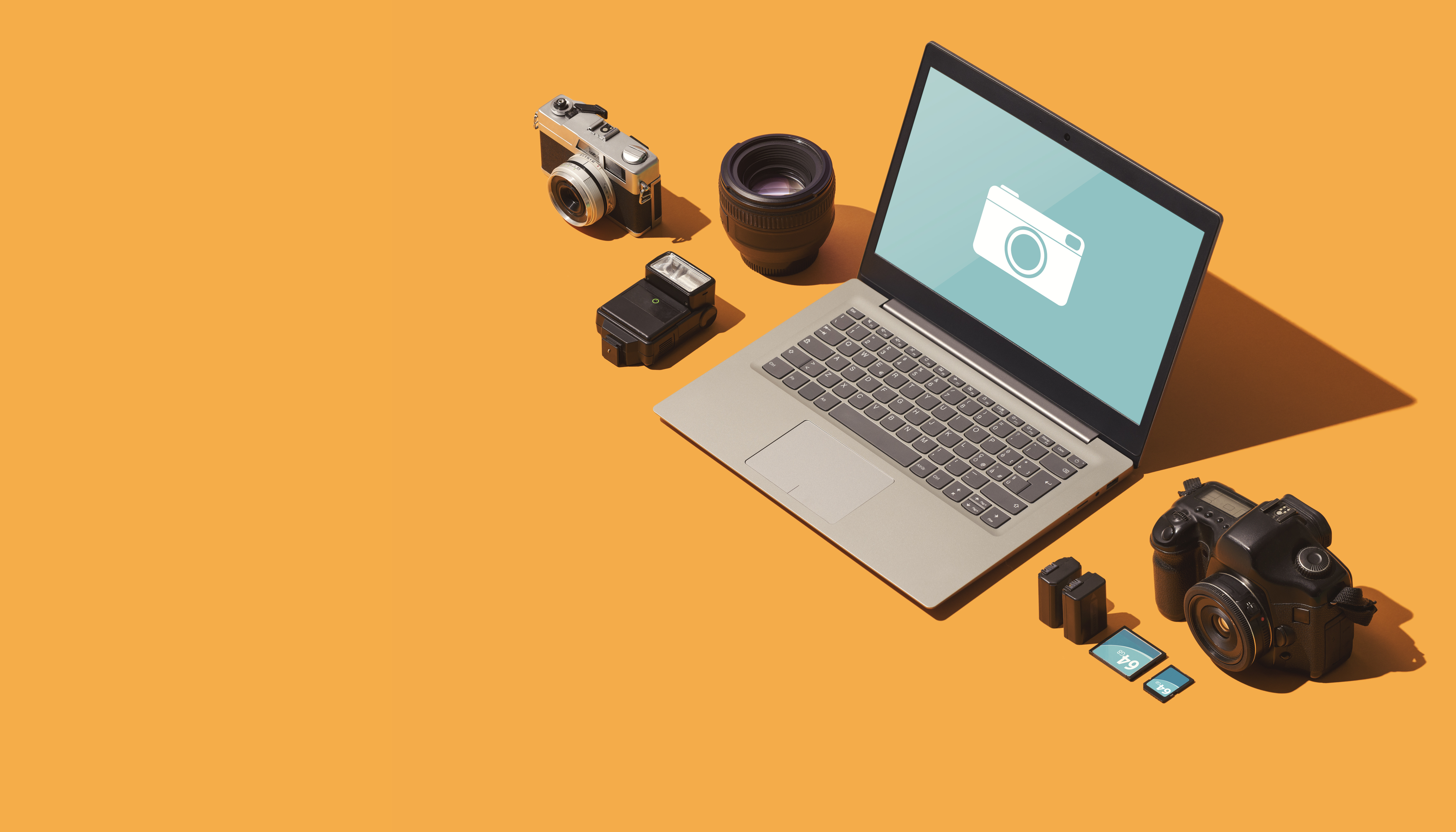 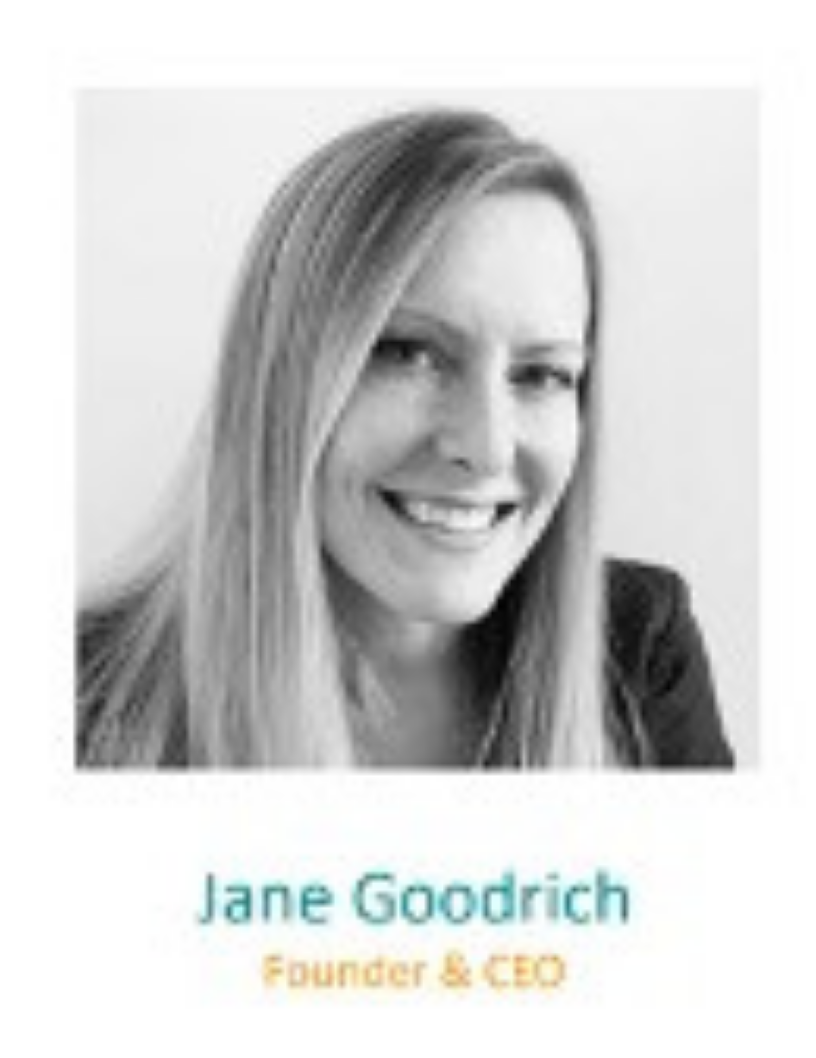 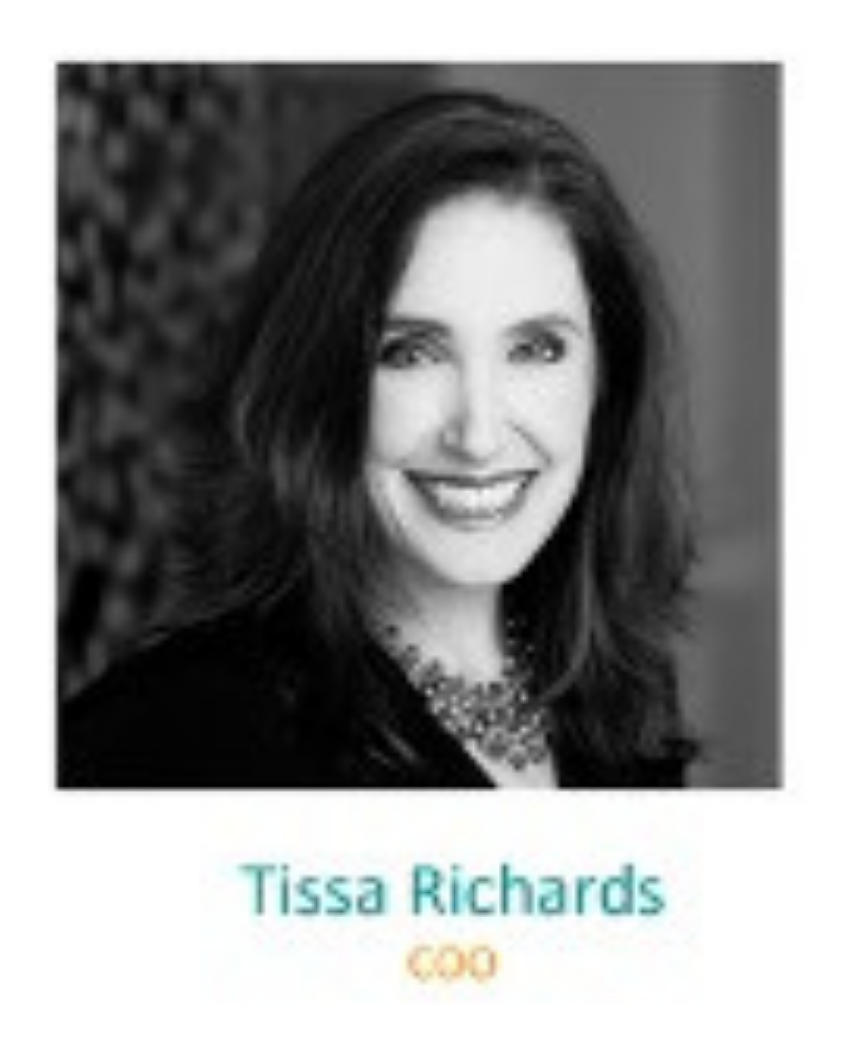 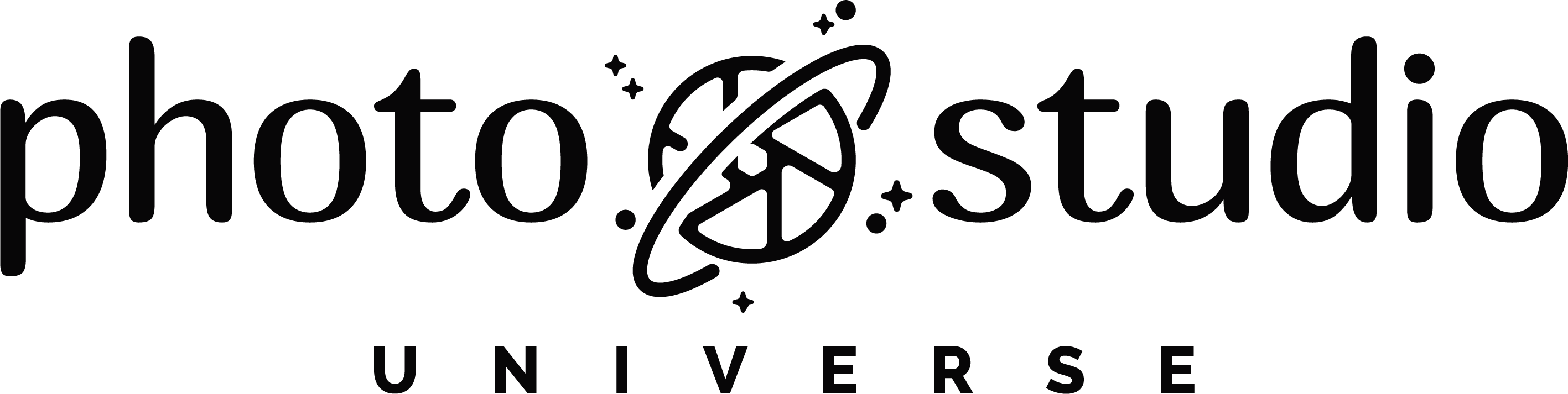 The Team
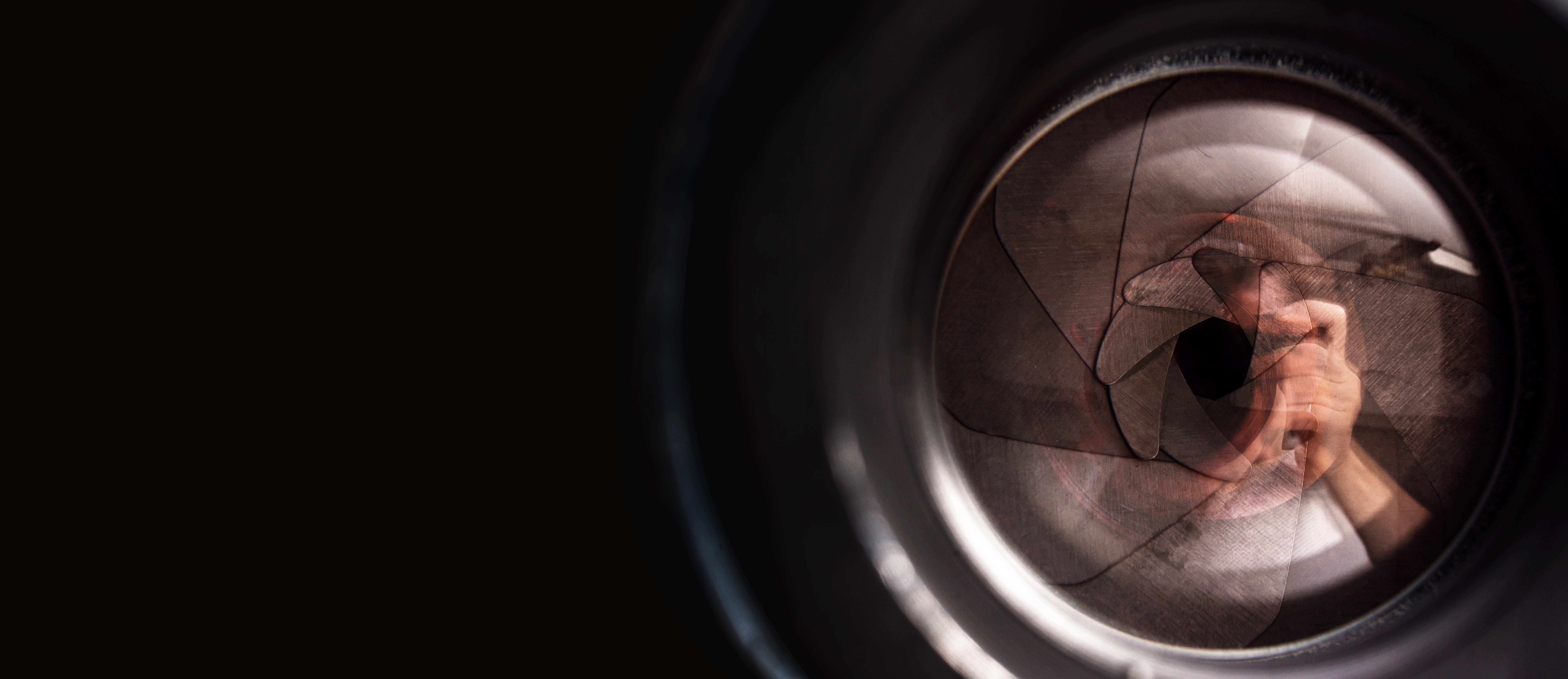 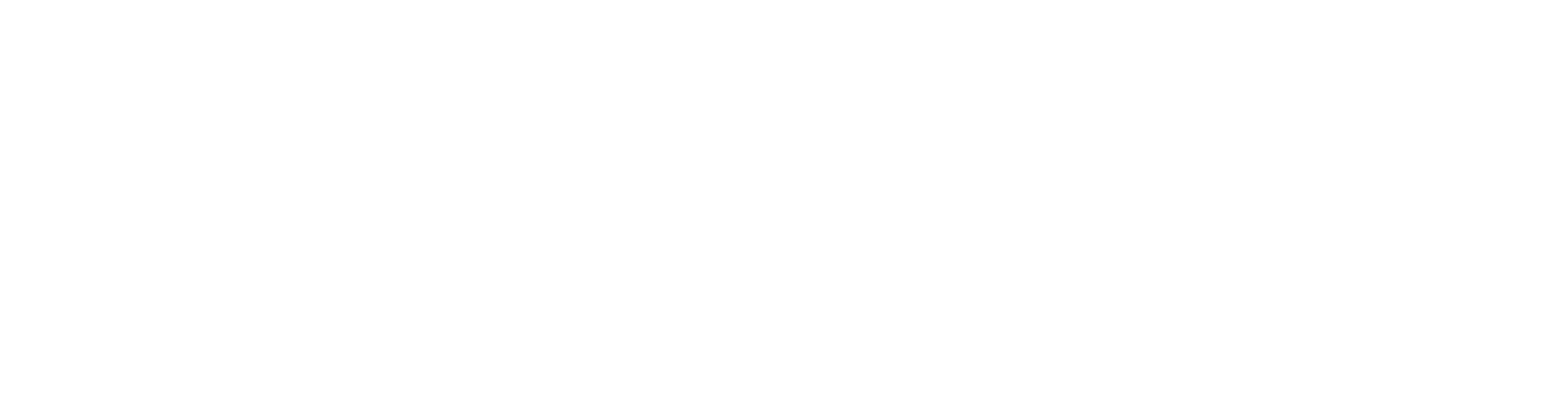 Mission
Professional photographers excel as creatives, but most don’t have the business expertise needed to run their business which can lead to overworking, underpricing, and ultimately burnout.

Photo Studio Universe will be the only software that photographers need to successfully run a professional and profitable business so they can love their job and enjoy the creative, personal, and financial freedom they want.
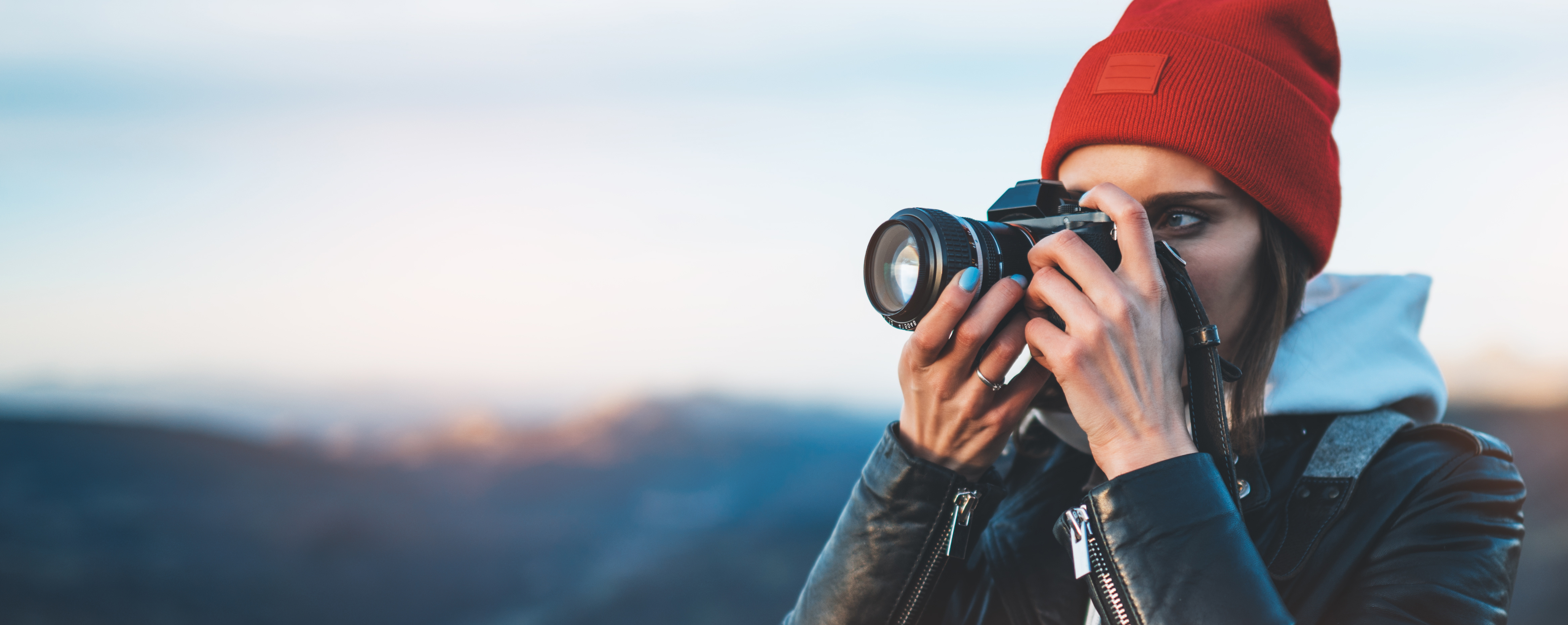 Vision
Photo Studio Universe is on the desktop of every professional photographer.

Photographers get the support they need to achieve personal, creative, and financial freedom.

Professional photography becomes a viable career option for dreamers.

Photographers are energized to spend more time doing what they love: 
photographing weddings, babies, families, etc.

Consumers search for photographers on this platform because of its 
exceptional reputation.

An engaged community of 
professional photographers is created.
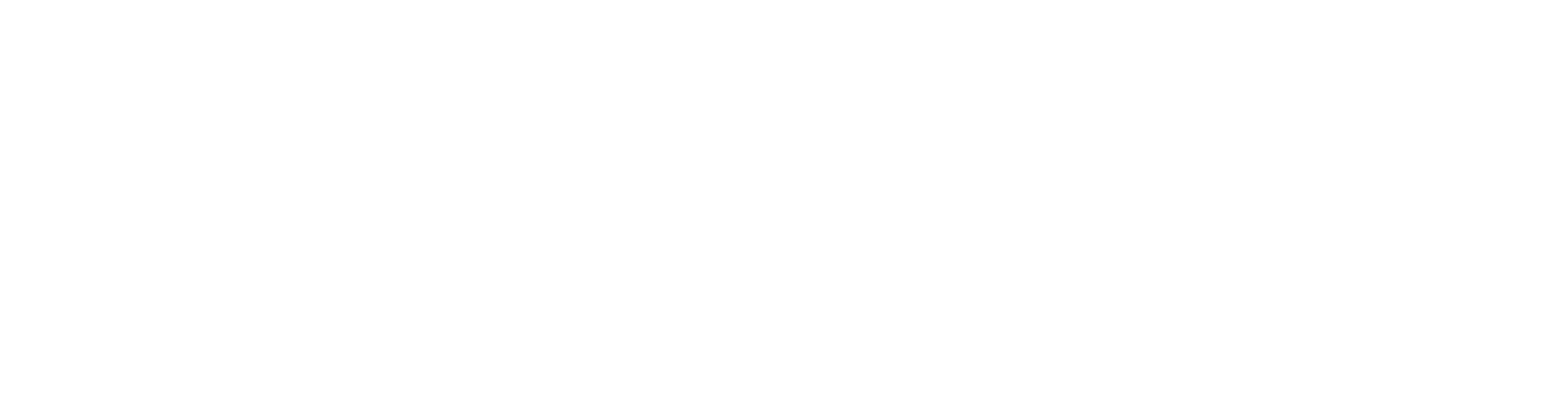 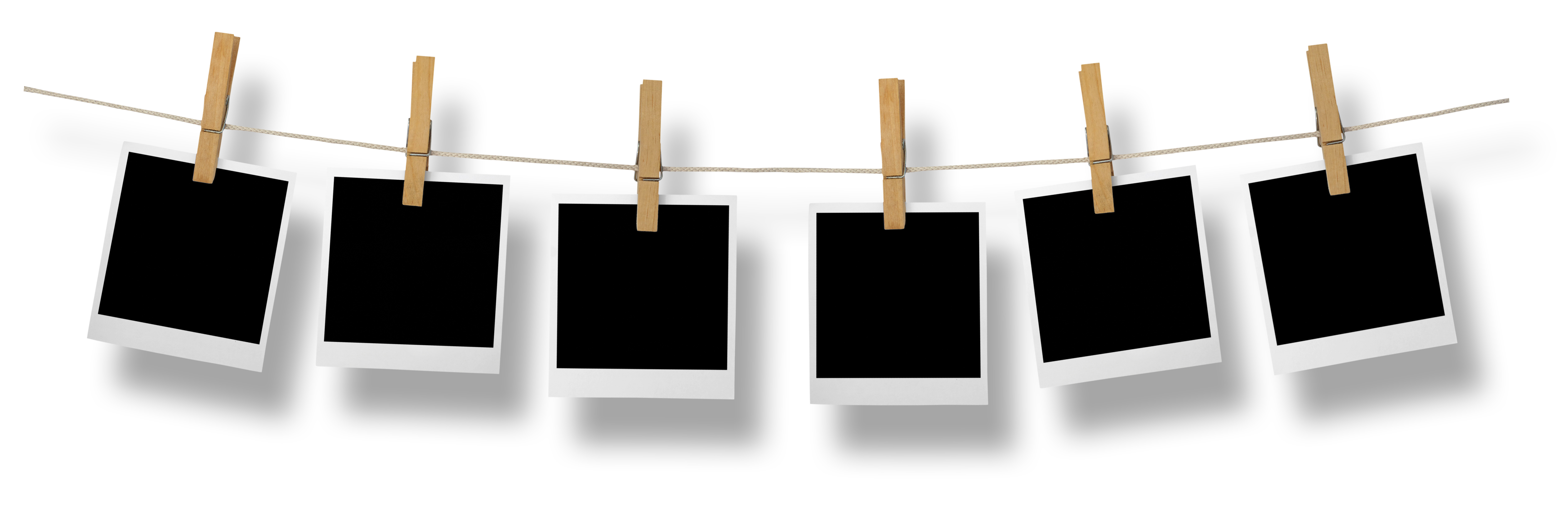 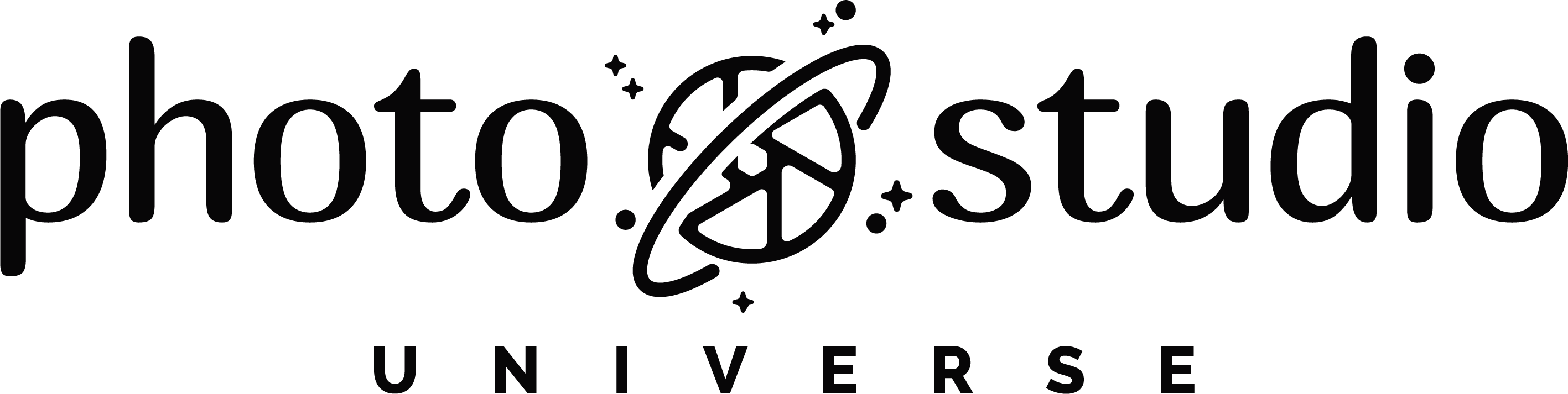 The Market
GLOBAL PHOTOGRAPHERS
2.5M
INDEPENDENT PHOTOGRAPHERS IN THE US
84,500
US PHOTOFINSIHING INDUSTRY
$2.2B
US PHOTOGRAPHY INDUSTRY
$10.5B
The Need
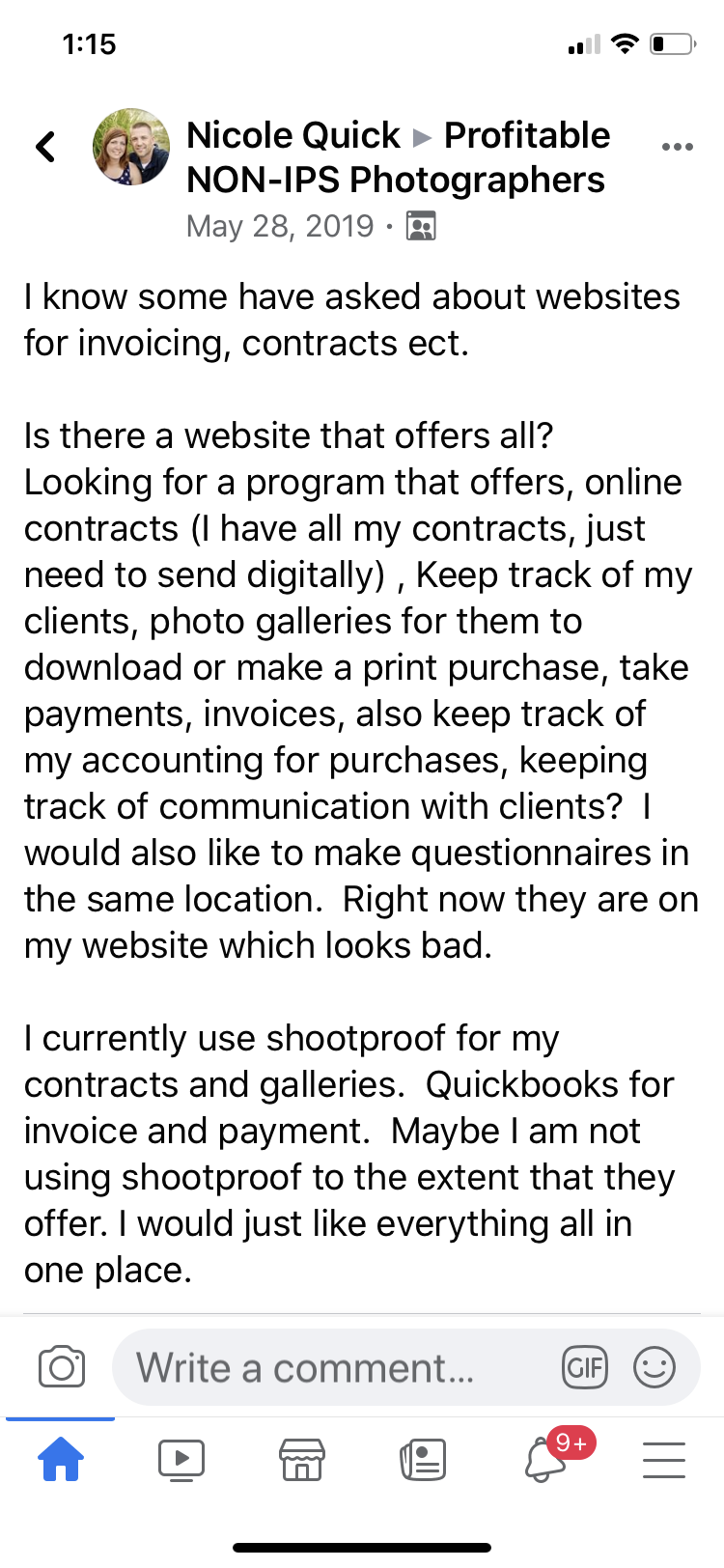 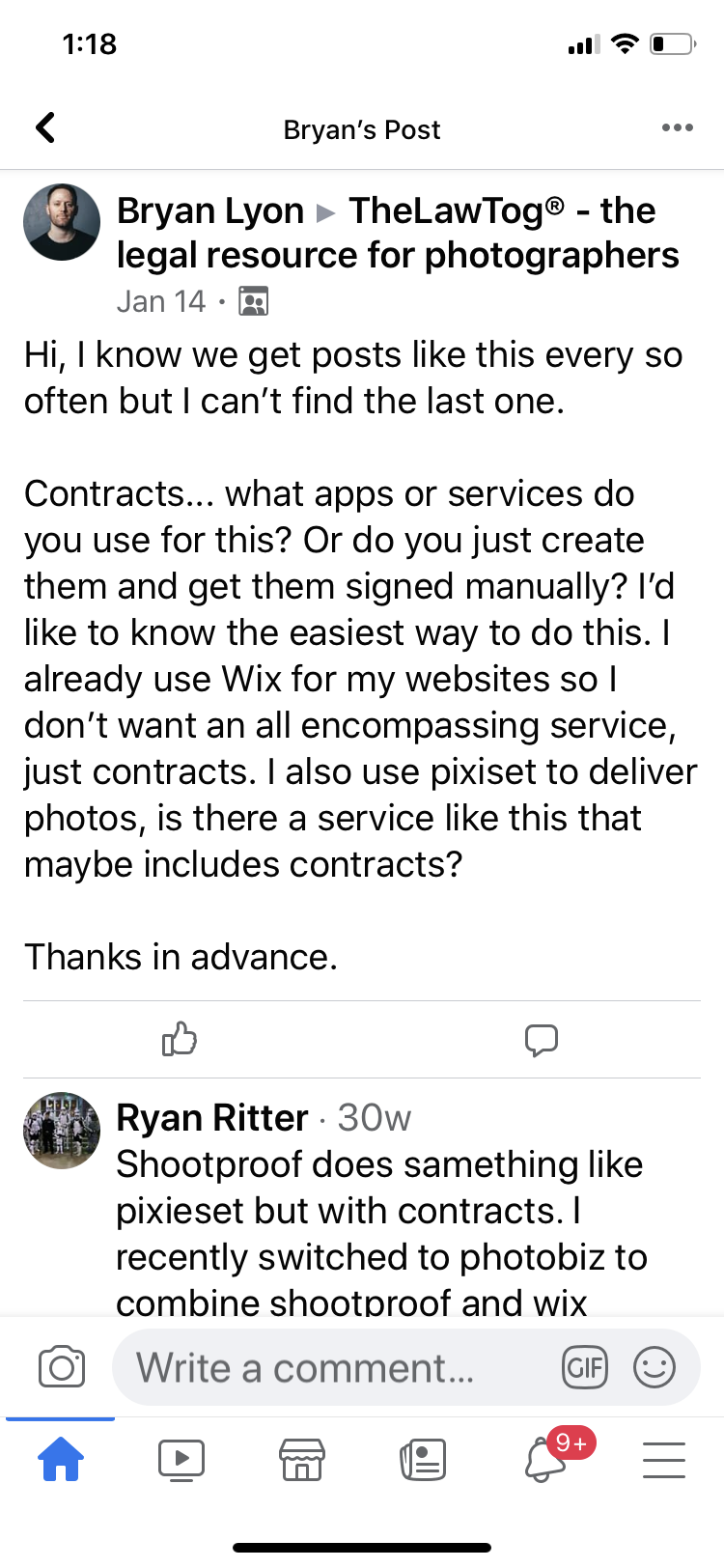 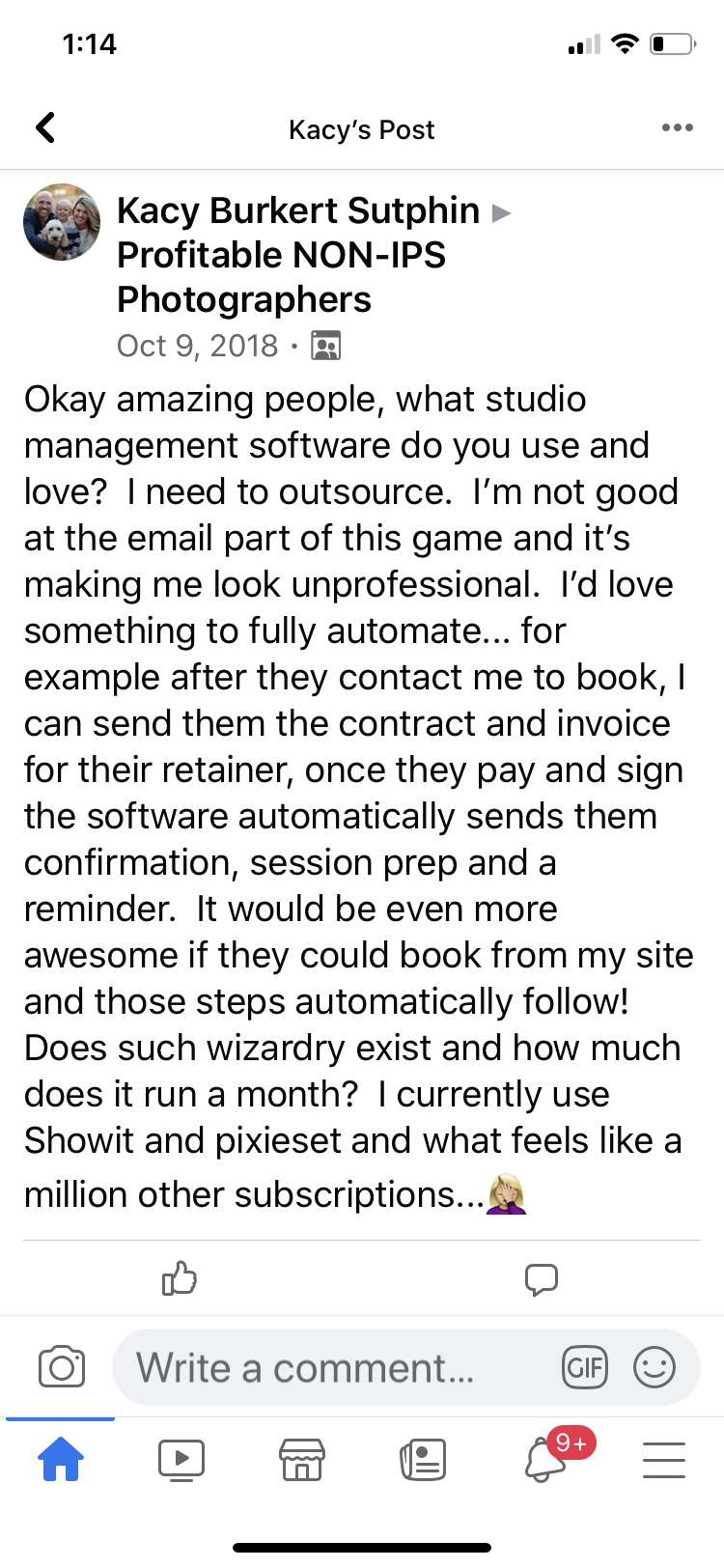 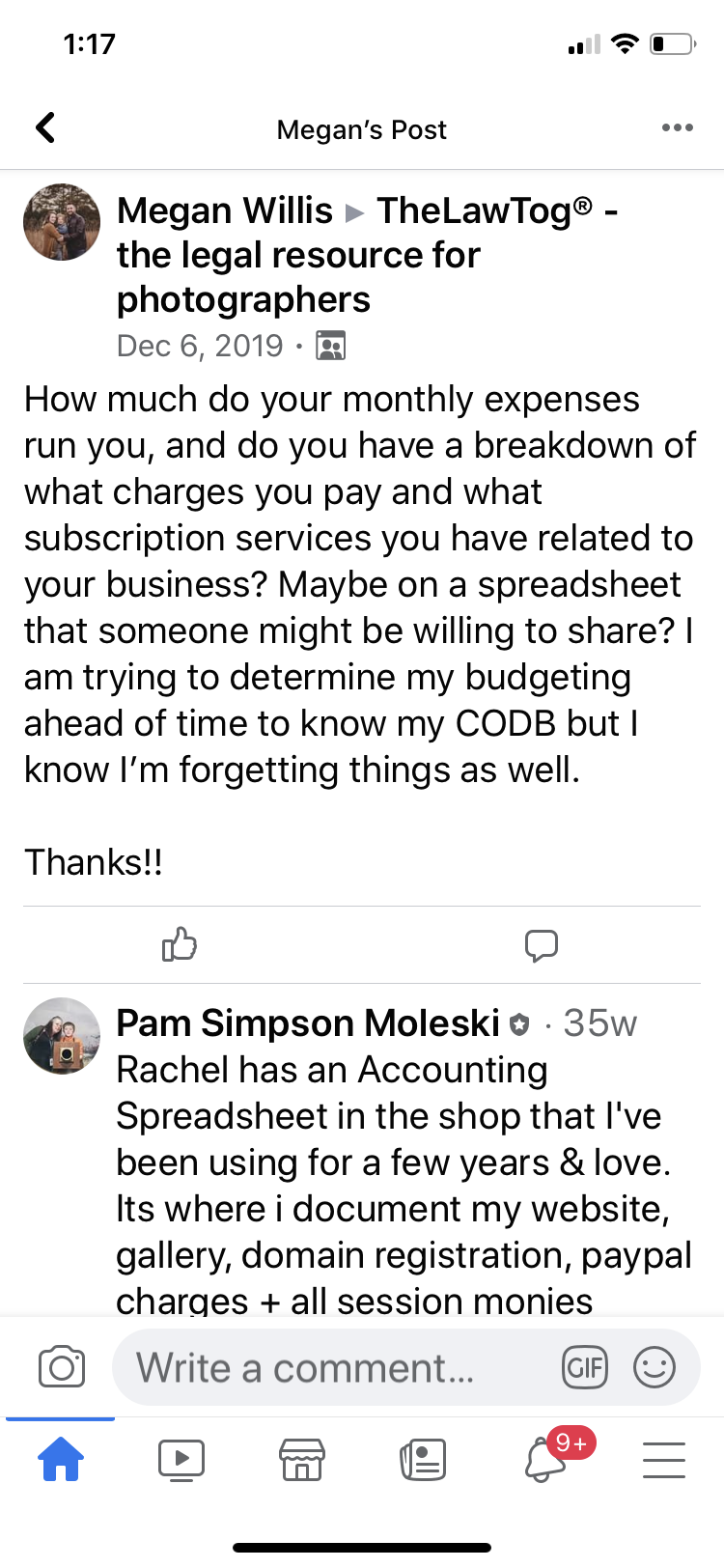 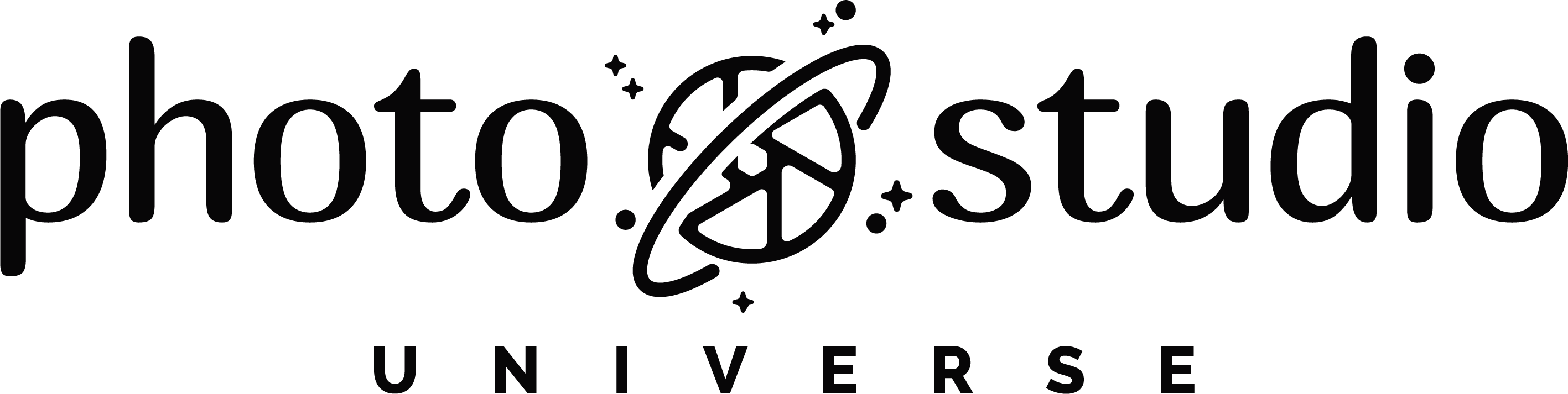 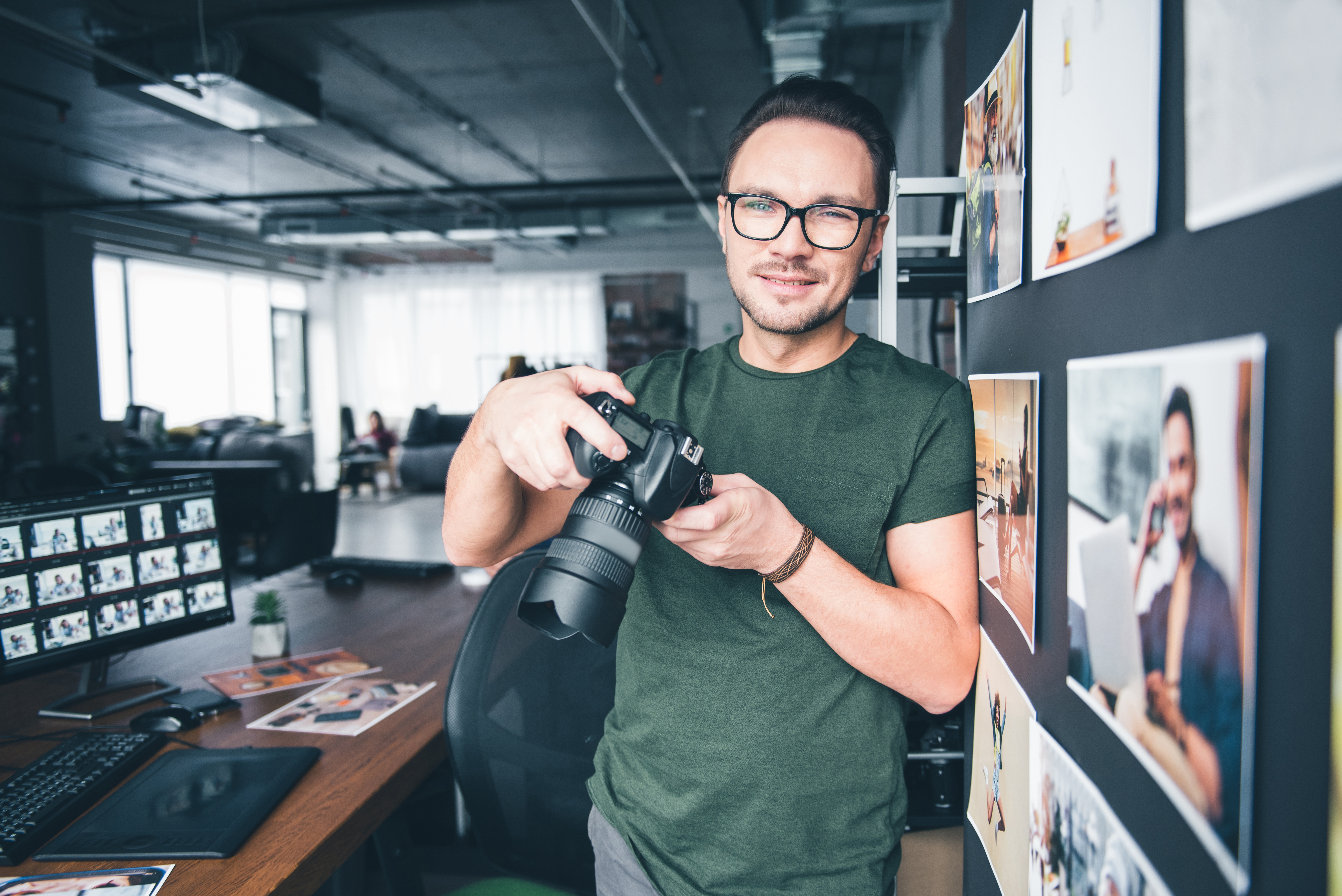 Business Model
Software as a service-based model
Monthly subscription fee: $50/month 
Projected $189/month in revenue (vendor split) from the print merchandise sold by the photographer
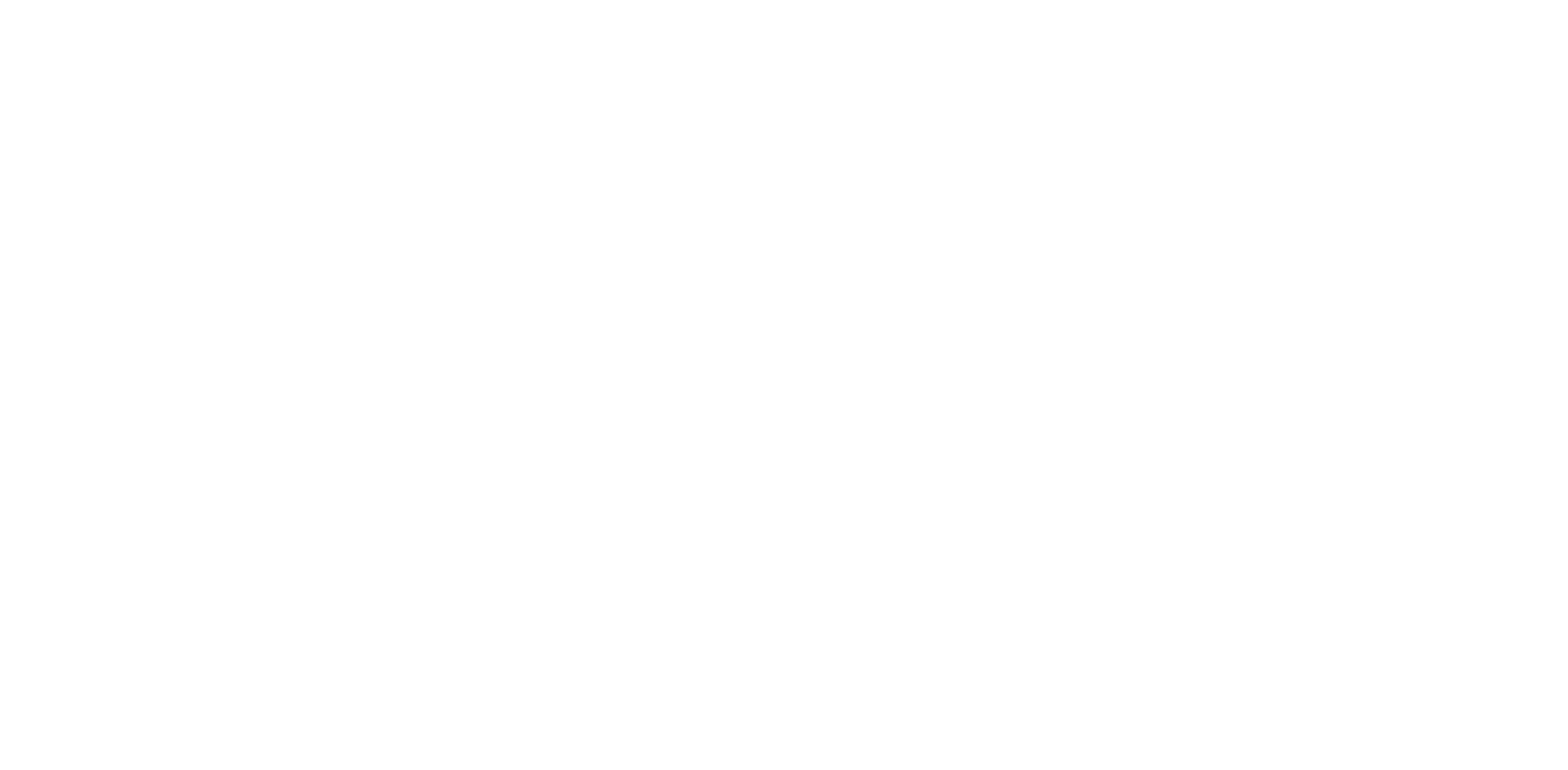 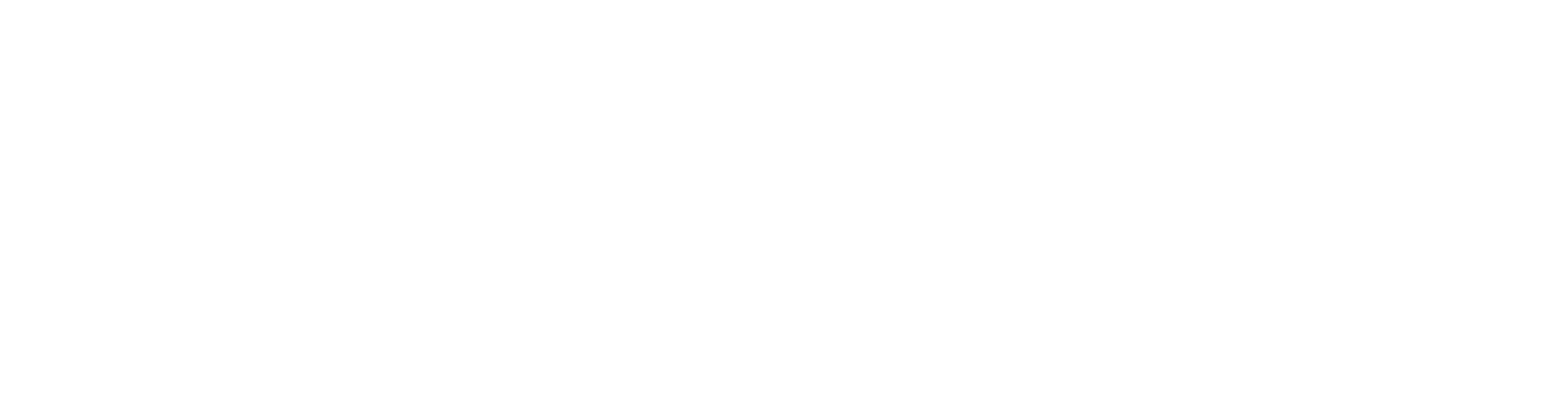 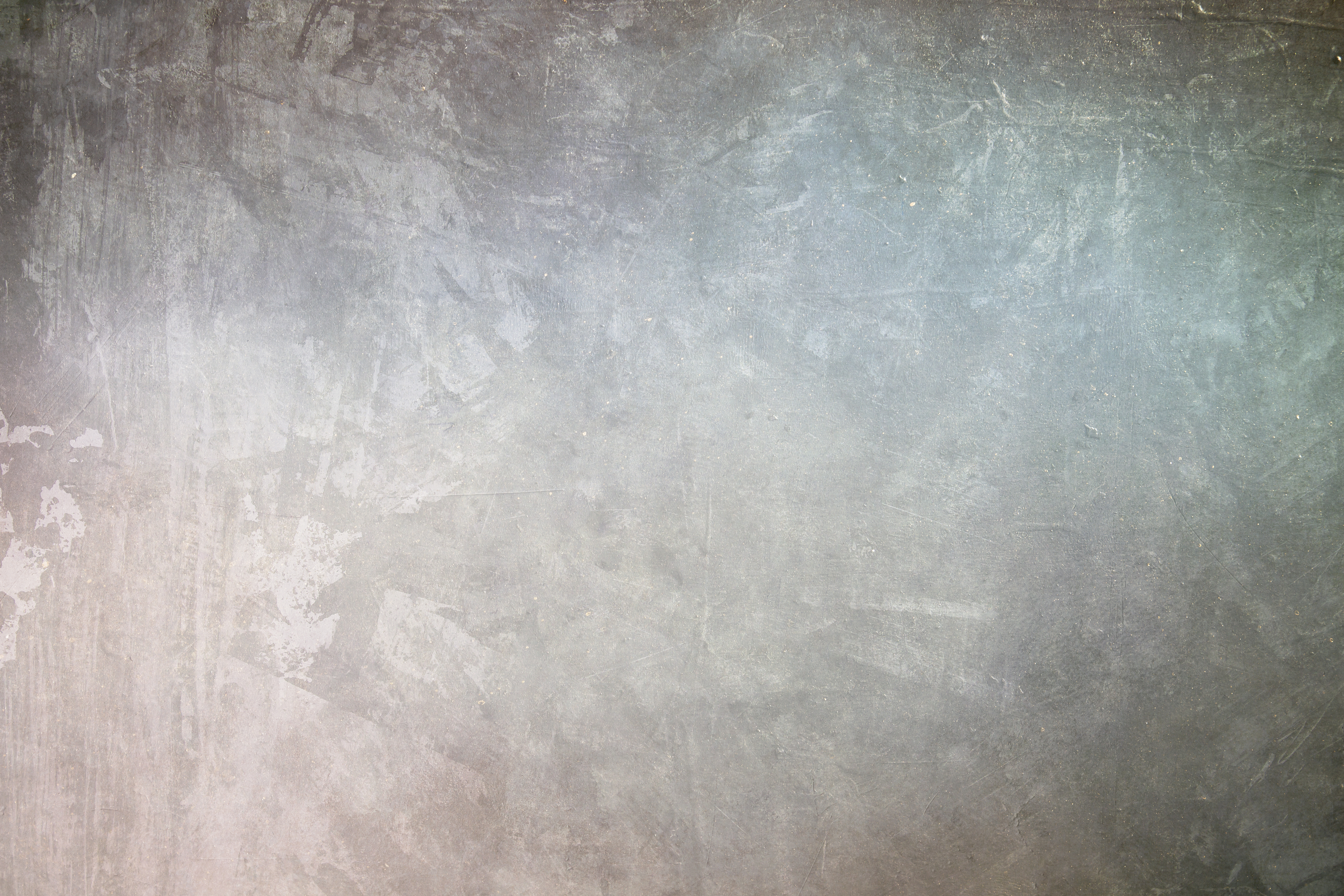 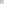 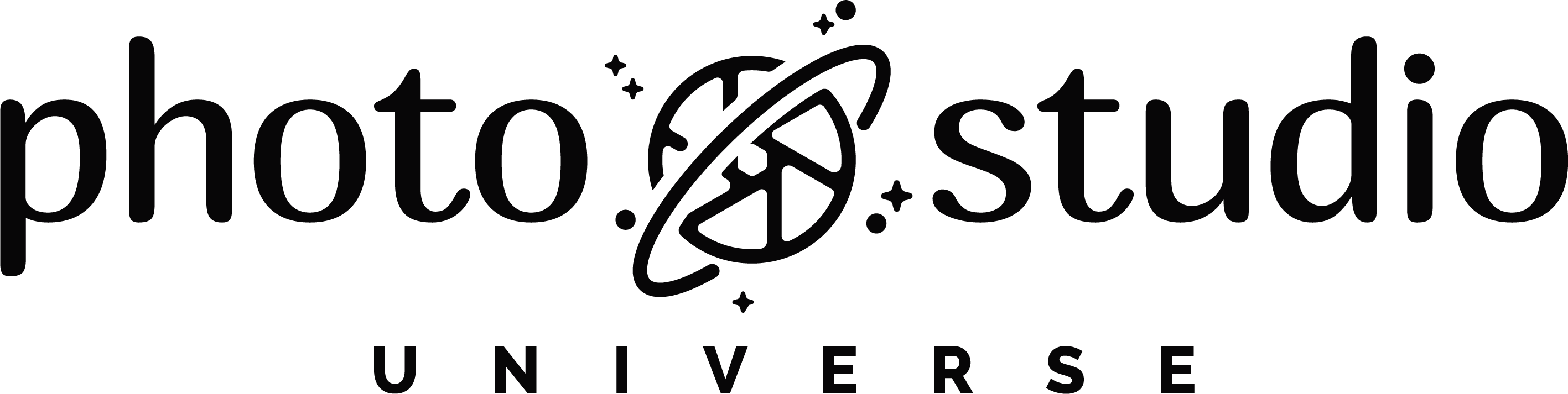 Primary Competition
PhotoBiz
ShootProof
Pixiset
Sprout Studio
Photo Studio Universe
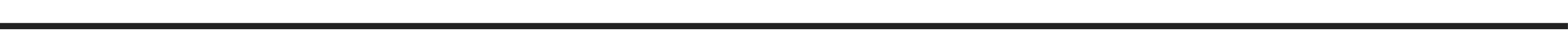 CRM
Website 
Scheduling 
Proofing gallery 
Print and Merchandise
Business Analysis
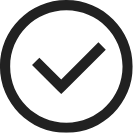 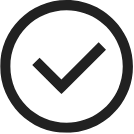 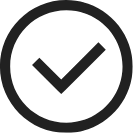 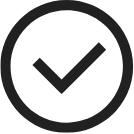 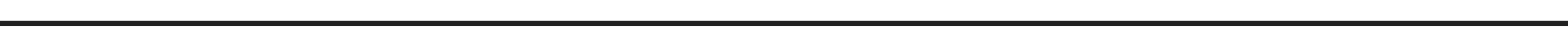 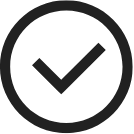 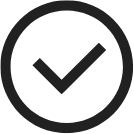 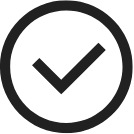 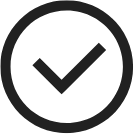 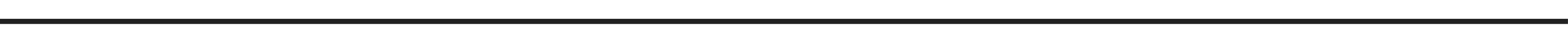 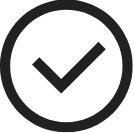 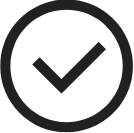 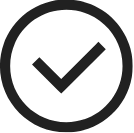 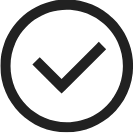 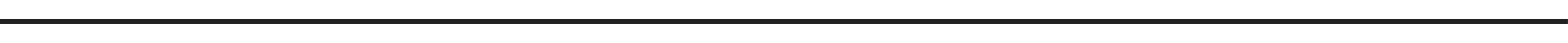 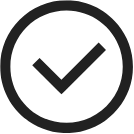 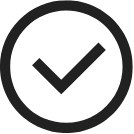 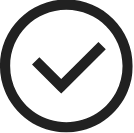 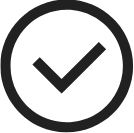 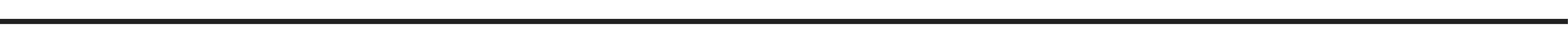 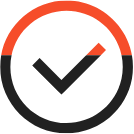 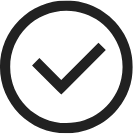 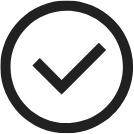 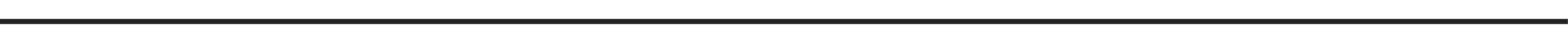 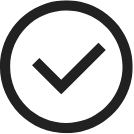 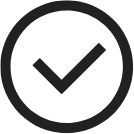 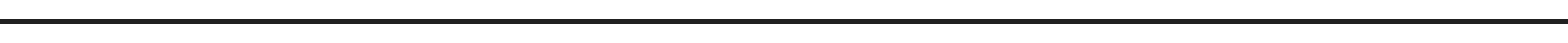 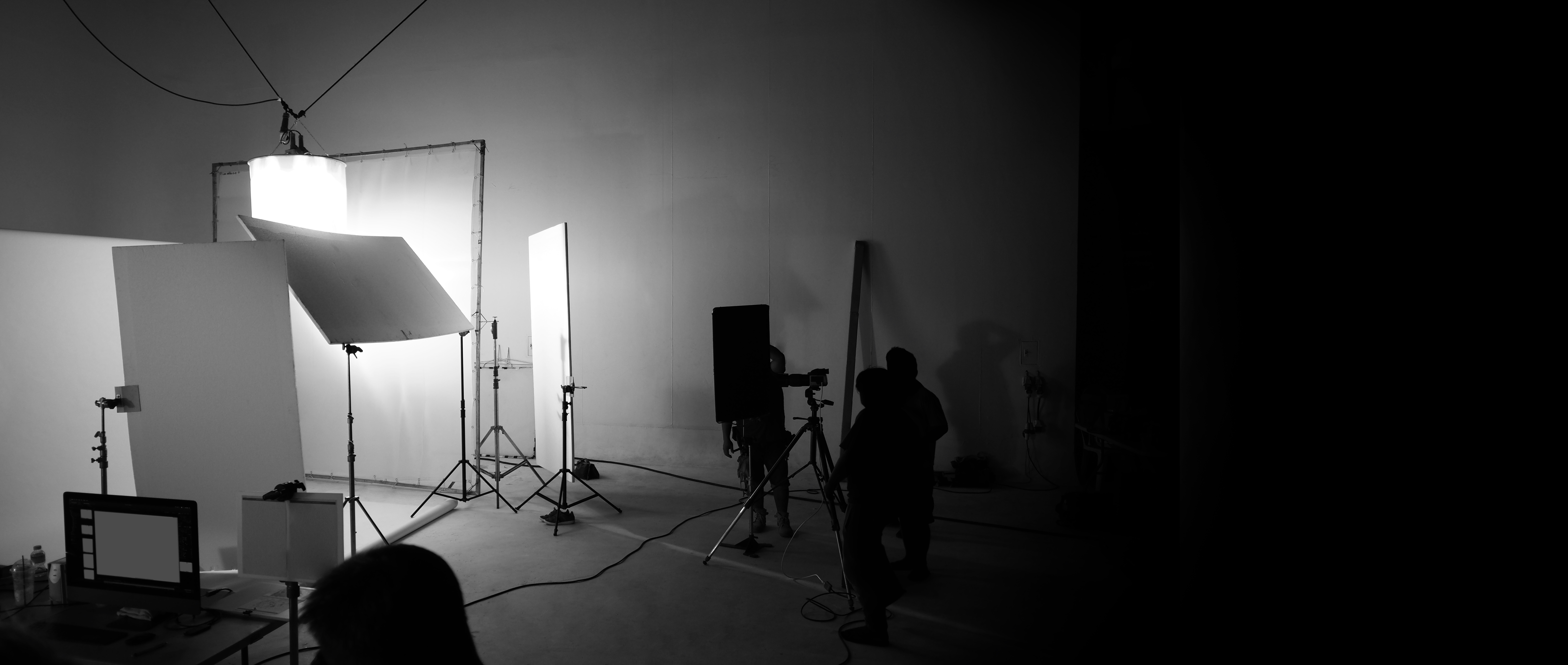 Competitive Advantages
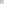 CONVENIENT
One login for every tool and application you need to run your business

AFFORDABLE
Reduces monthly costs by consolidating into a single platform

ACCESSIBLE
Reduces barrier to entry for photographers with an easy-to-use platform 

TIME SAVING
Forward thinking marketing helps photographers focus on their craft  

INTELLIGENT 
Use of AI to read client preferences assists the shoot and sales process.

PROFITABLE
 Increases print/merchandise revenue with easy, trusted fulfillment (print/merchandise comprise ~30% of photographer revenue)
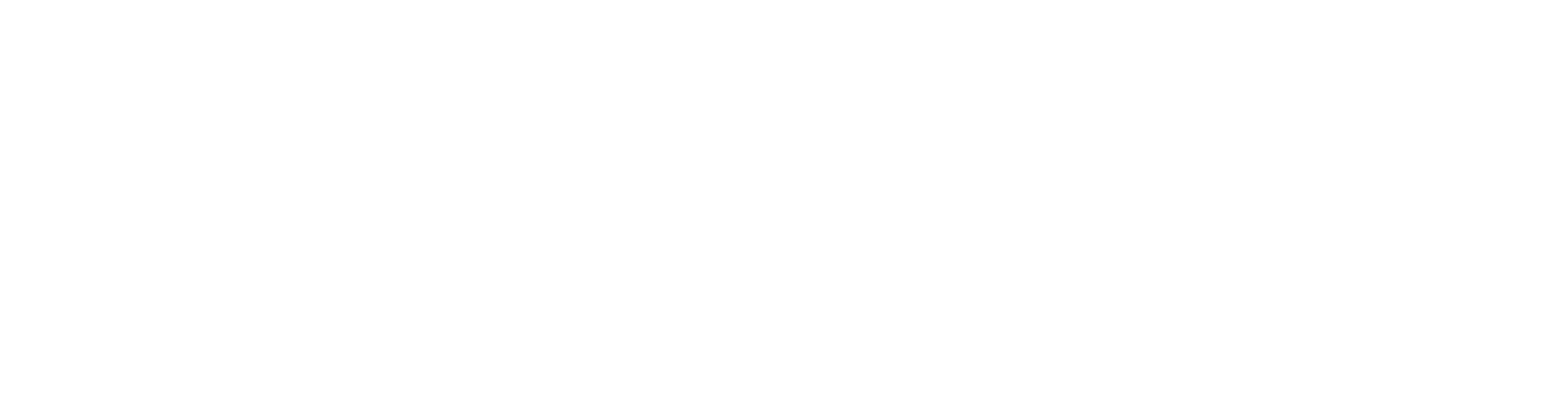 Revenue Forecast – WORST CASE 1% of US market by EOY 1 and 1% of Global by EOY 4
Revenue Forecast – BETTER CASE1% of US market by EOY 1, 5% of US market by EOY 2 and 1% of Global by EOY 3
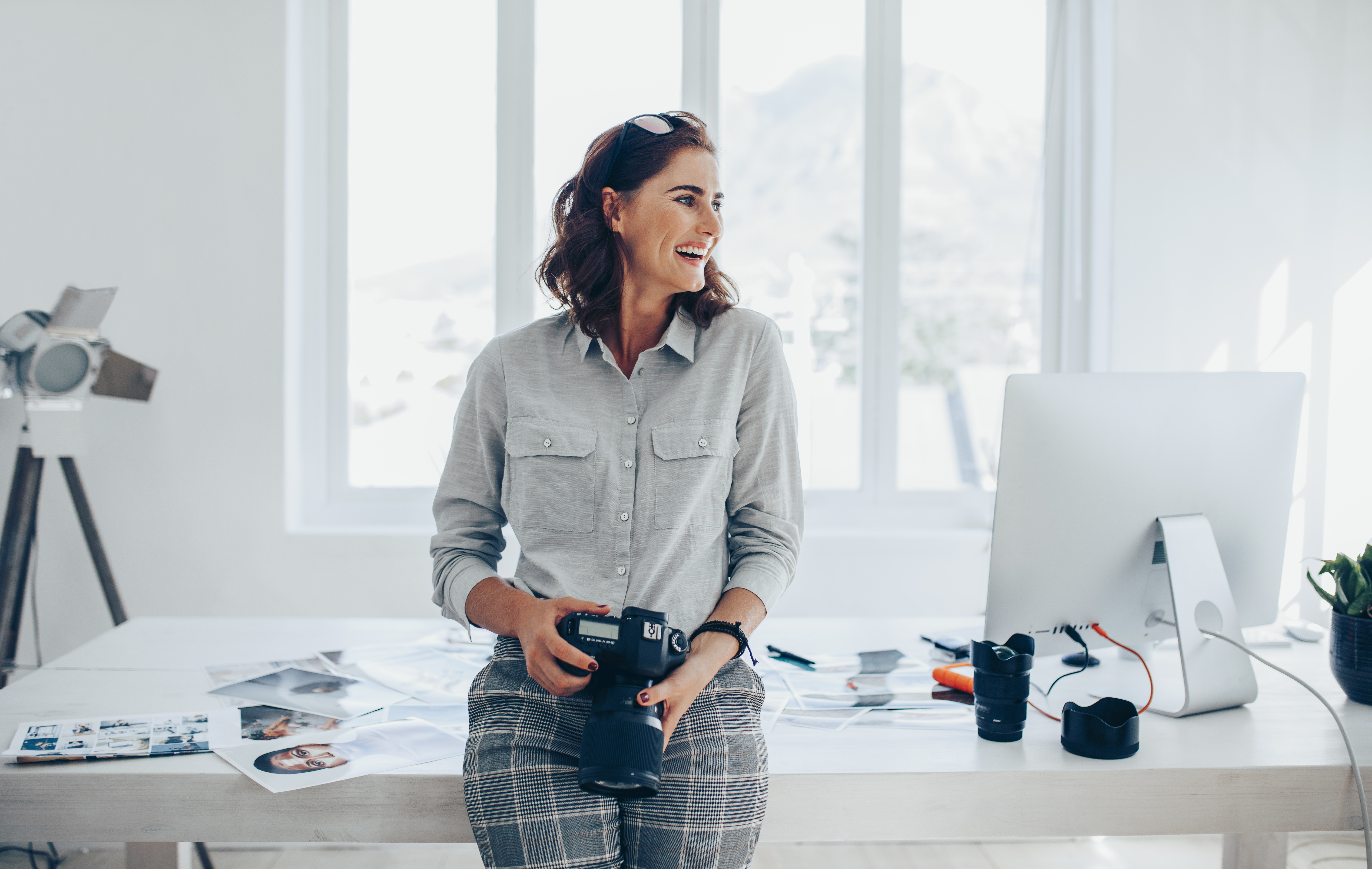 Your Investment
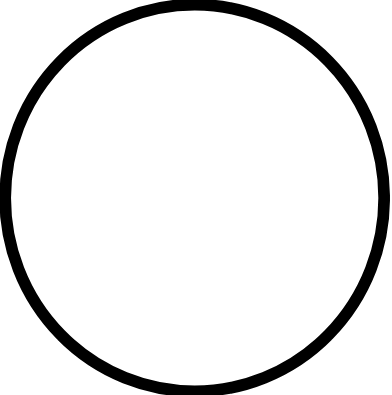 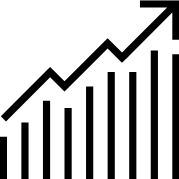 Will grow the development and UX team to create the best user experience.
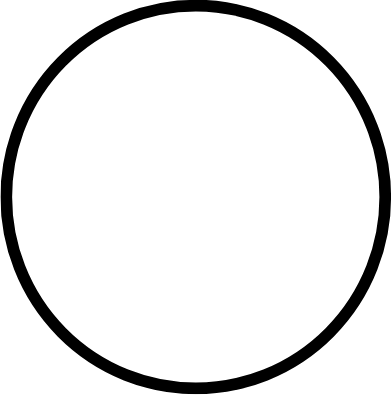 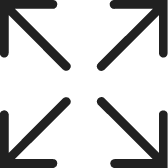 Will expand outreach team, building business/consumer client base.
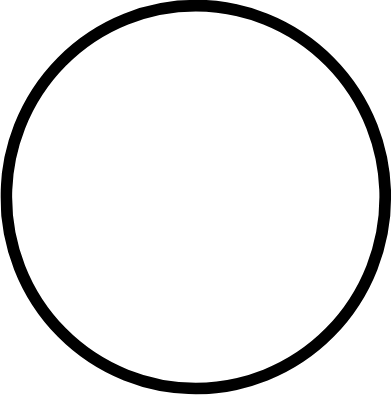 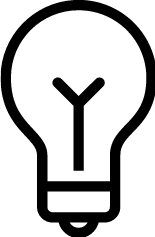 Drive large-scale marketing campaign.
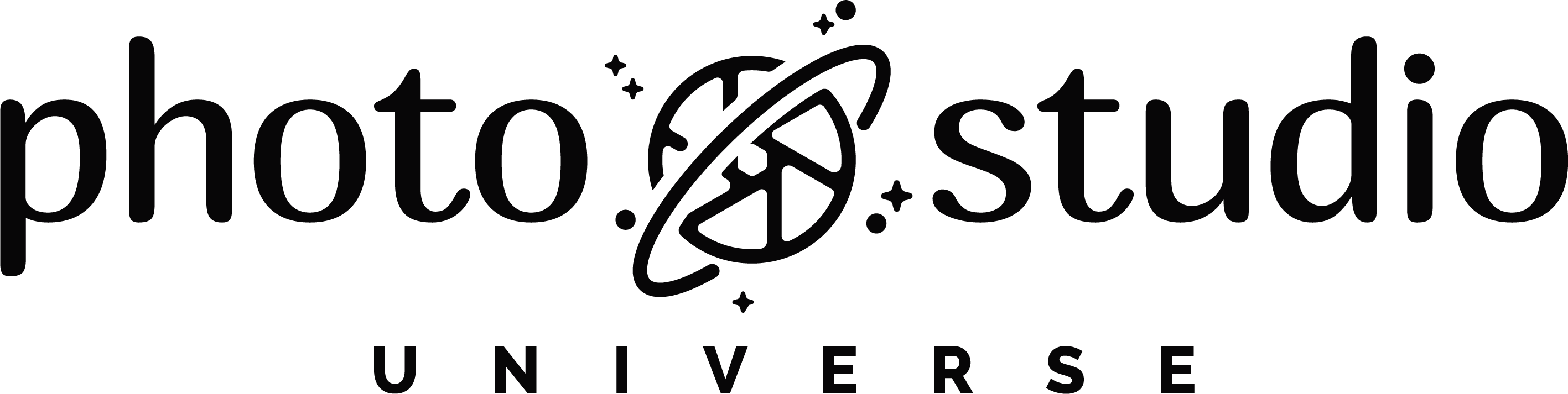 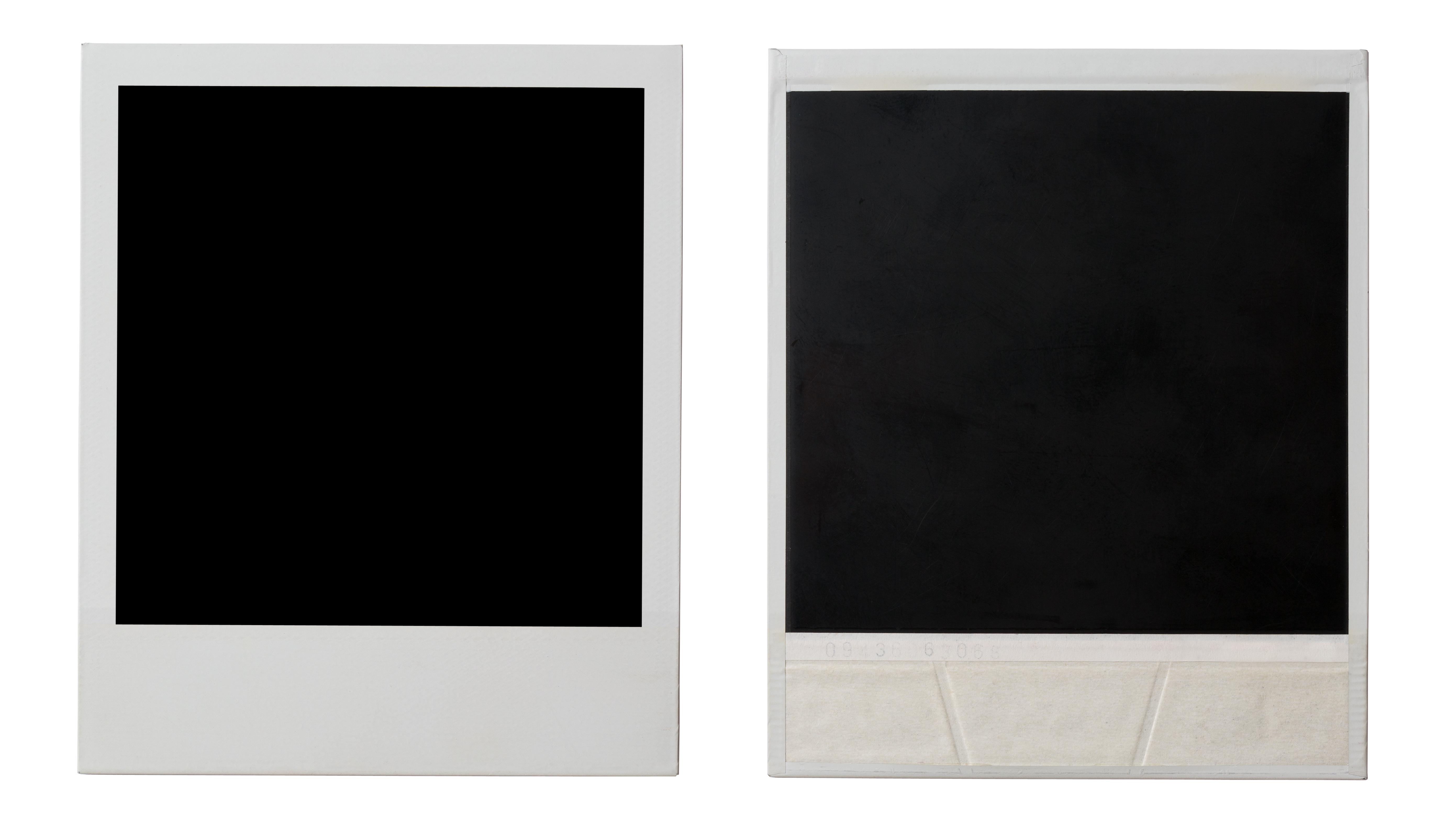 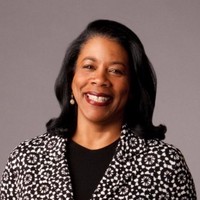 Advisors
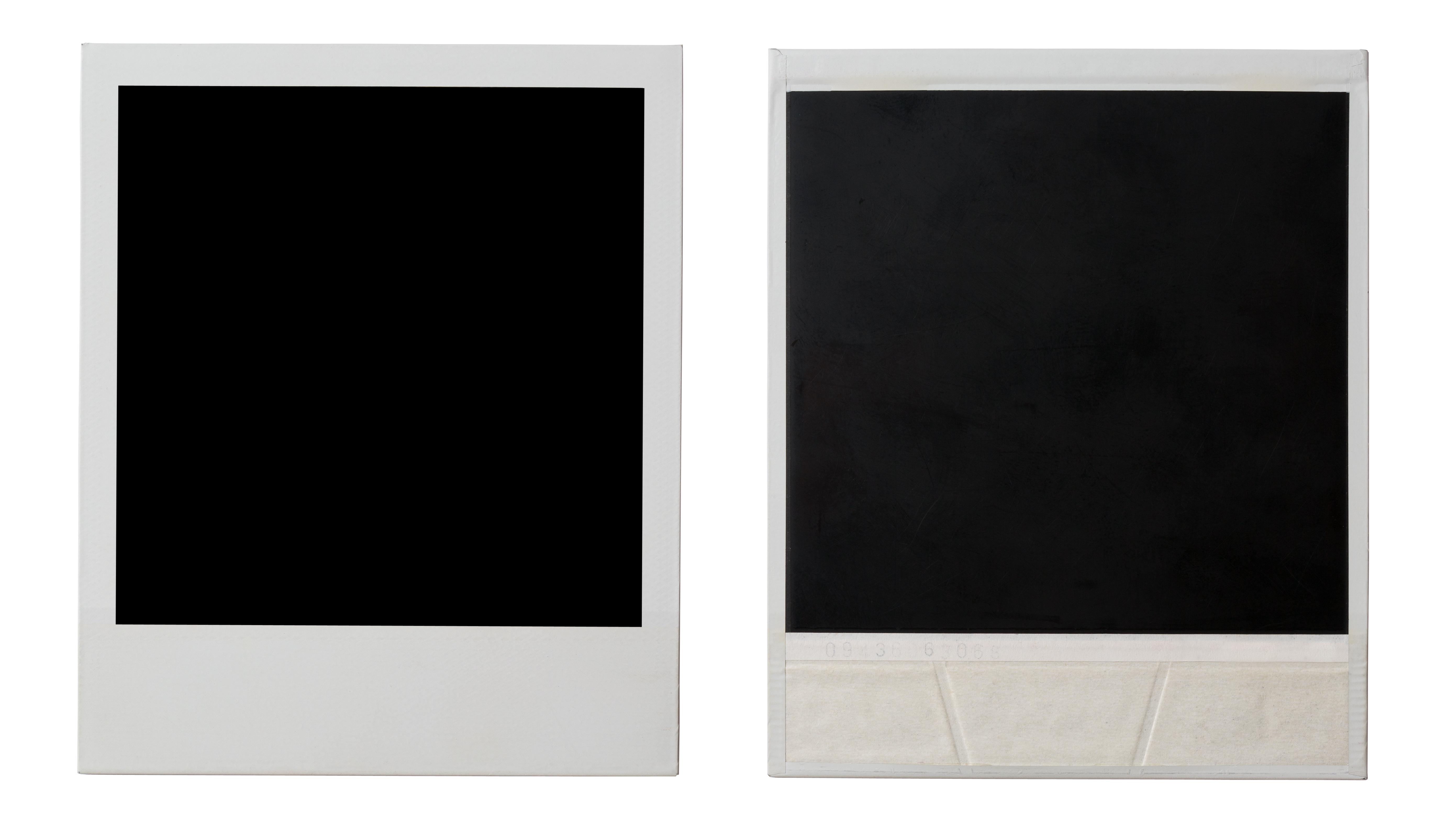 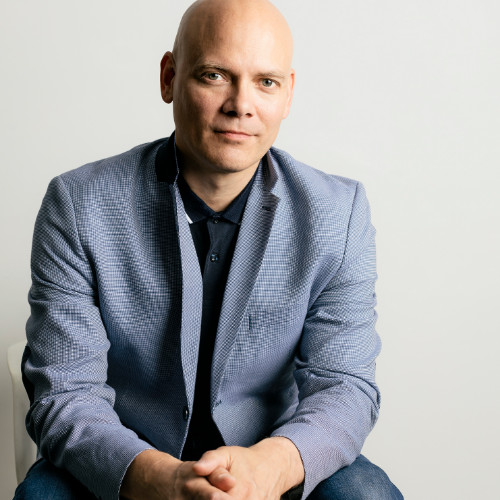 Laurel Richie 
X, y, z
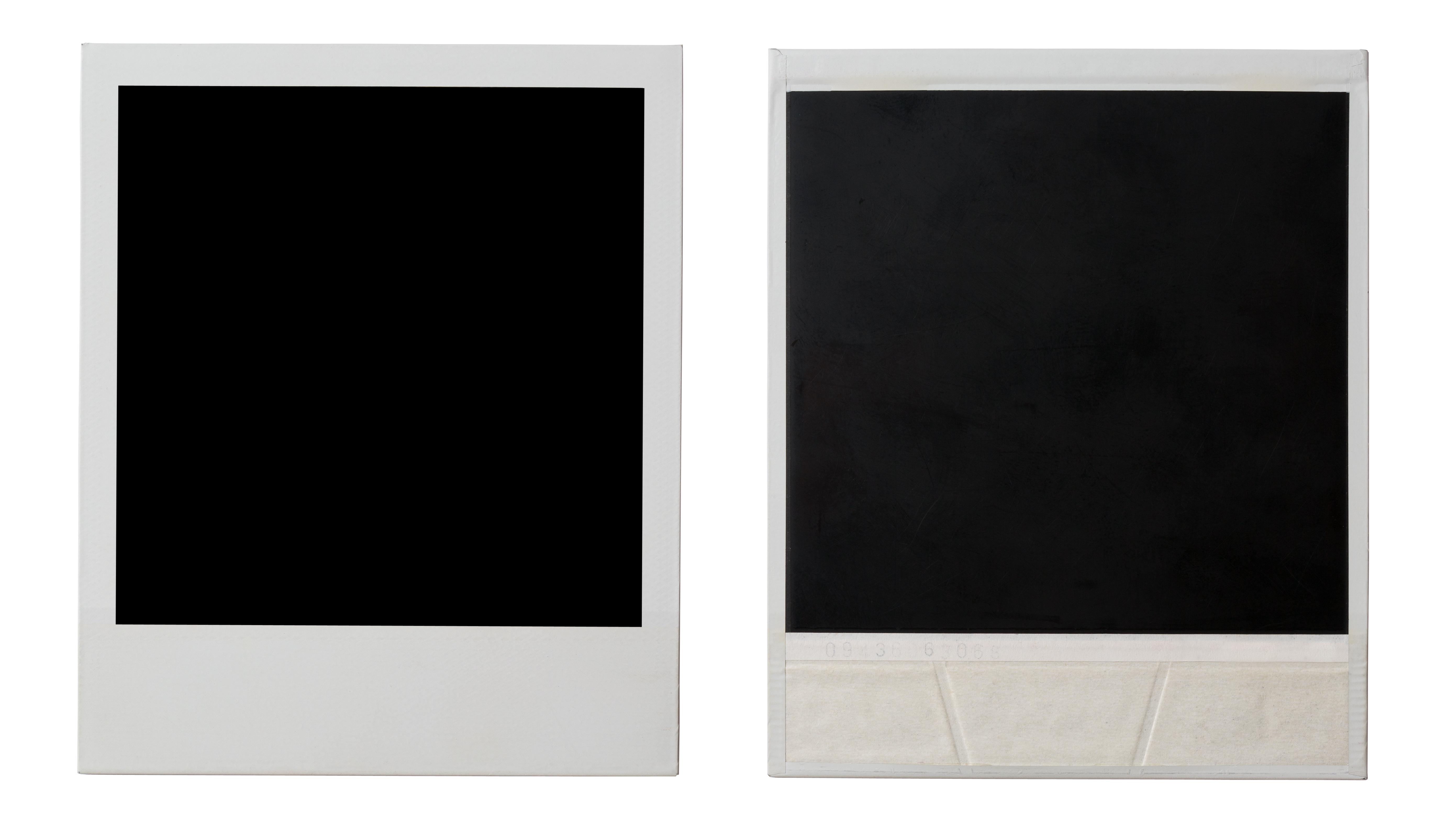 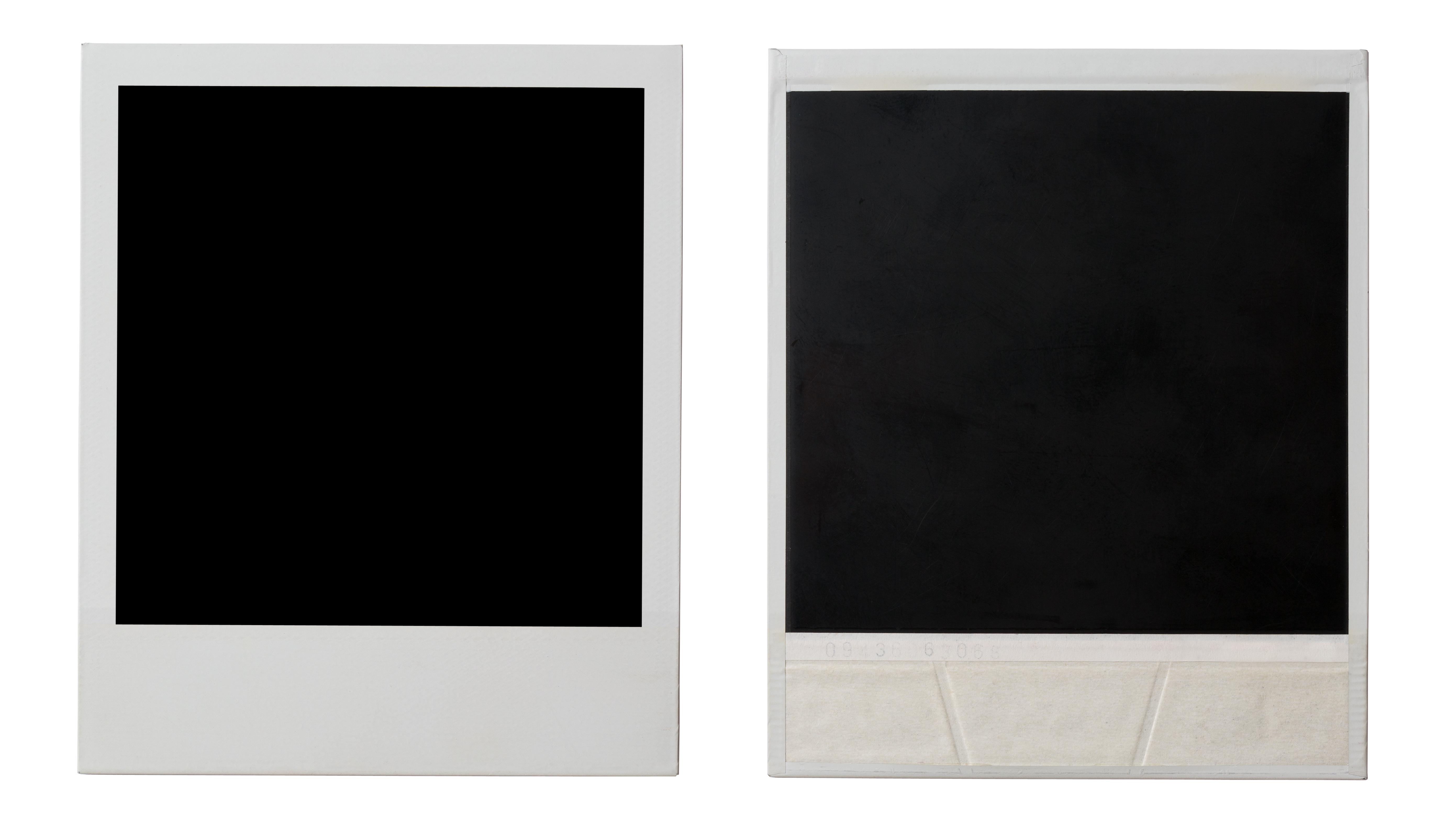 David Hernandez
X, y, z
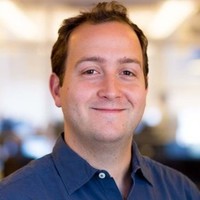 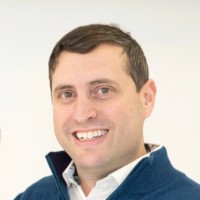 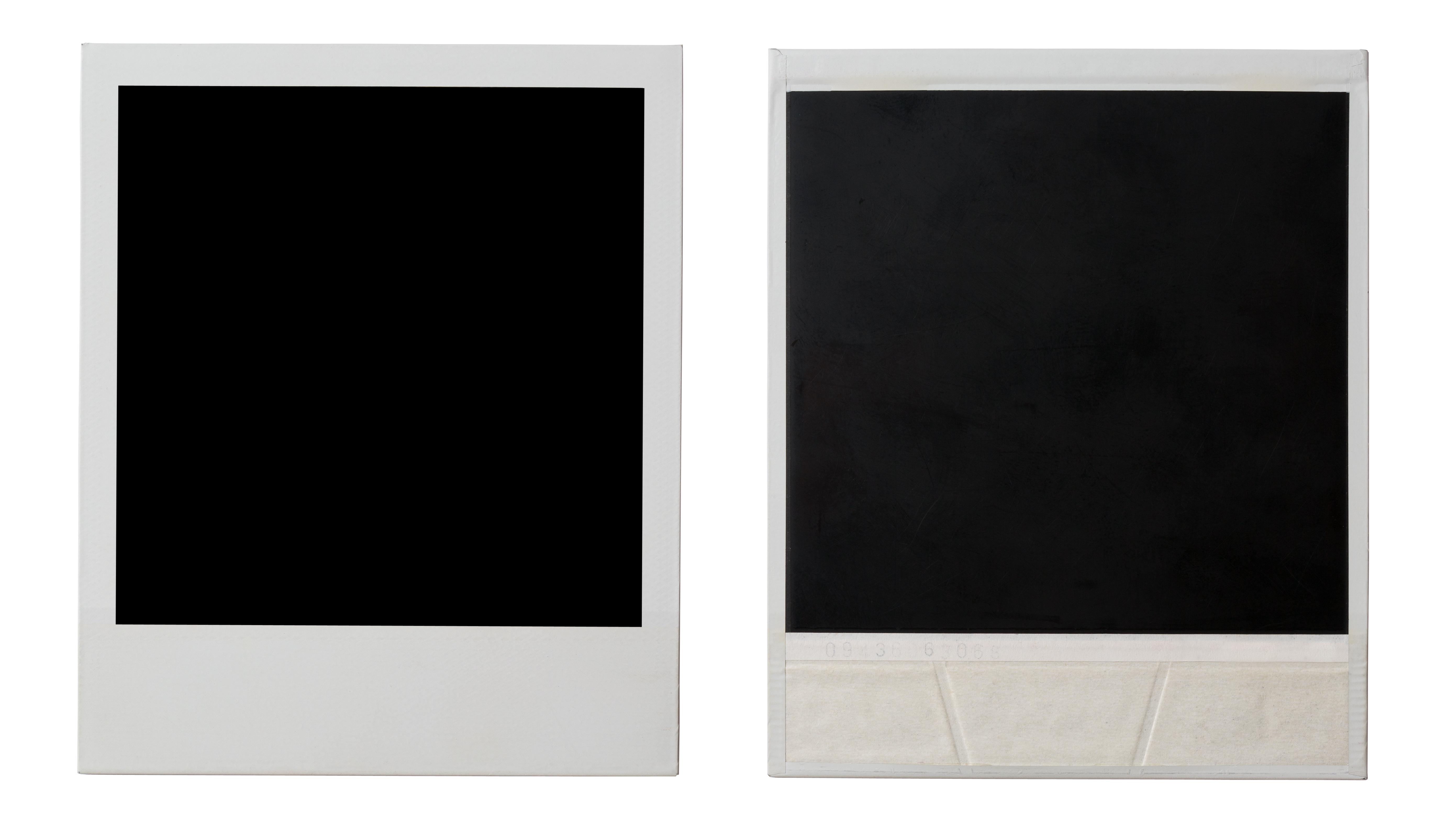 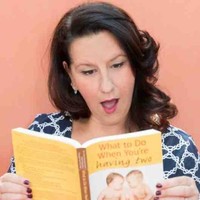 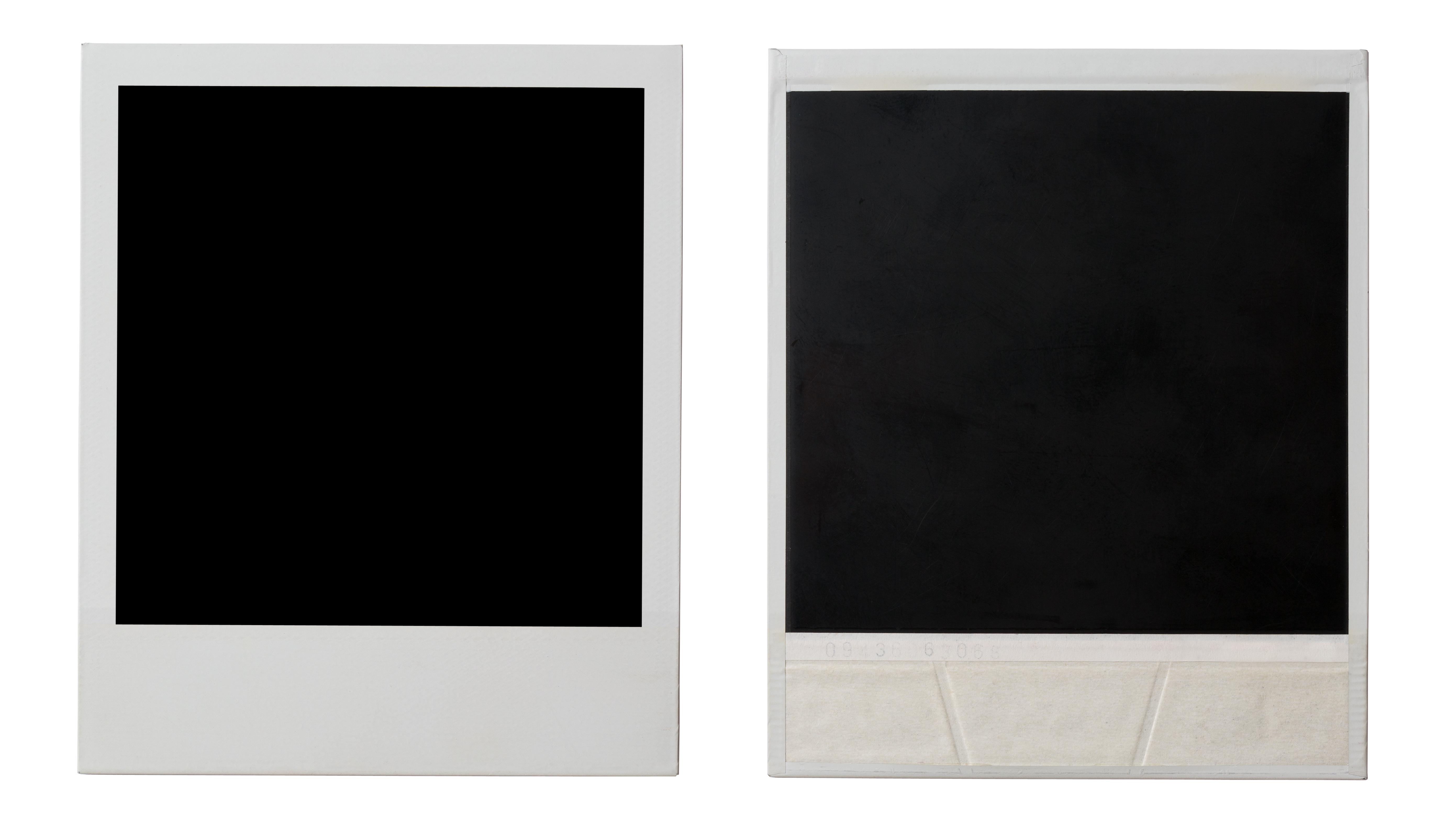 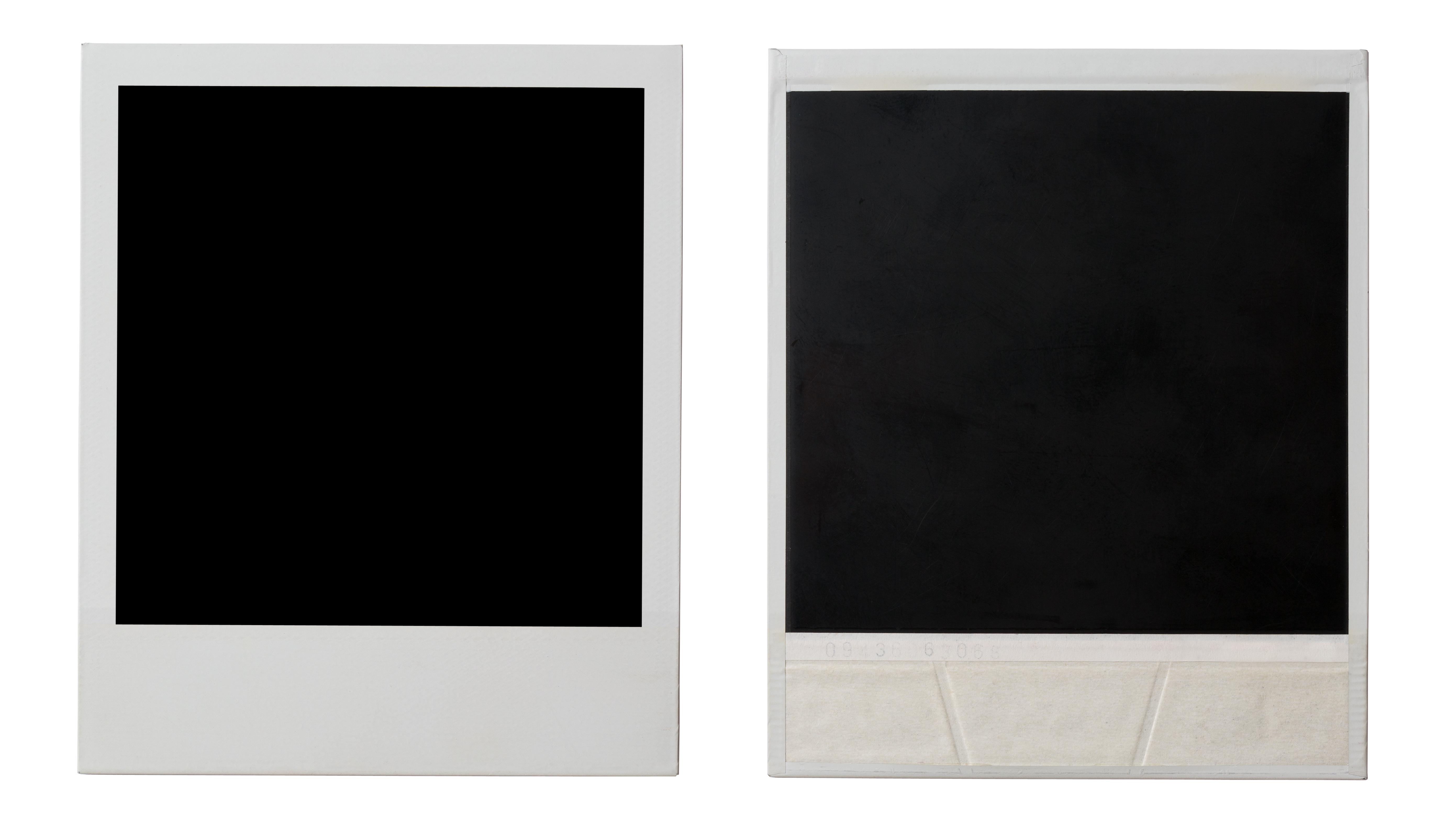 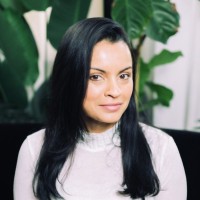 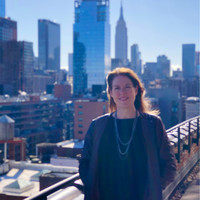 Bill Kindler
Entrepreneur & Co Founder of Schoology
Jeremy Baksht 
X, y, z
Natalie Diaz 
X, y, z
Angela Johnson
X, y, z
Aditi Deeg 
X, y, z
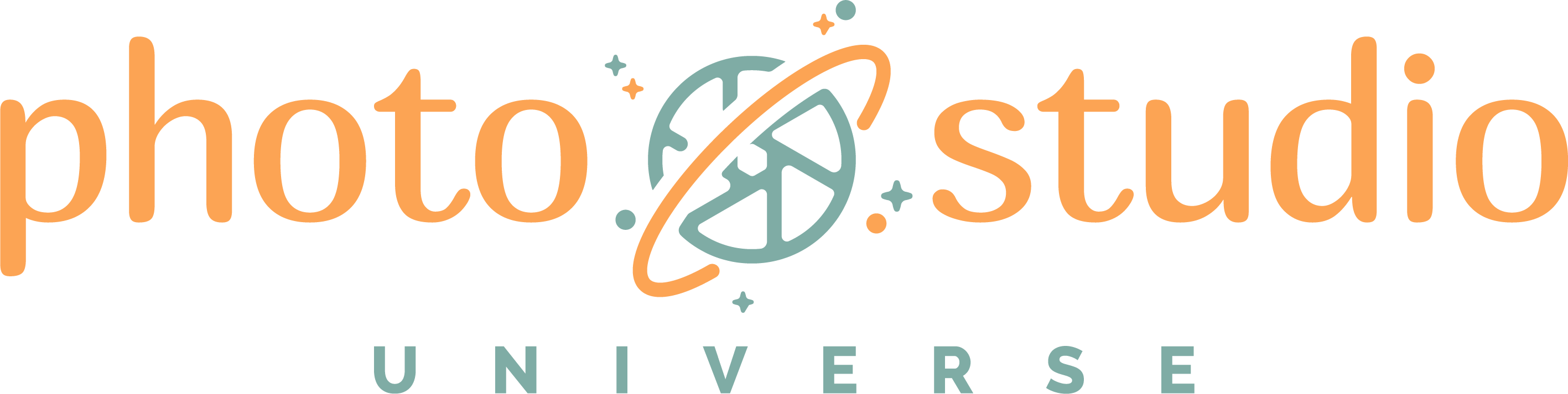 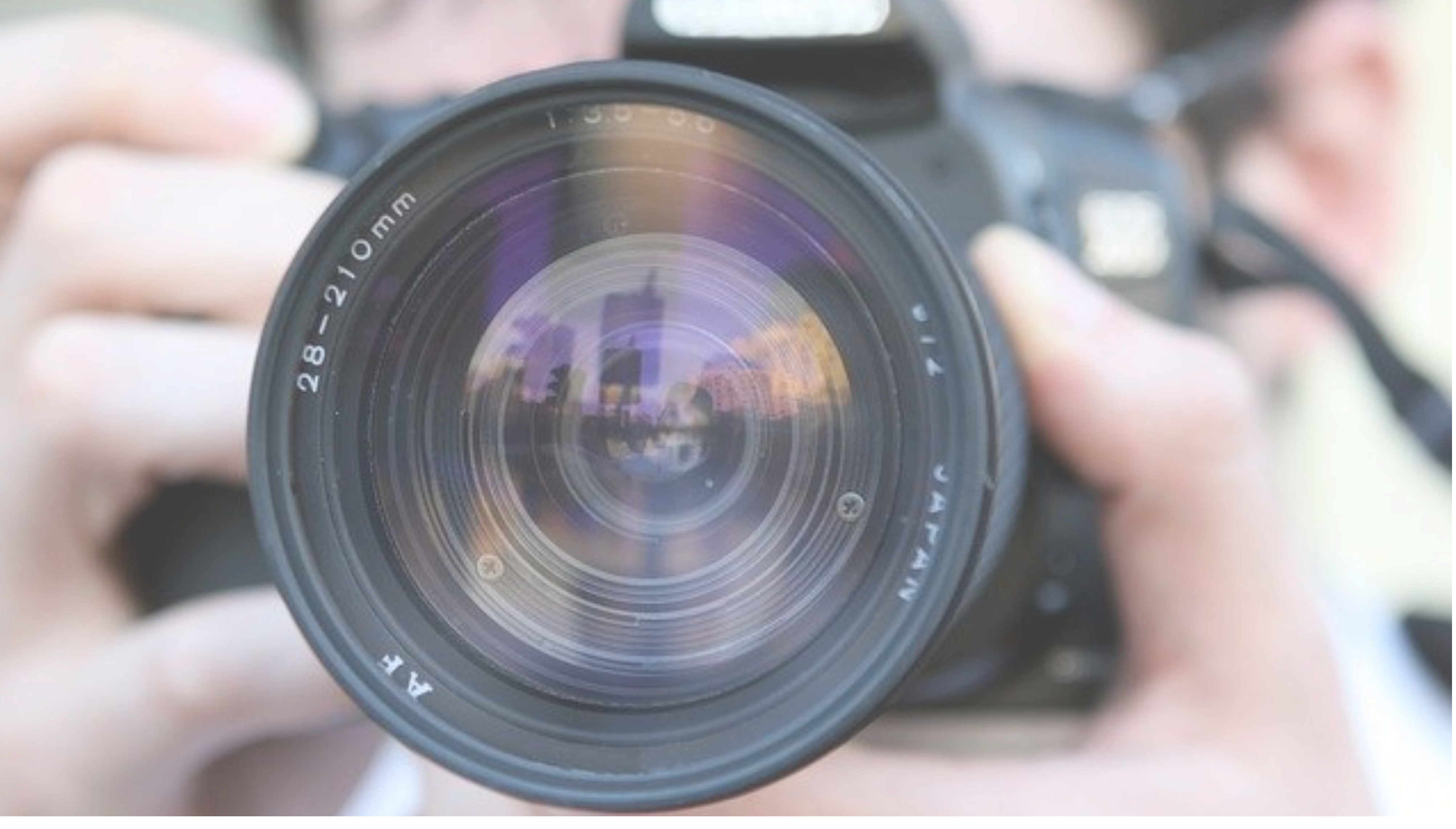 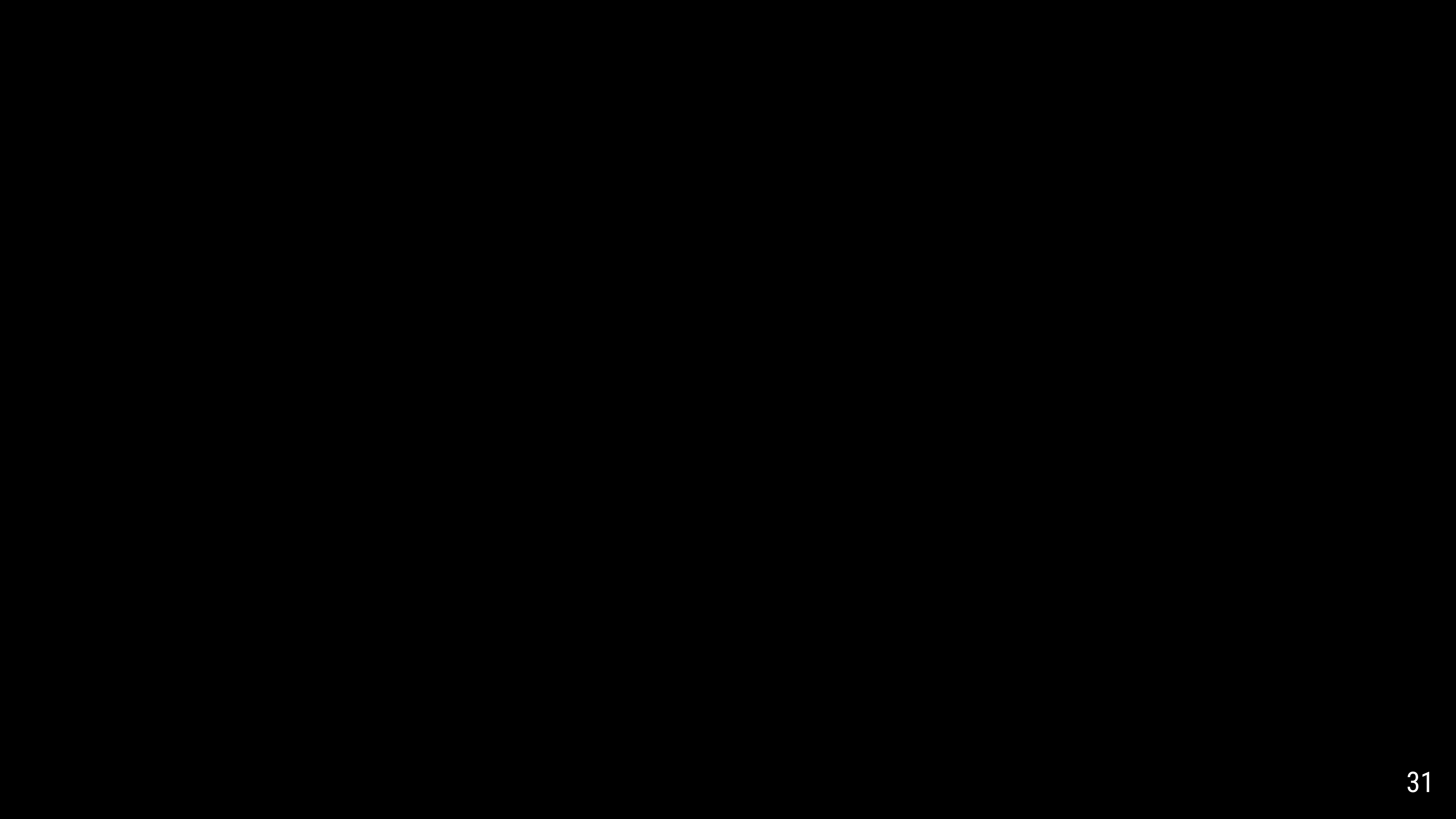 Everything professional photographers need to manage and monetize their business.
Thank You!
from
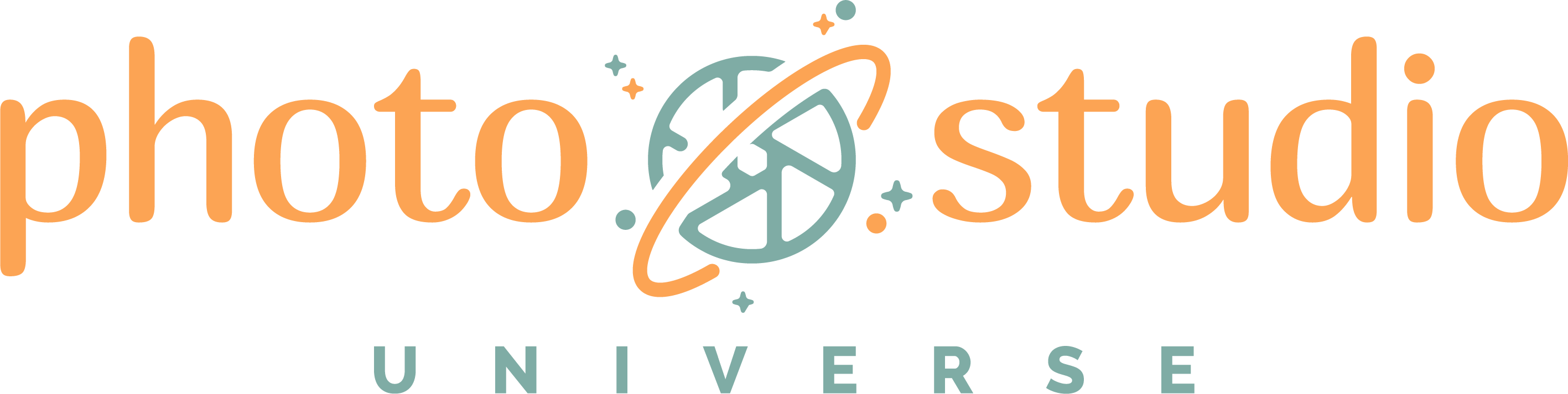 jane@photostudiouniverse.com
(773) 824-5746